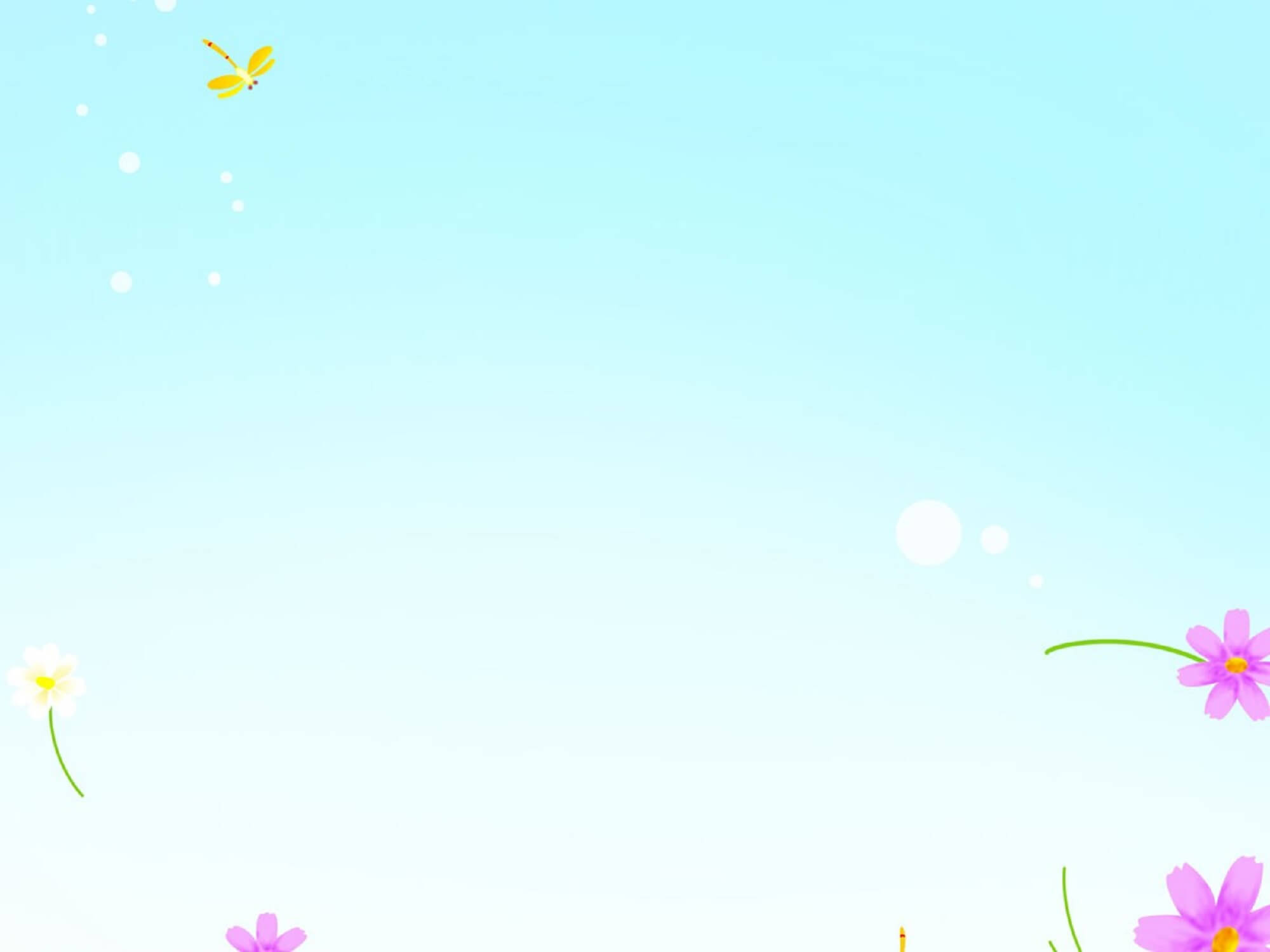 Отчет по «Детскому календарю»
 детей дошкольного возраста 5-6 лет
группы № 12
(октябрь)
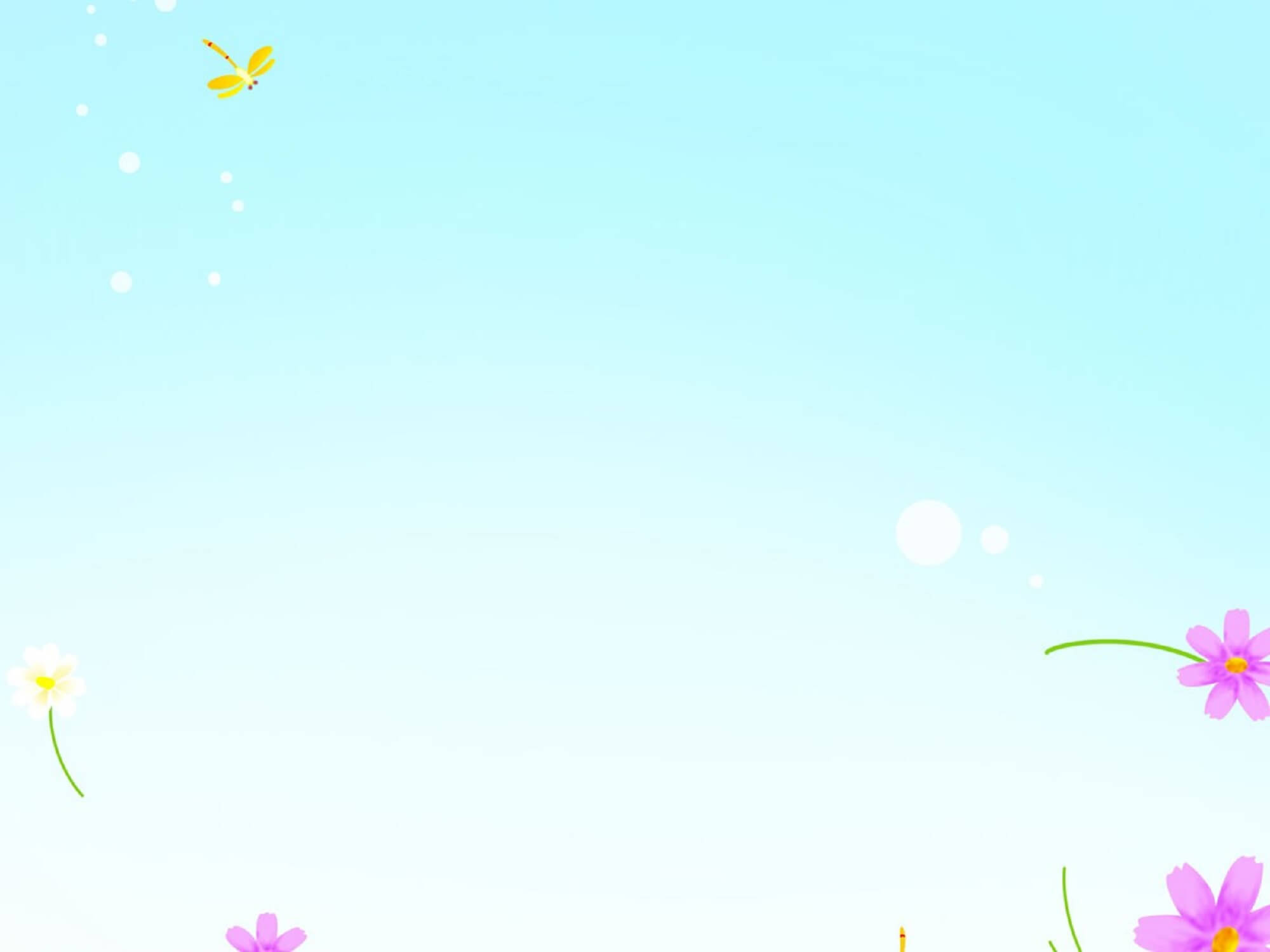 1 октября
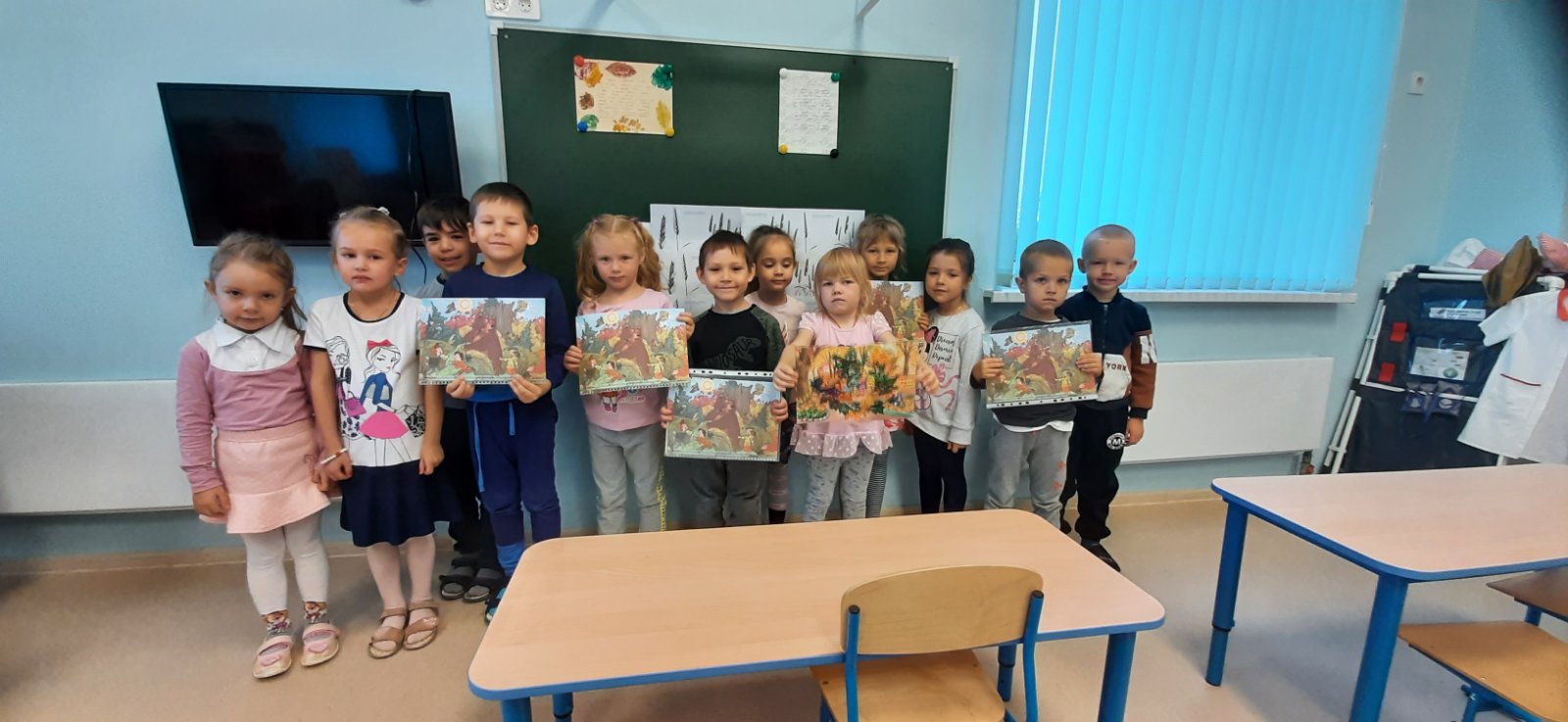 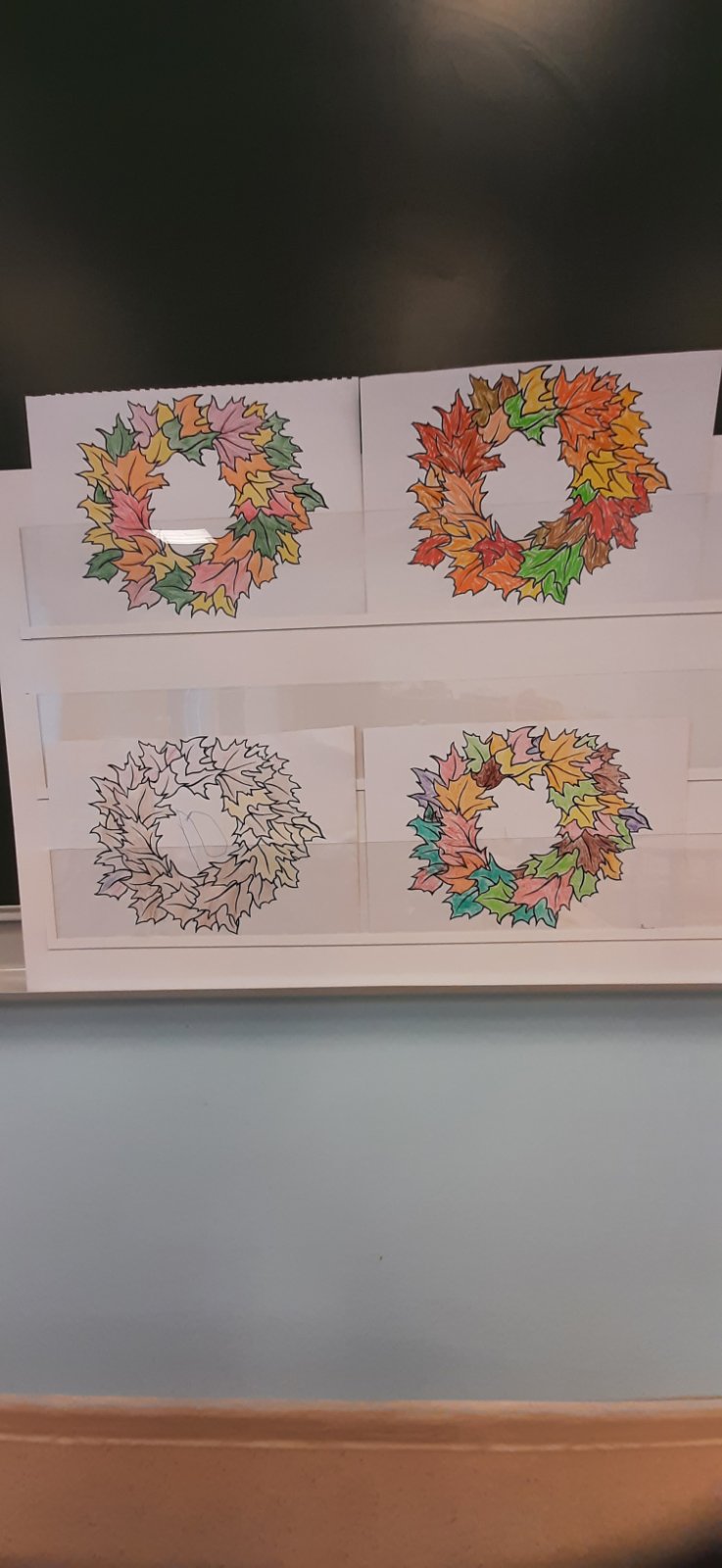 1 октября детям было дано задание рассмотреть картину и составить рассказ. 
Составленный рассказ дети рассказали на занятии по «Развитию речи».
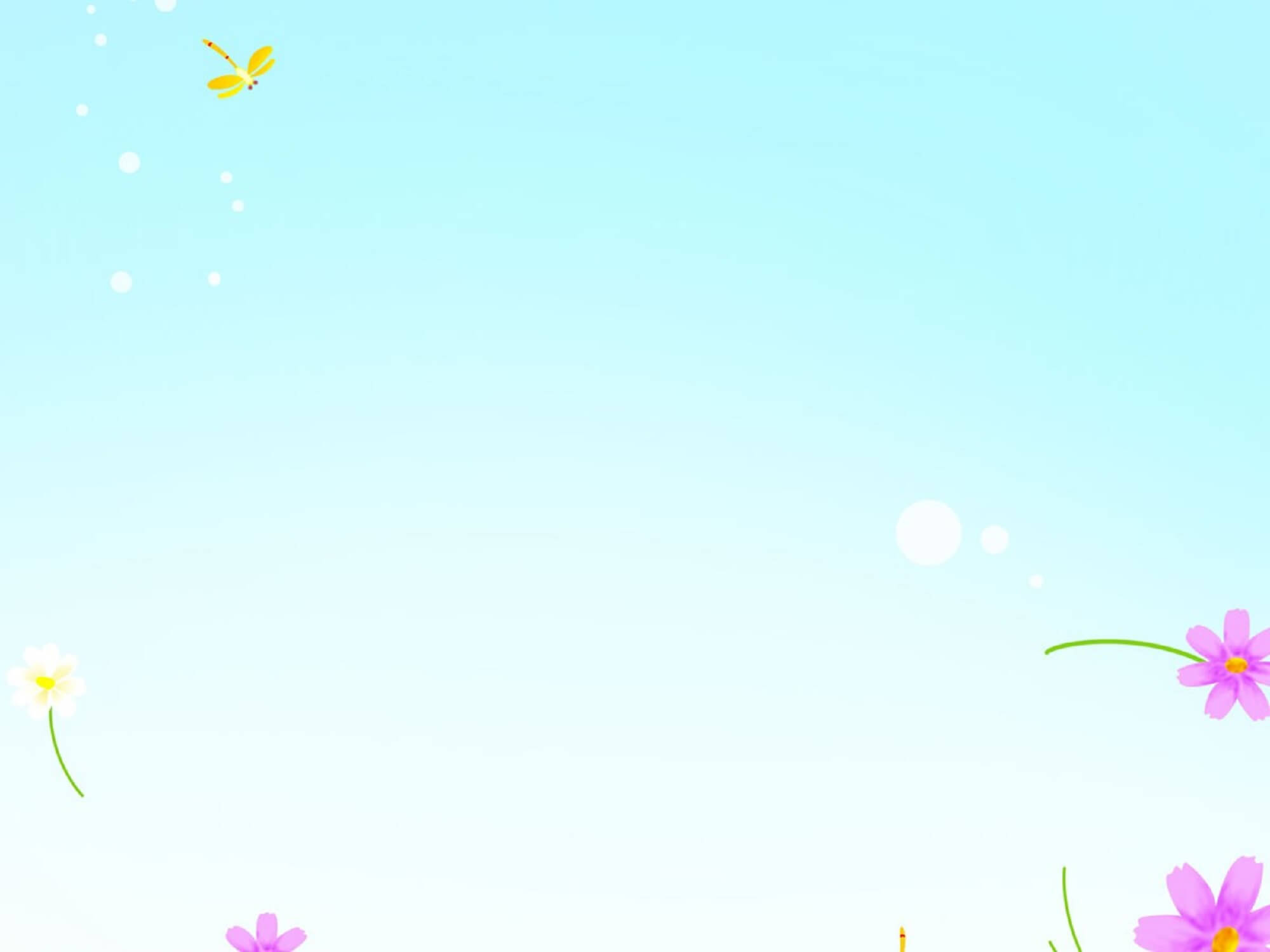 2 октября
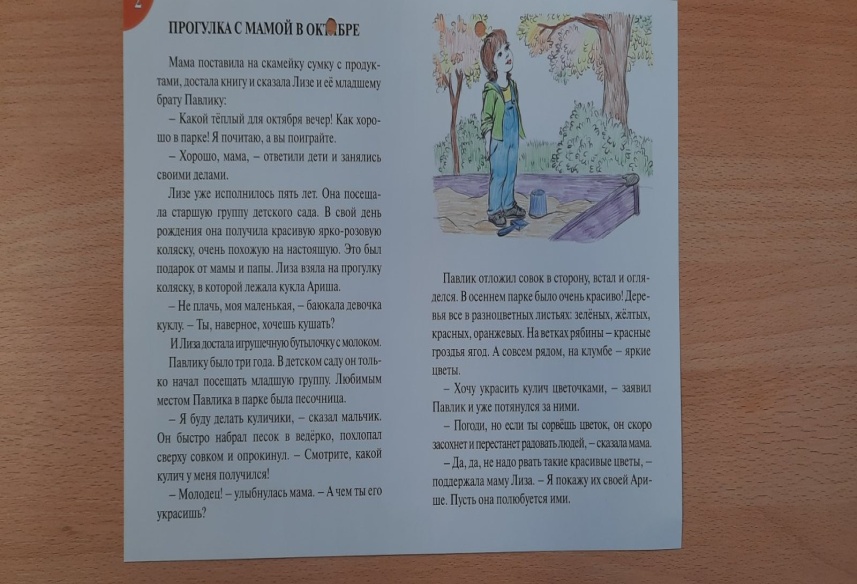 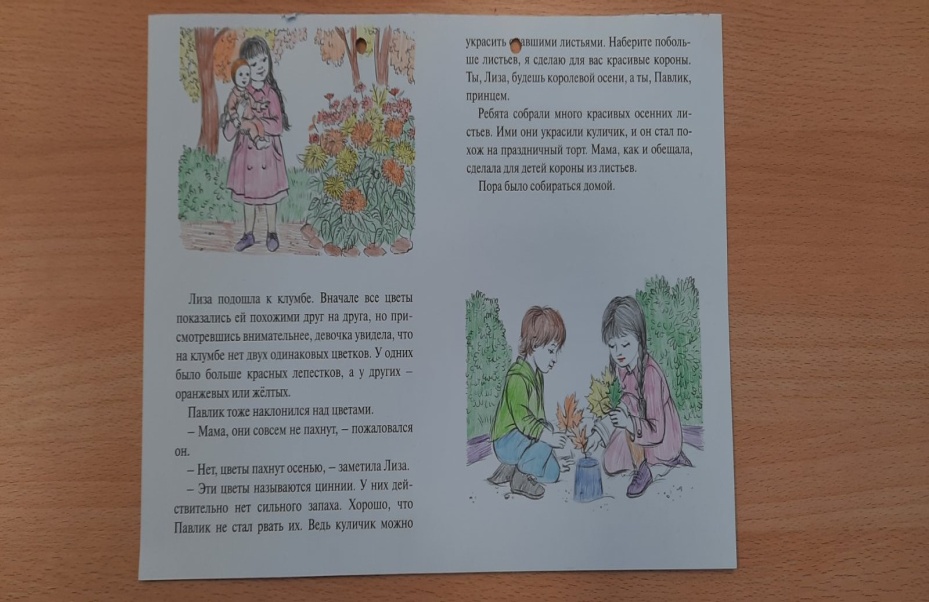 2 октября нужно было прочитать ребенку рассказ«Прогулка с мамой в
 октябре», а затем попросить ребенка пересказать текст. На занятии по 
«Развитию речи» дети пересказывали рассказ.
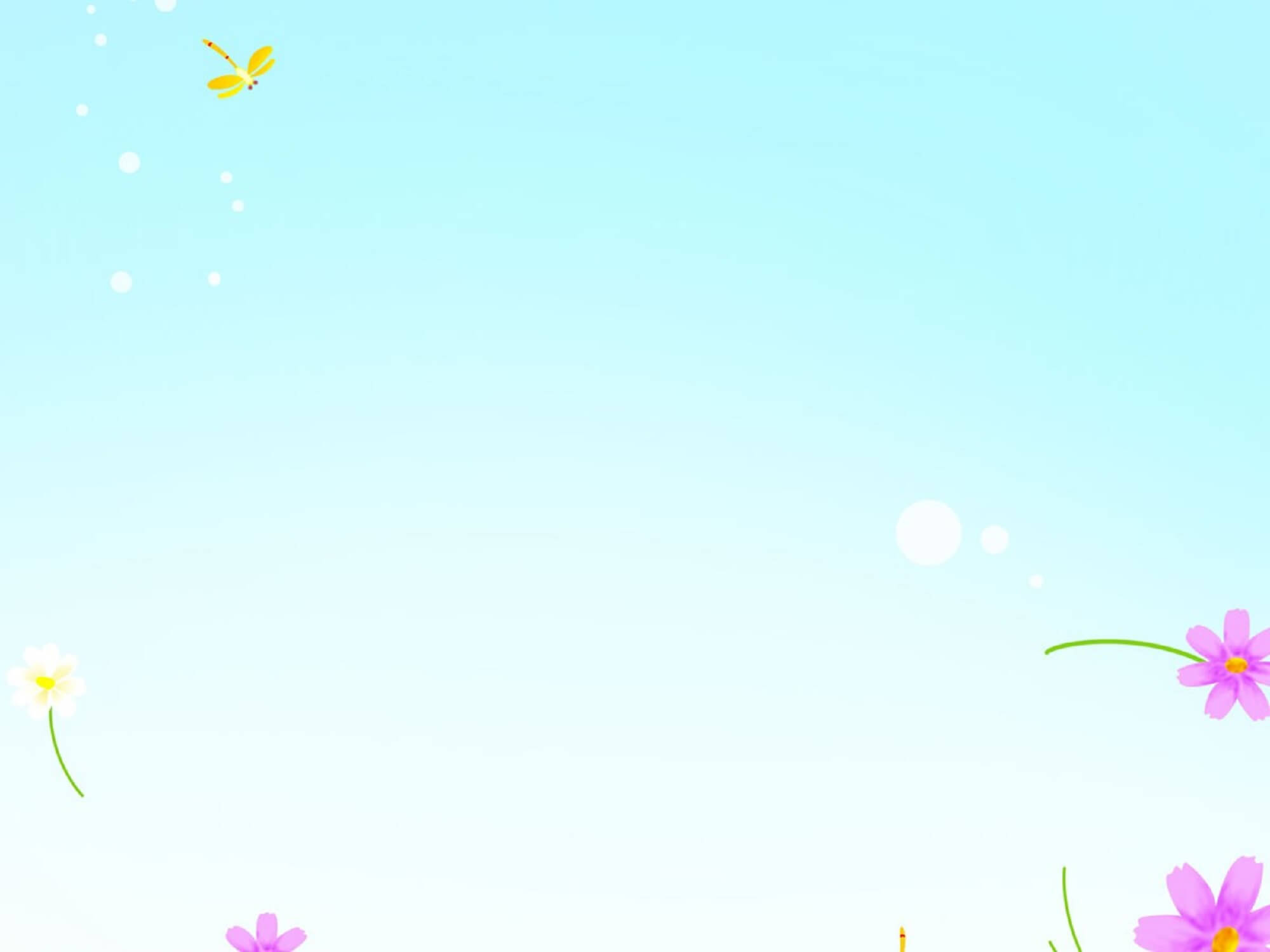 3 октября
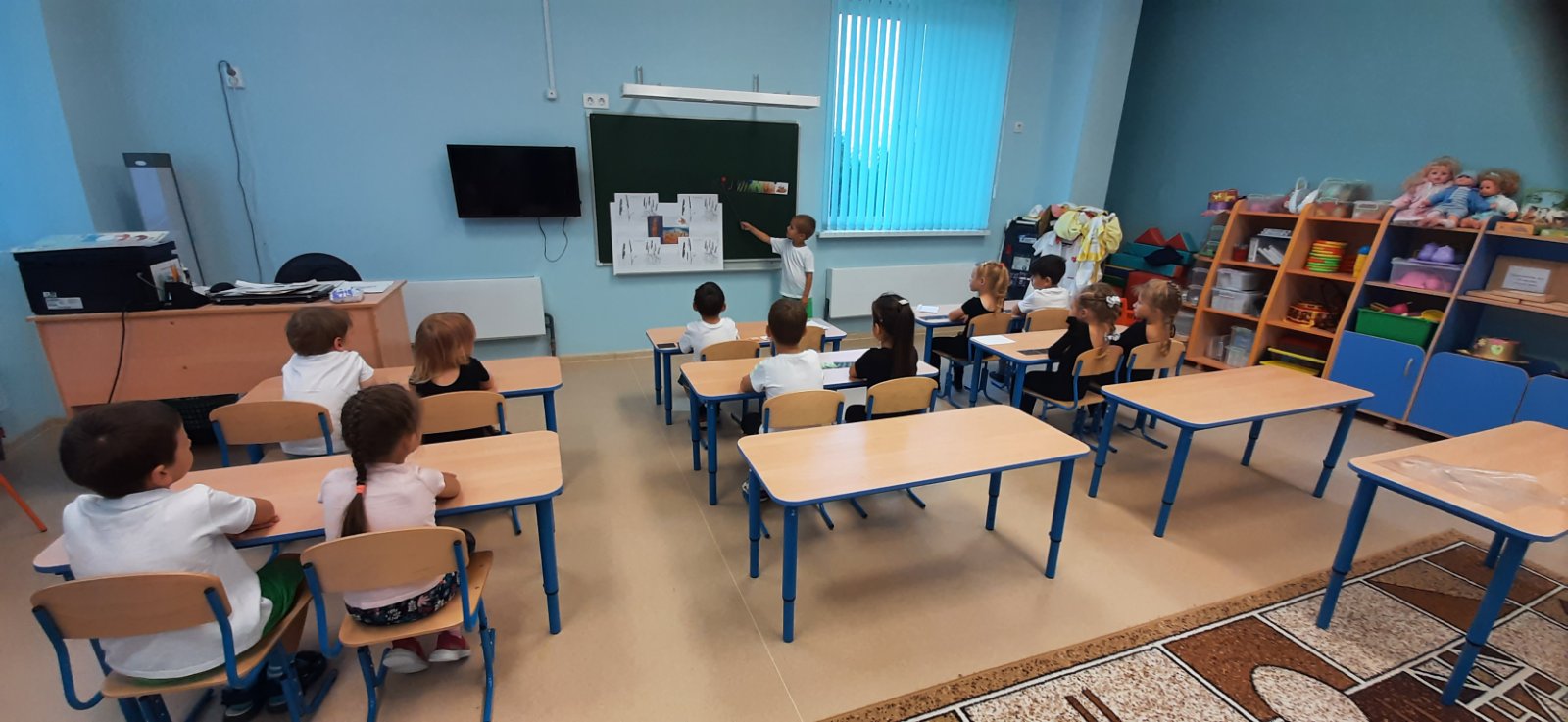 Выполнив задание за 3 октября, дети узнали последовательность прорастания 
пшеницы. Принесли карточки в группу для занятия
 «Познавательное развитие».
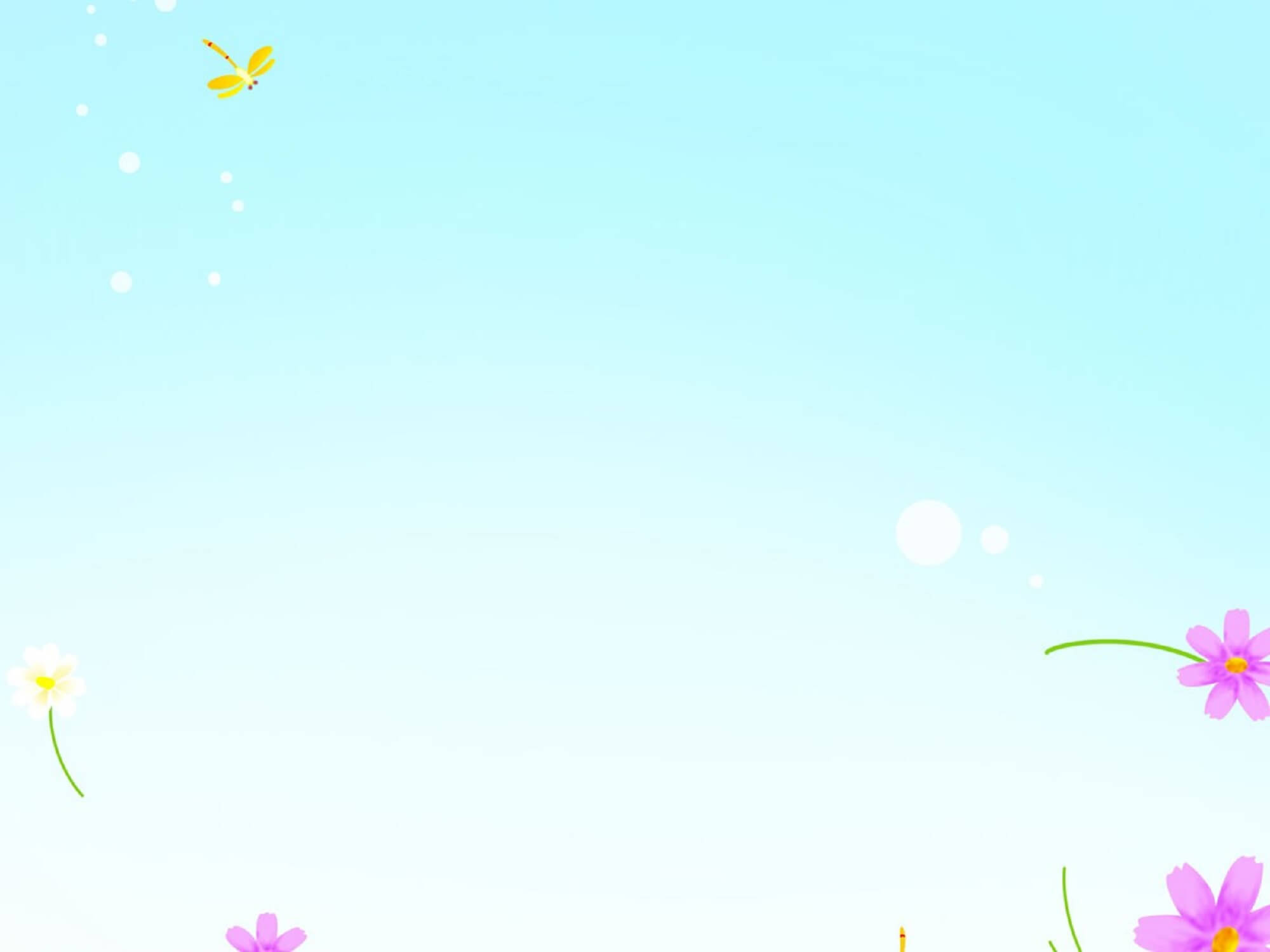 4 октября
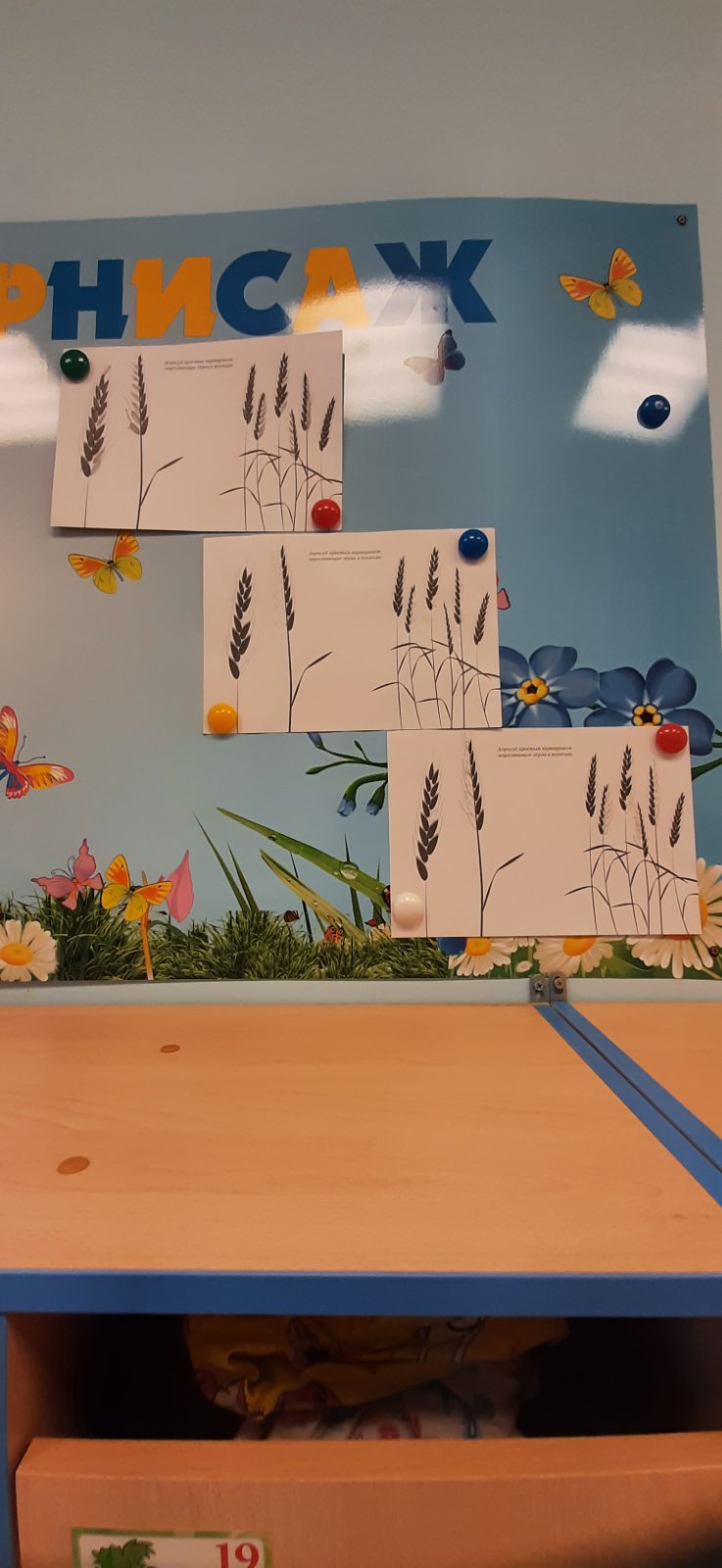 Рассмотрев дома фотографии пшеницы, дети рассказали строение пшеничного 
колоска. И принесли в группу дорисованные простым карандашом 
недостающие зёрна в колосьях.
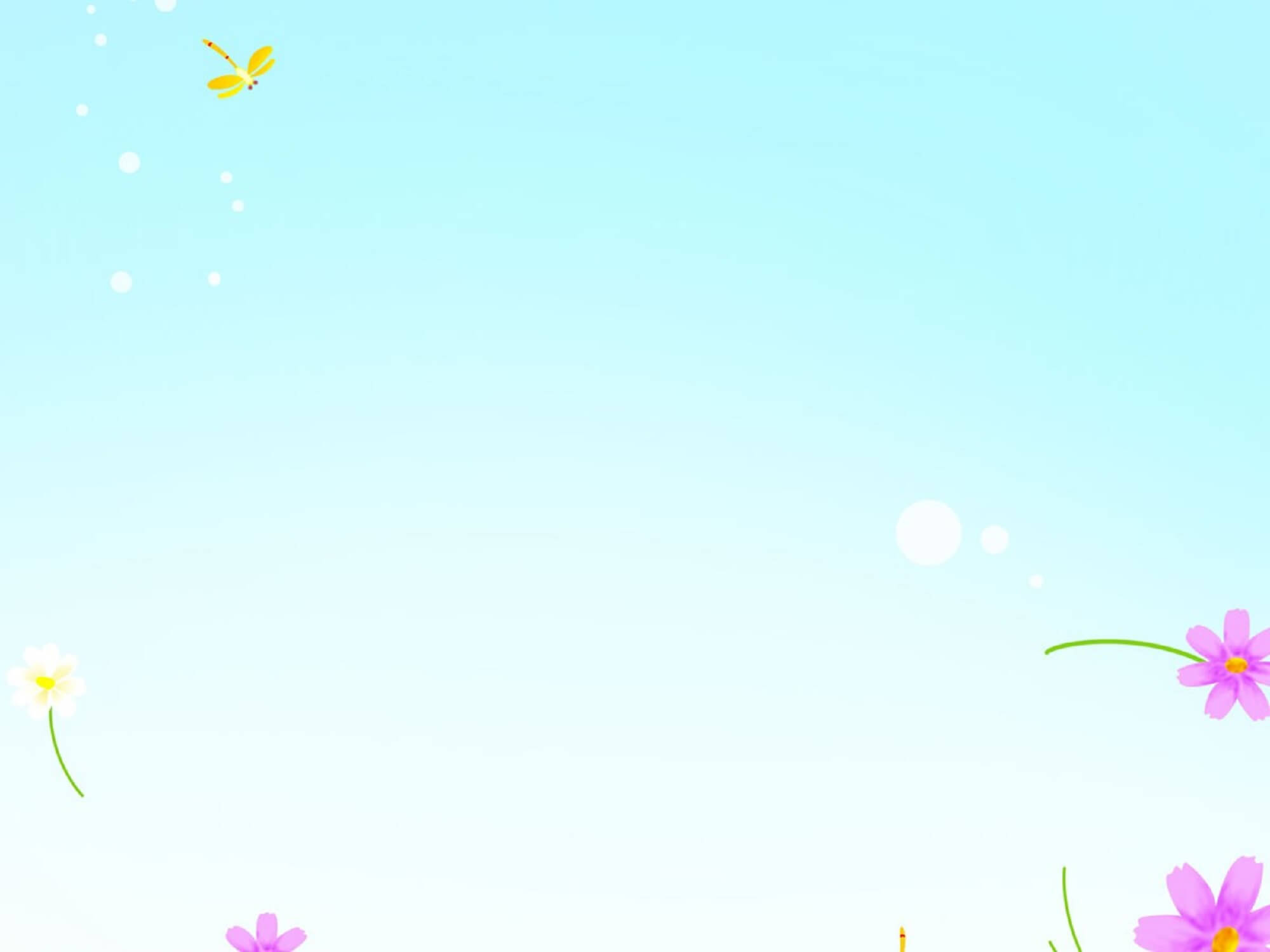 5, 6, 7 октября
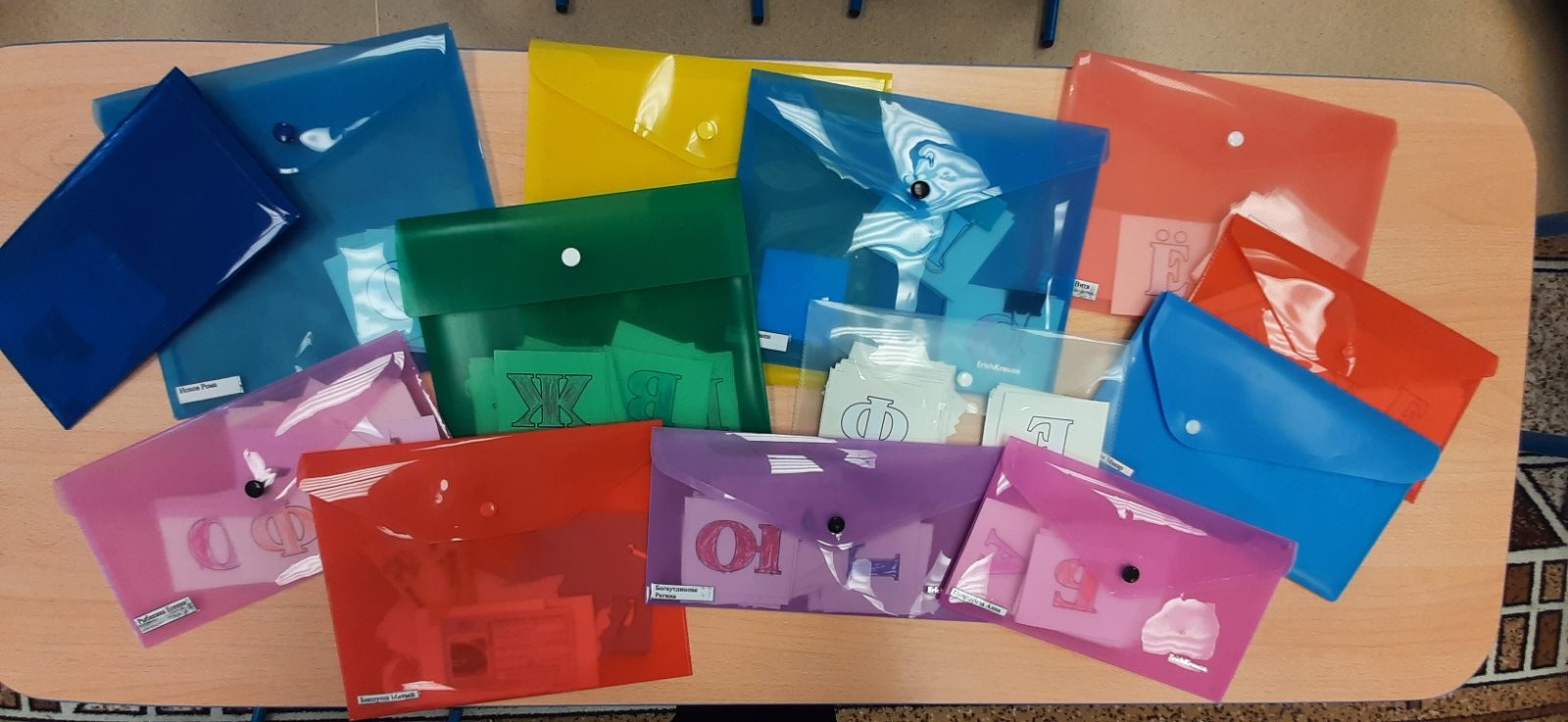 За 5, 6 и 7 октября детьми готовились дидактическое пособие «Разрезная азбука» 
для занятий «Обучение грамоте».
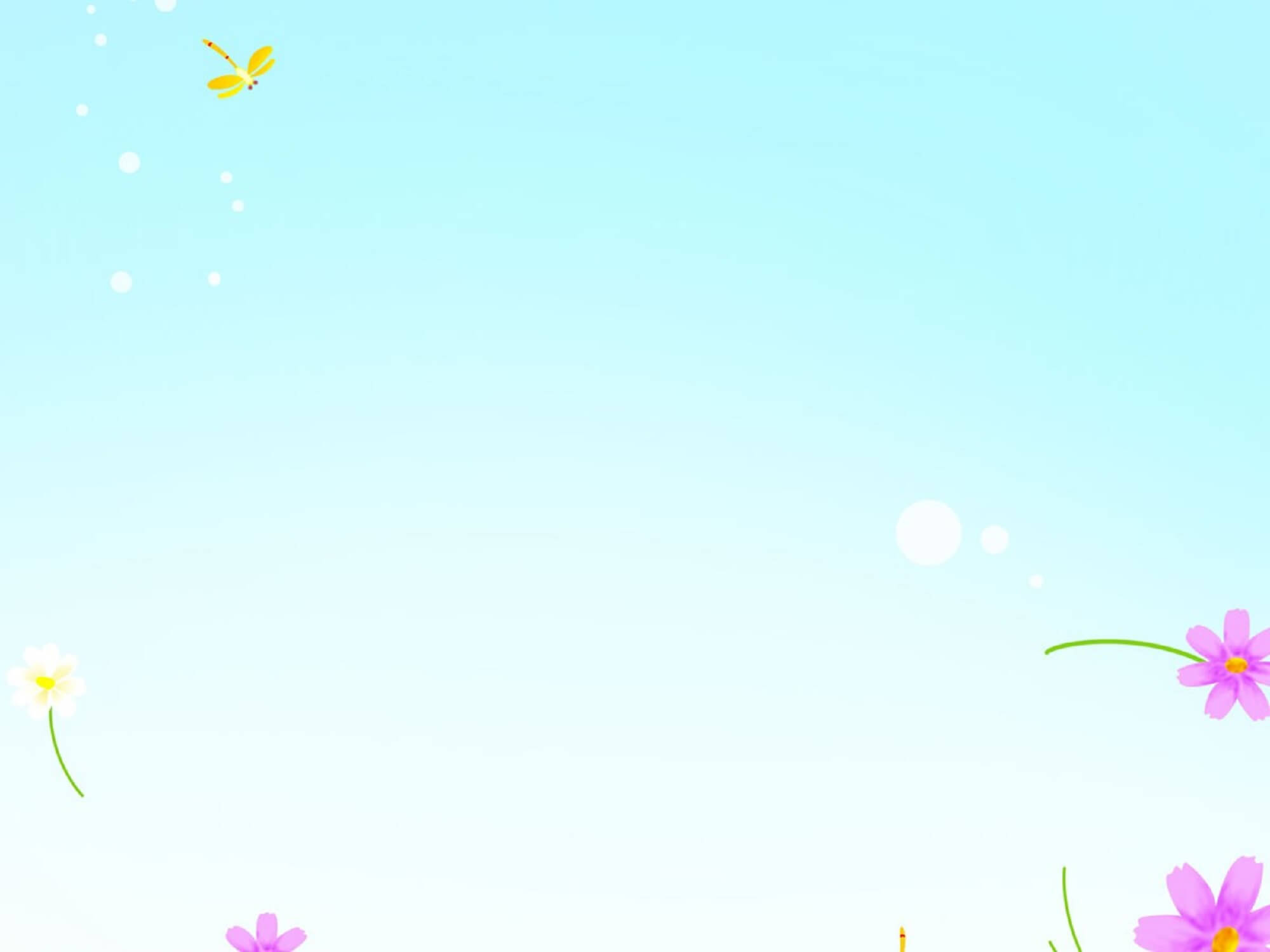 8 октября
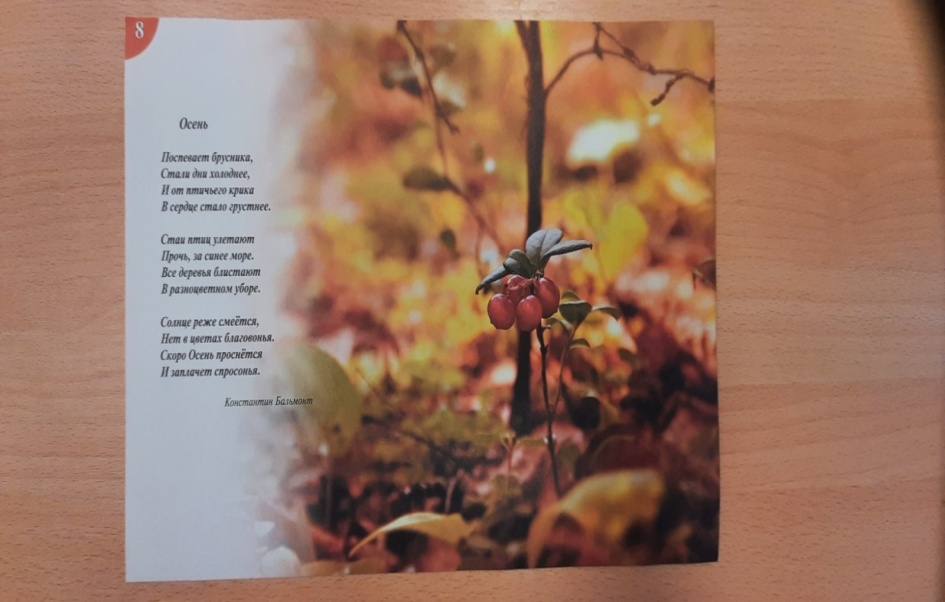 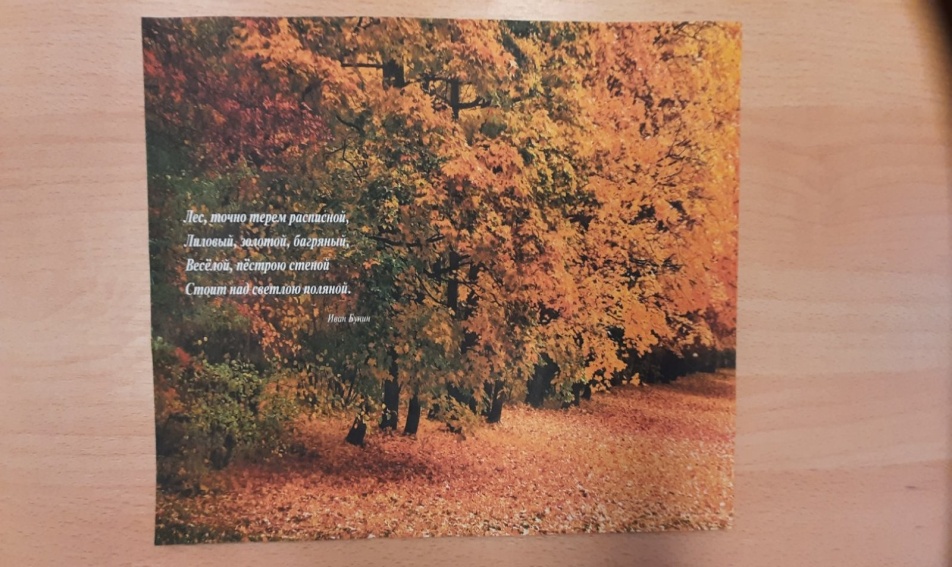 Выученное на выбор стихотворение дети рассказывали на занятии 
   по «Развитию речи» 14 октября.
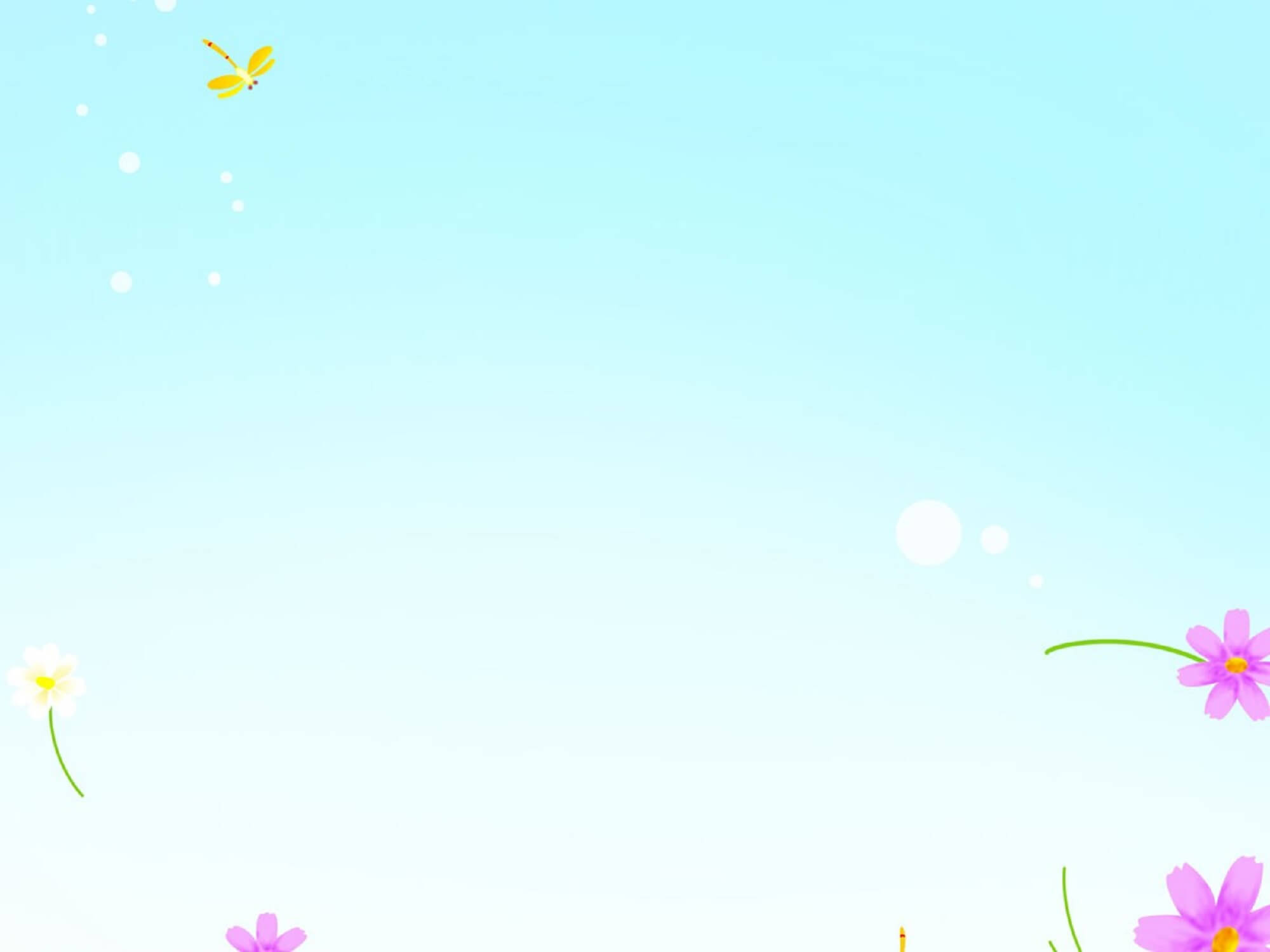 9 октября
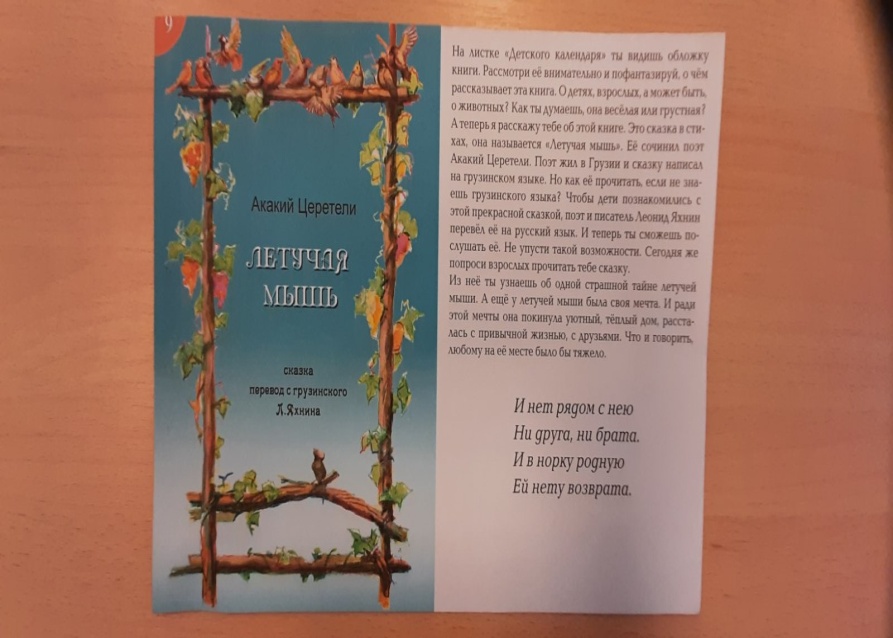 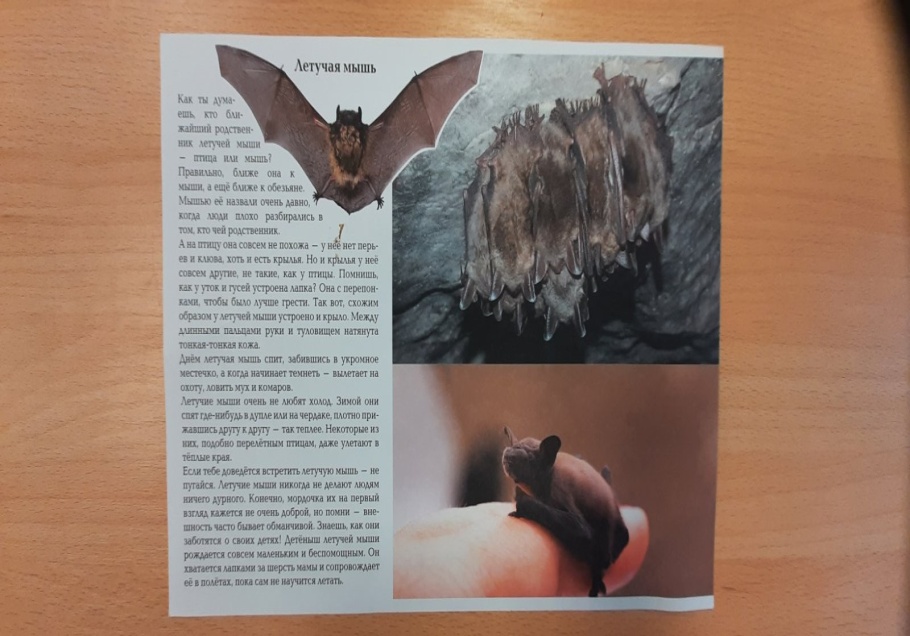 10 октября в группе было прочитано произведение грузинского поэта
 Акакия Церетели «Летучая мышь».  Рассмотрели с детьми фотографии 
летучих мышей, почитала энциклопедию о летучих мышах.
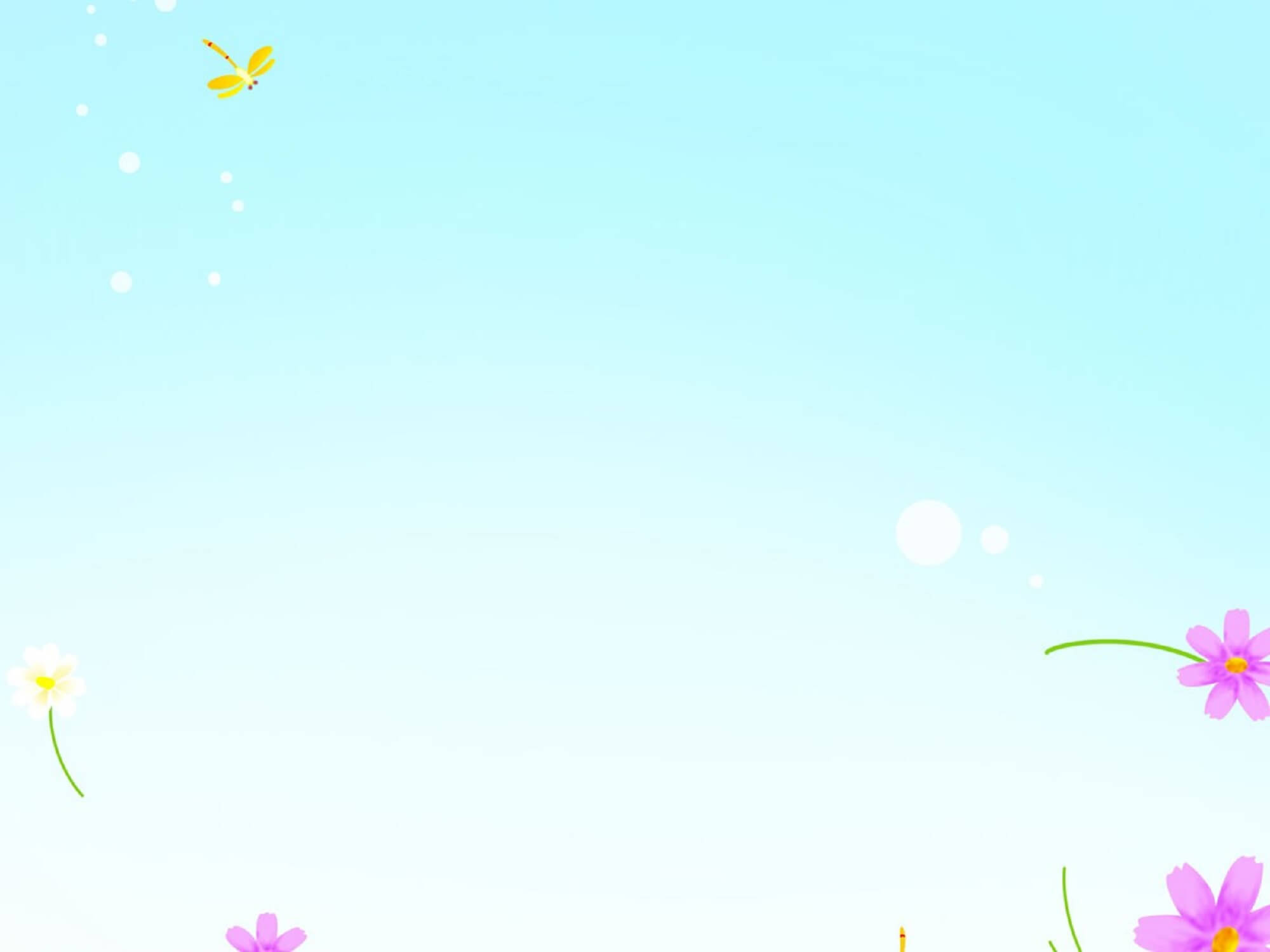 10 октября
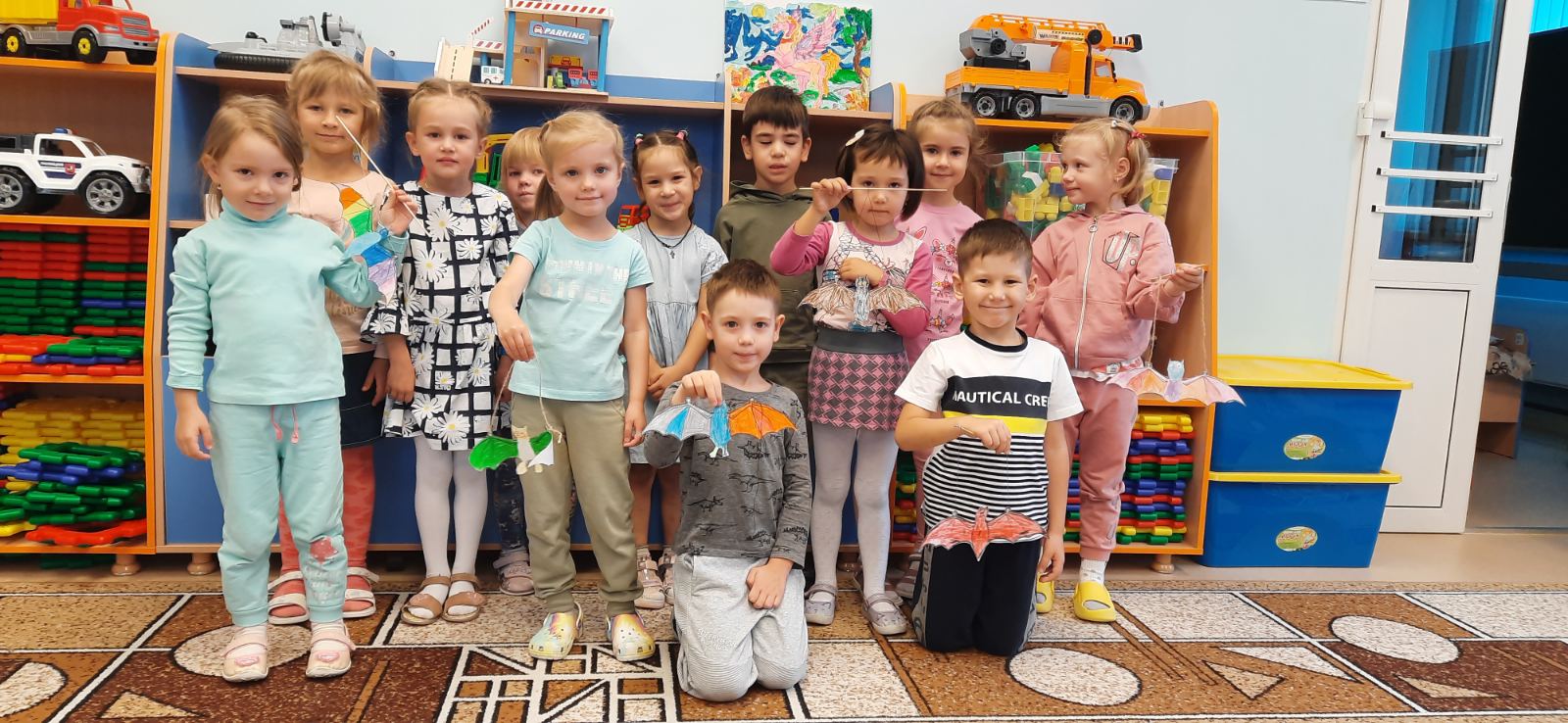 Изготовленную летучую мышь принесли в группу. Вместе с 
детьми обыграли сказку «Гордая летучая мышь».
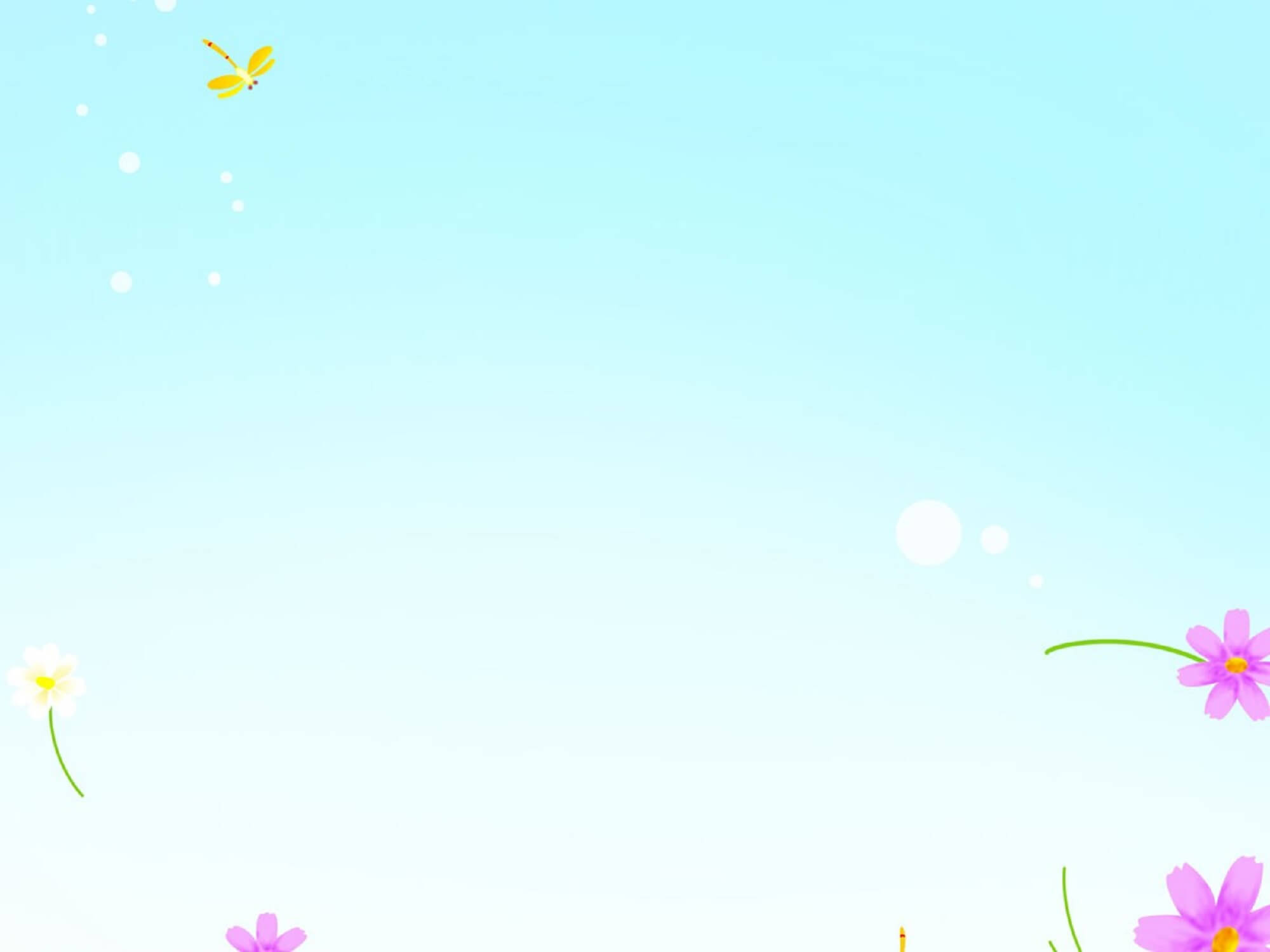 11 октября
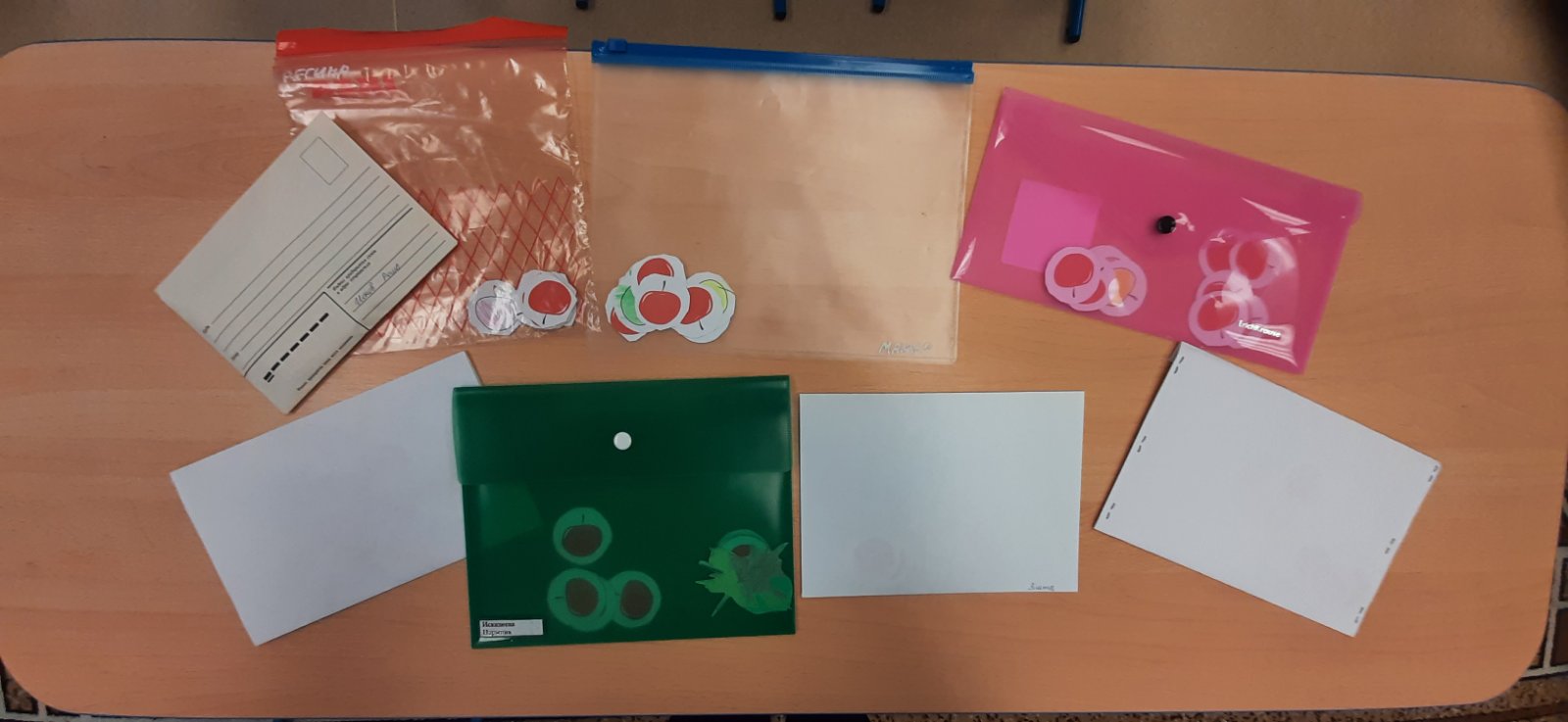 Дети принесли в группу вырезанные яблоки, в качестве счетного материала 
для занятий «Формирование элементарных математических представлений».
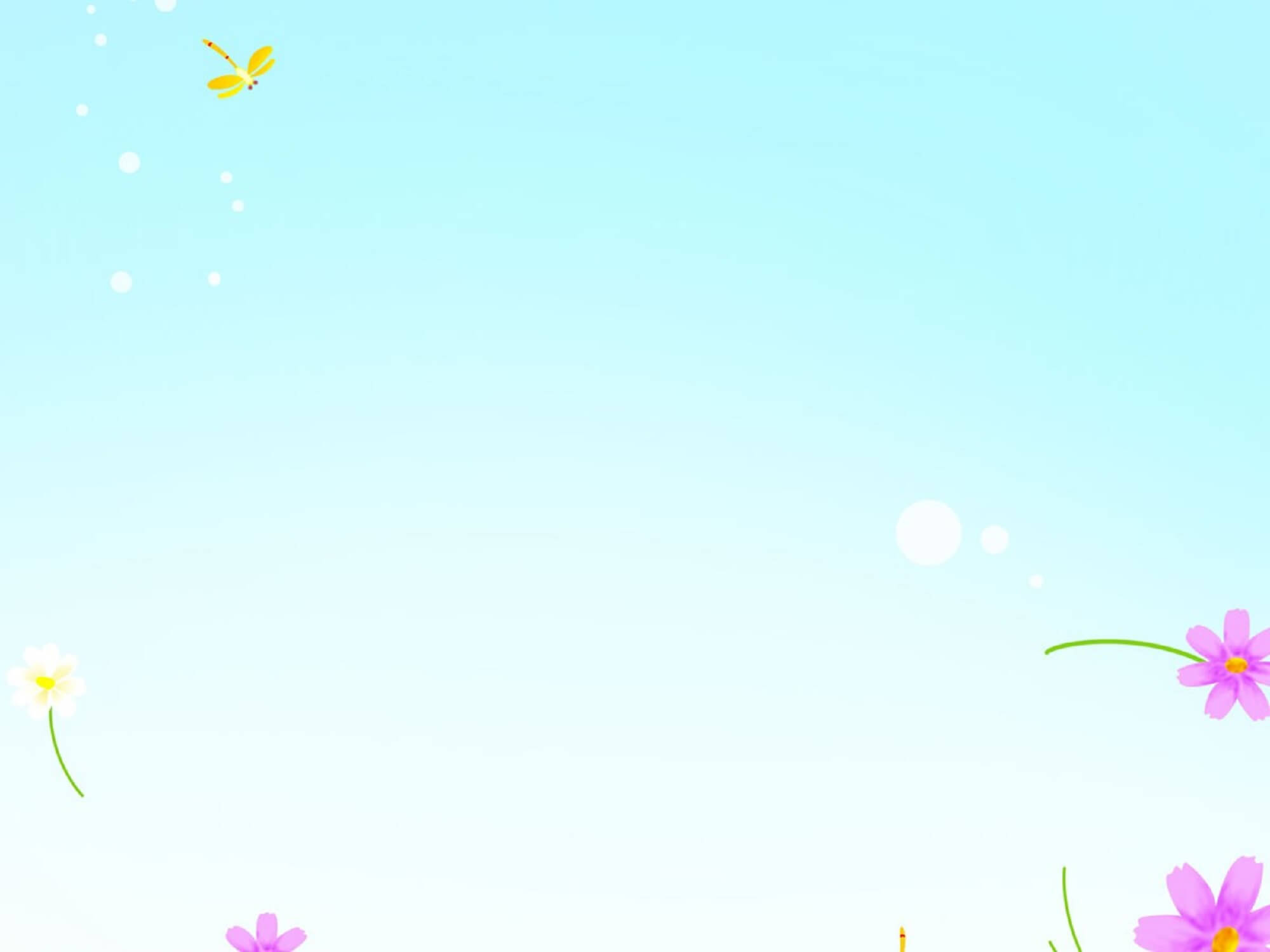 12 октября
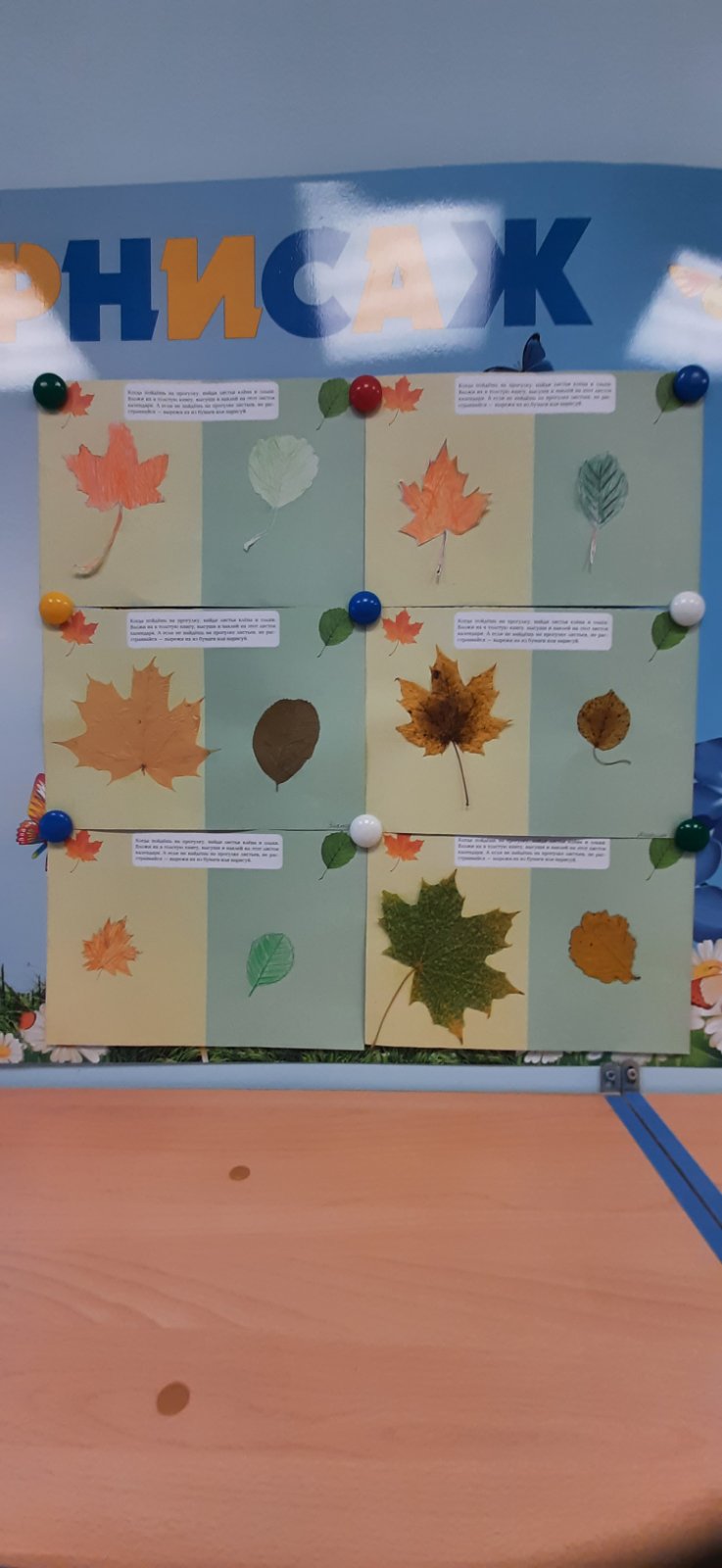 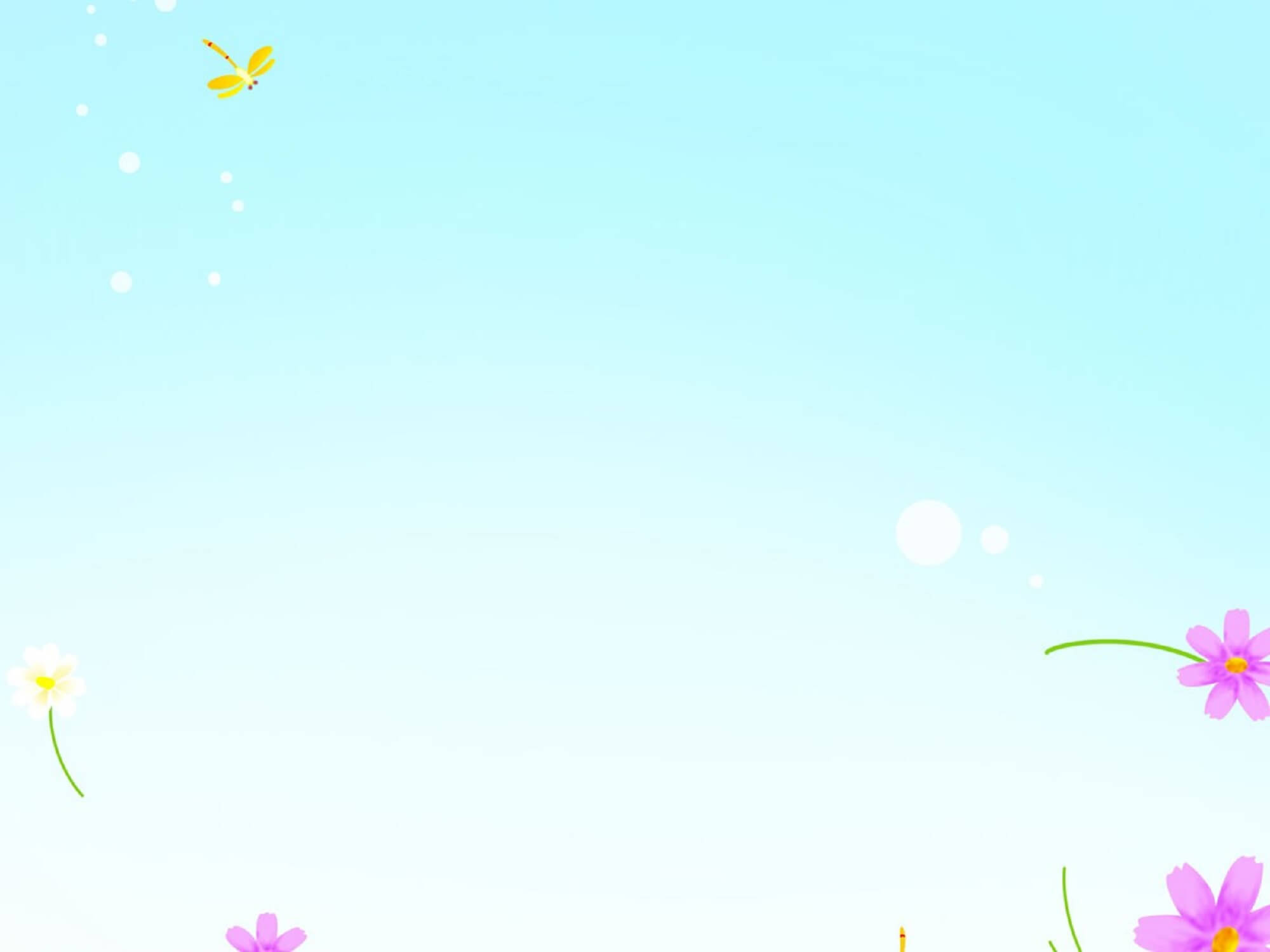 13 октября
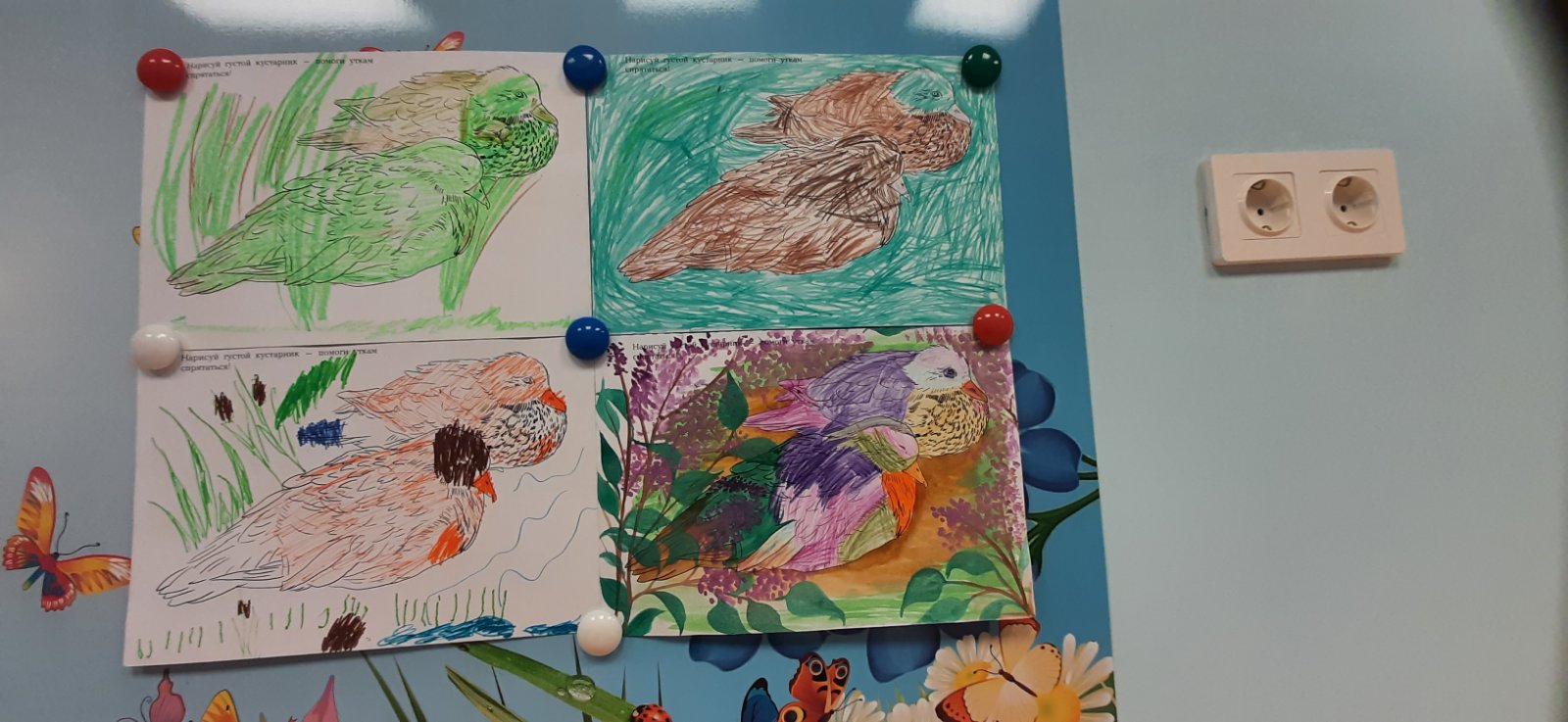 Для выставки дети принесли в группу нарисованный густой кустарник и птиц.
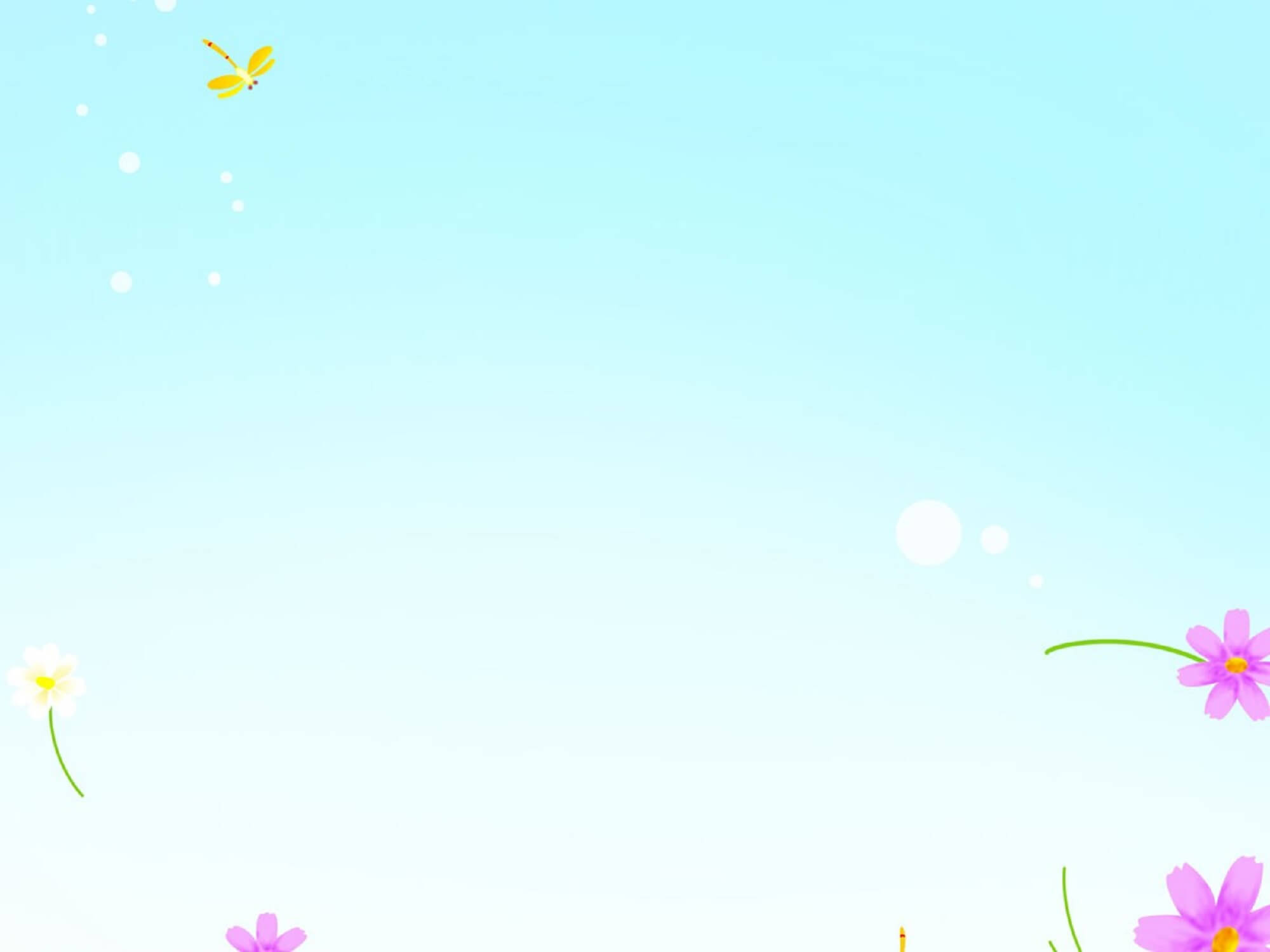 14 октября
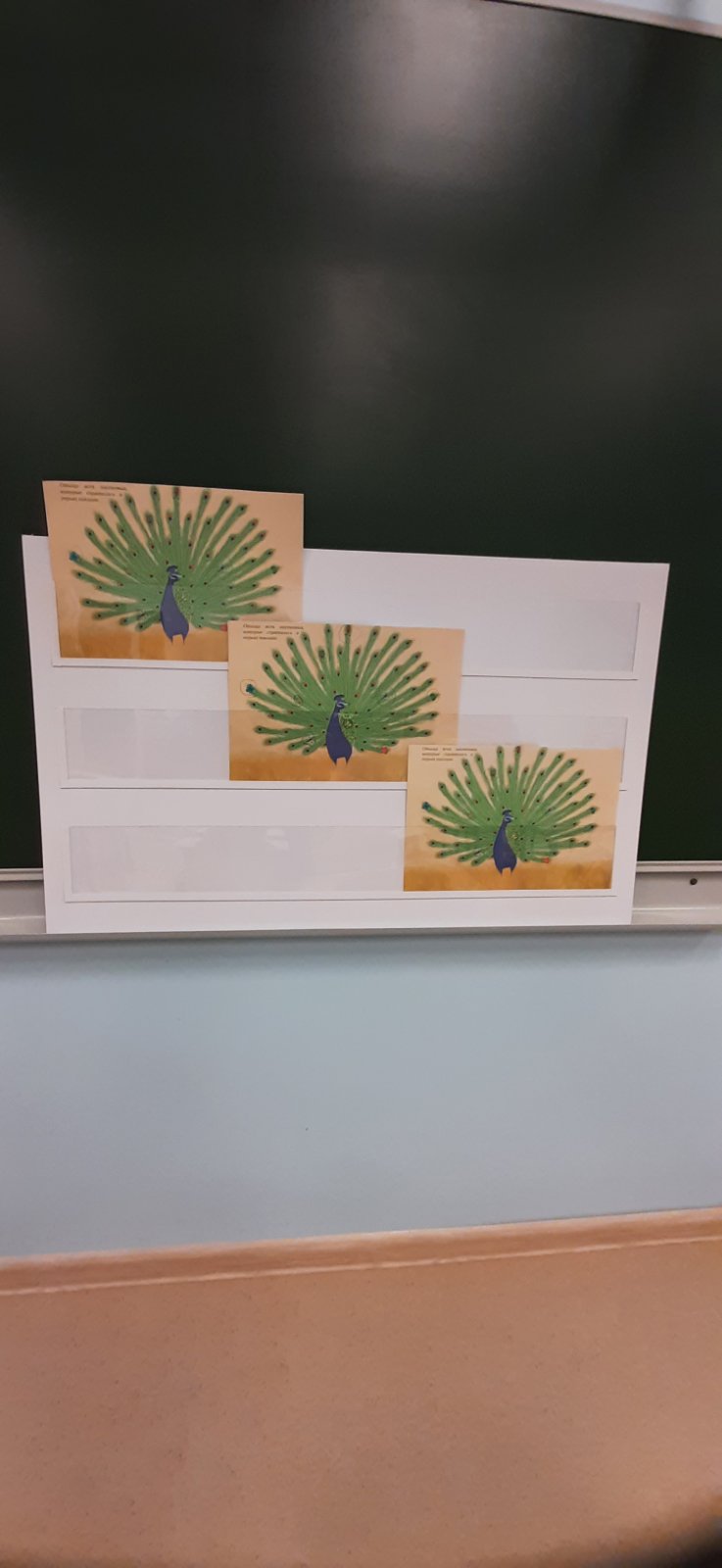 Провела в группе беседу с детьми о павлинах.
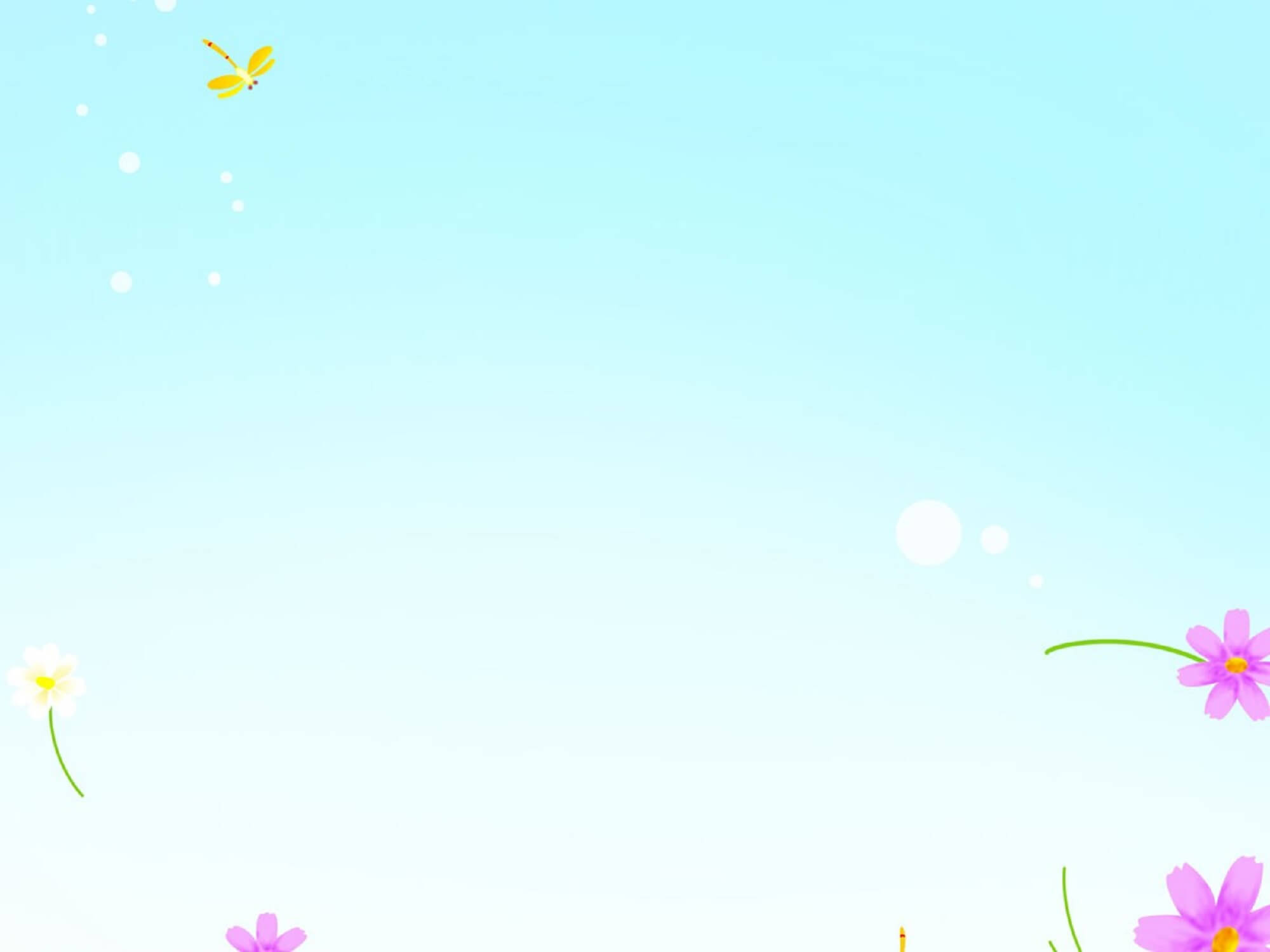 15 октября
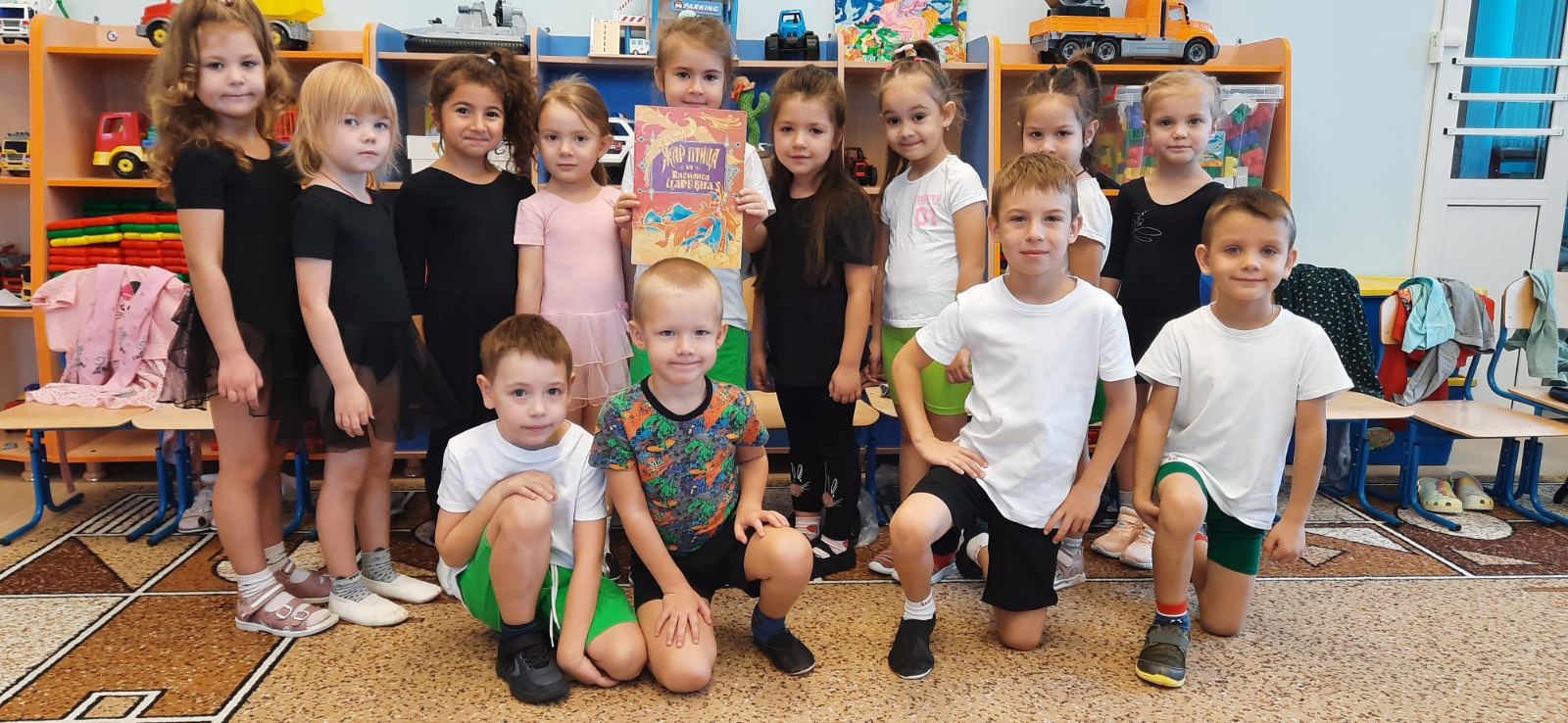 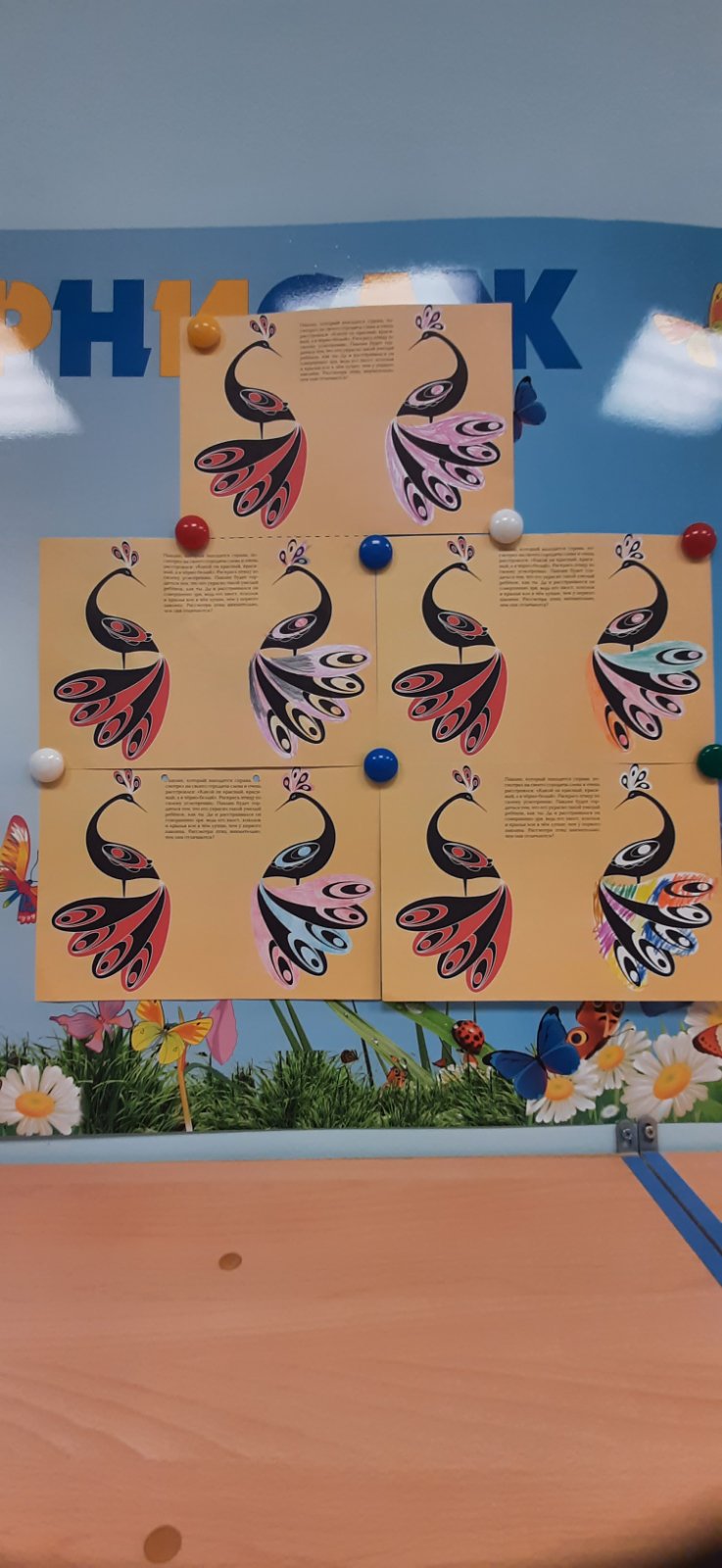 17 октября в группе была прочитана русская народная сказка «Жар-птица и 
Василиса-царевна».  Дети принесли раскрашенных птиц.
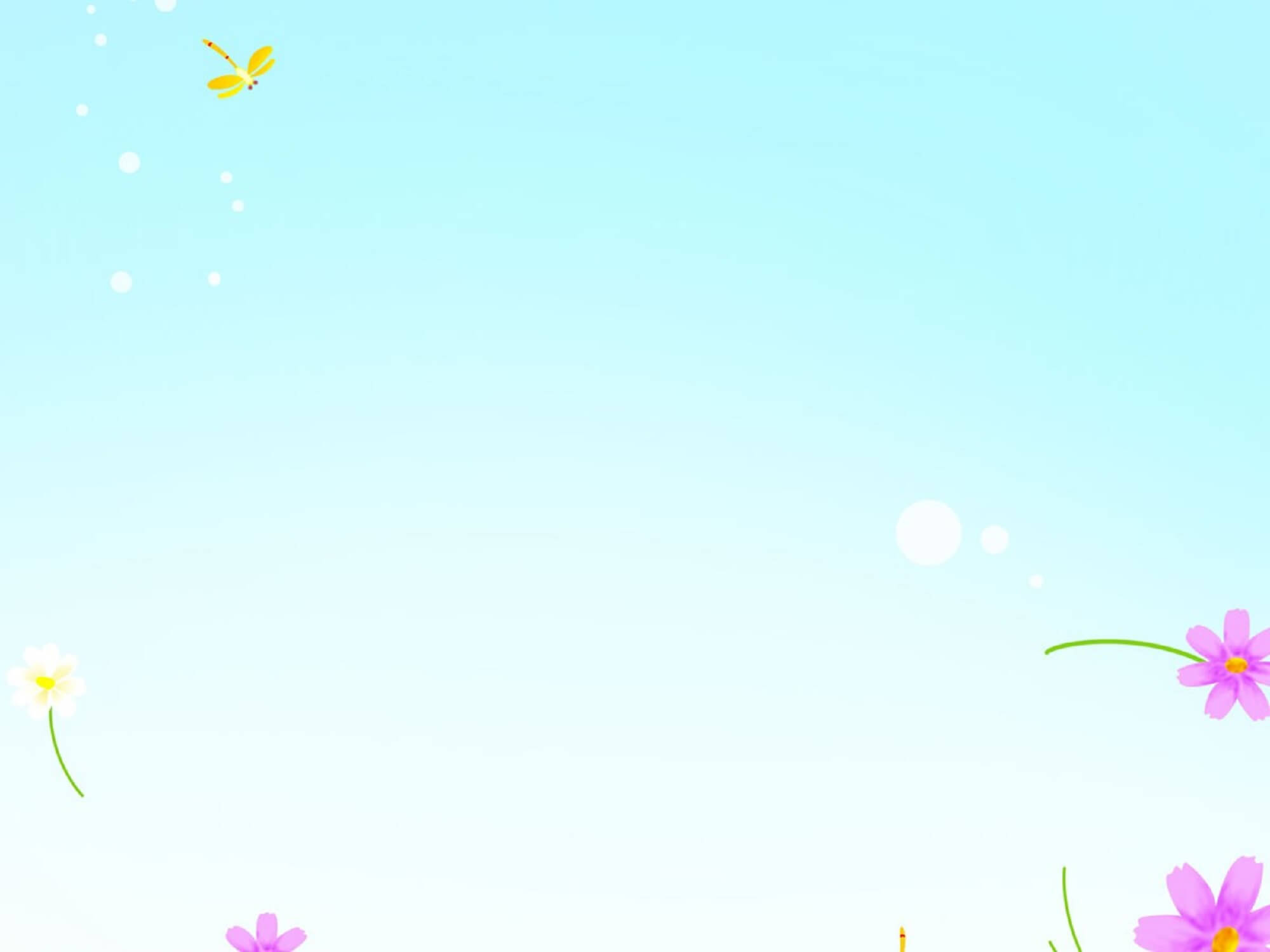 16 октября
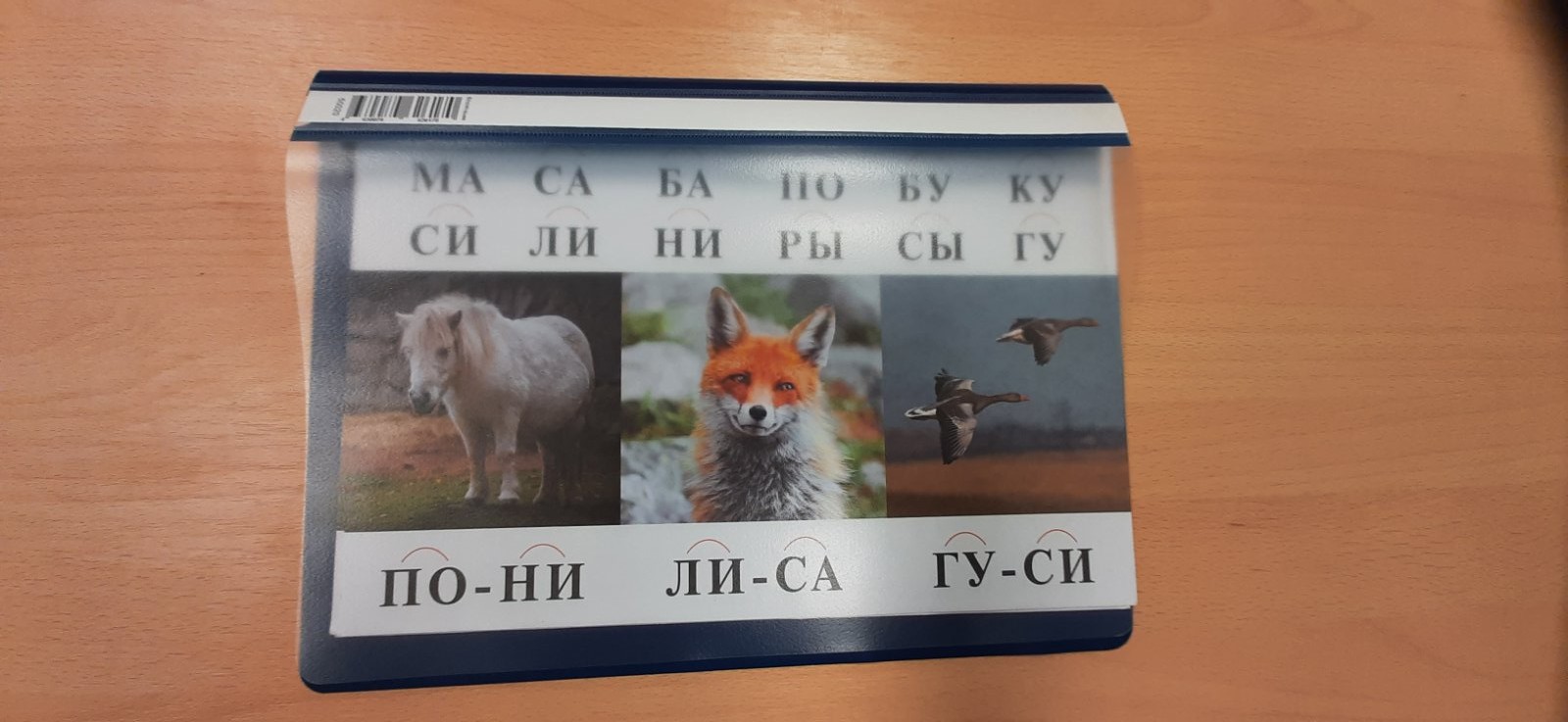 Пособие для занятий в группе.
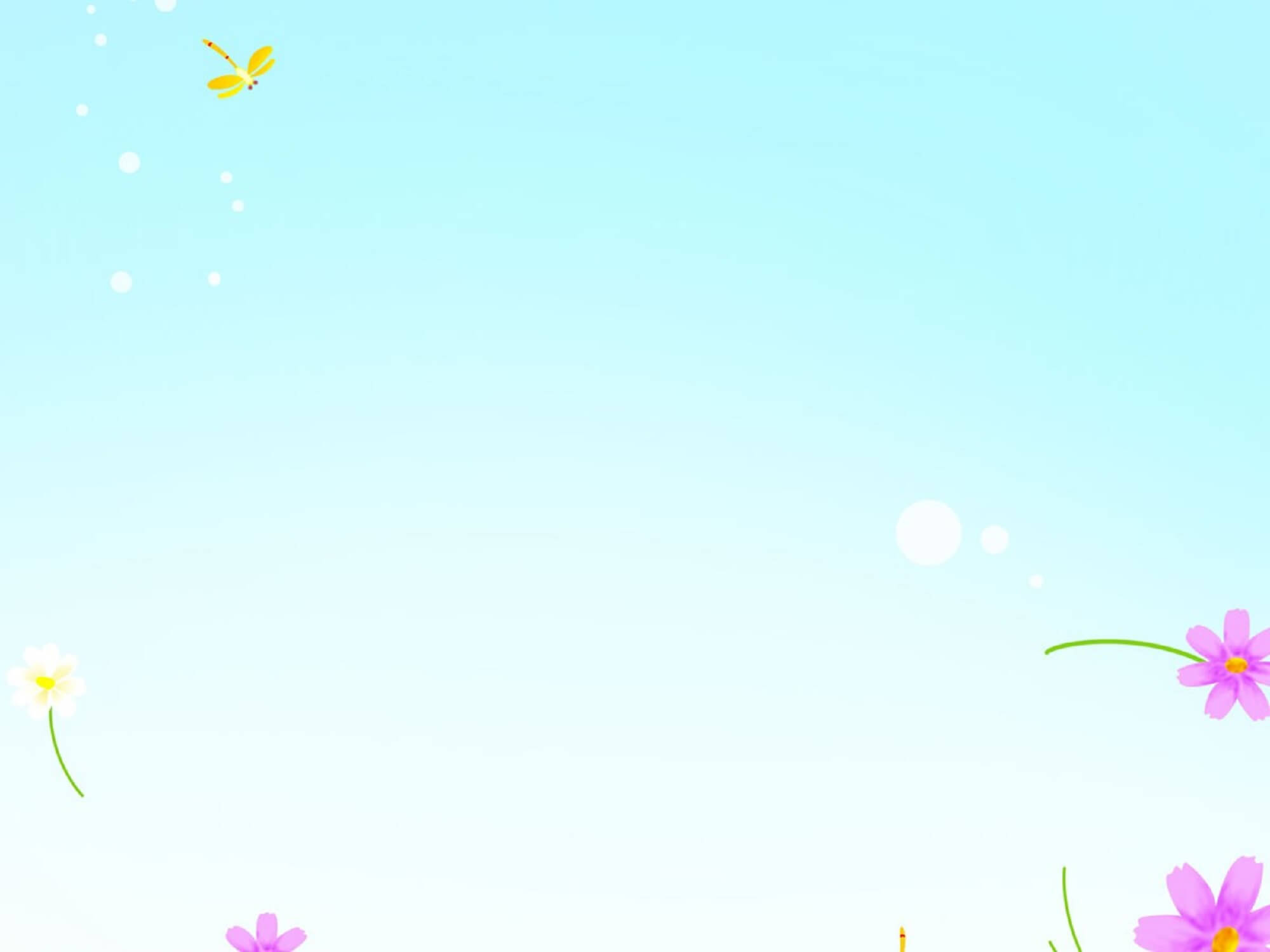 17 октября
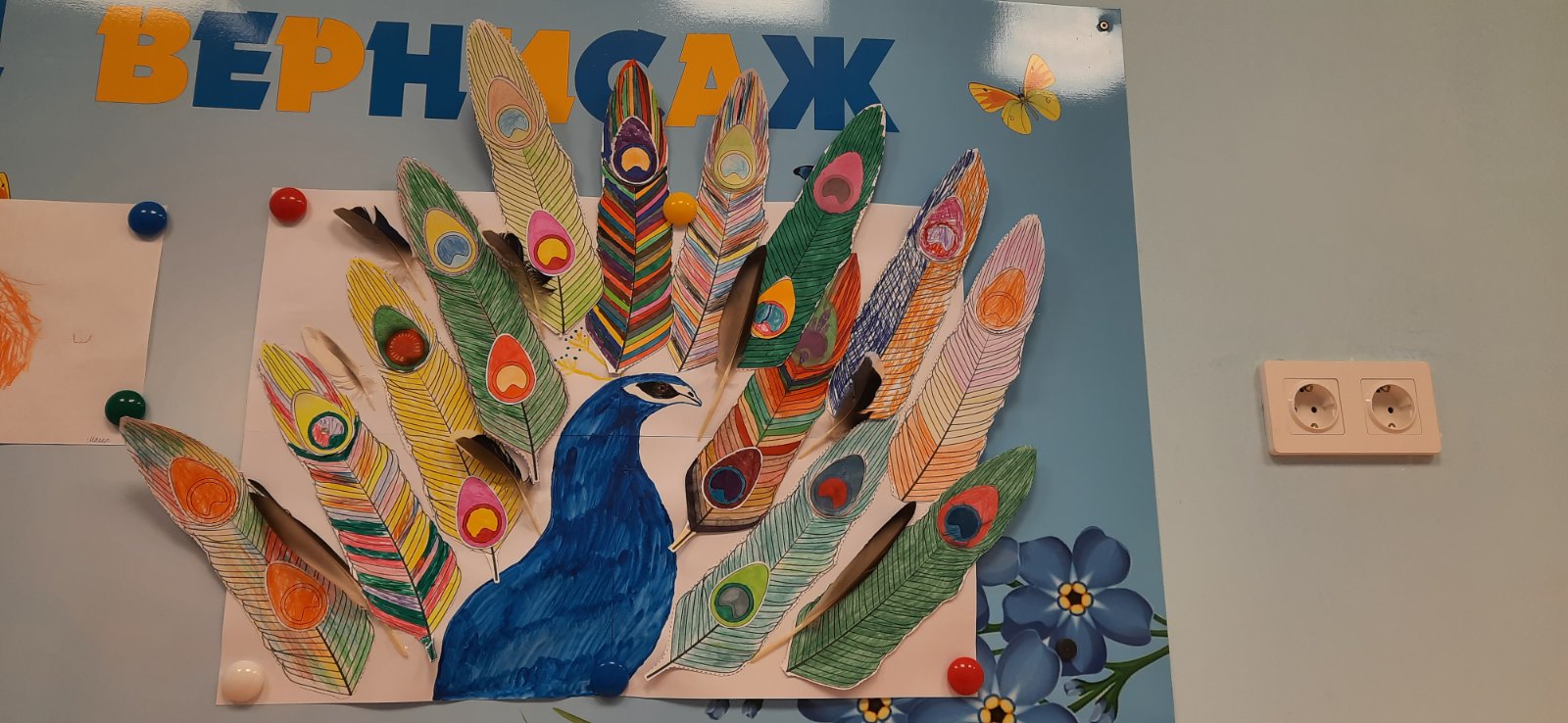 Дети принесли раскрашенное перо и оформили коллективное групповое панно.
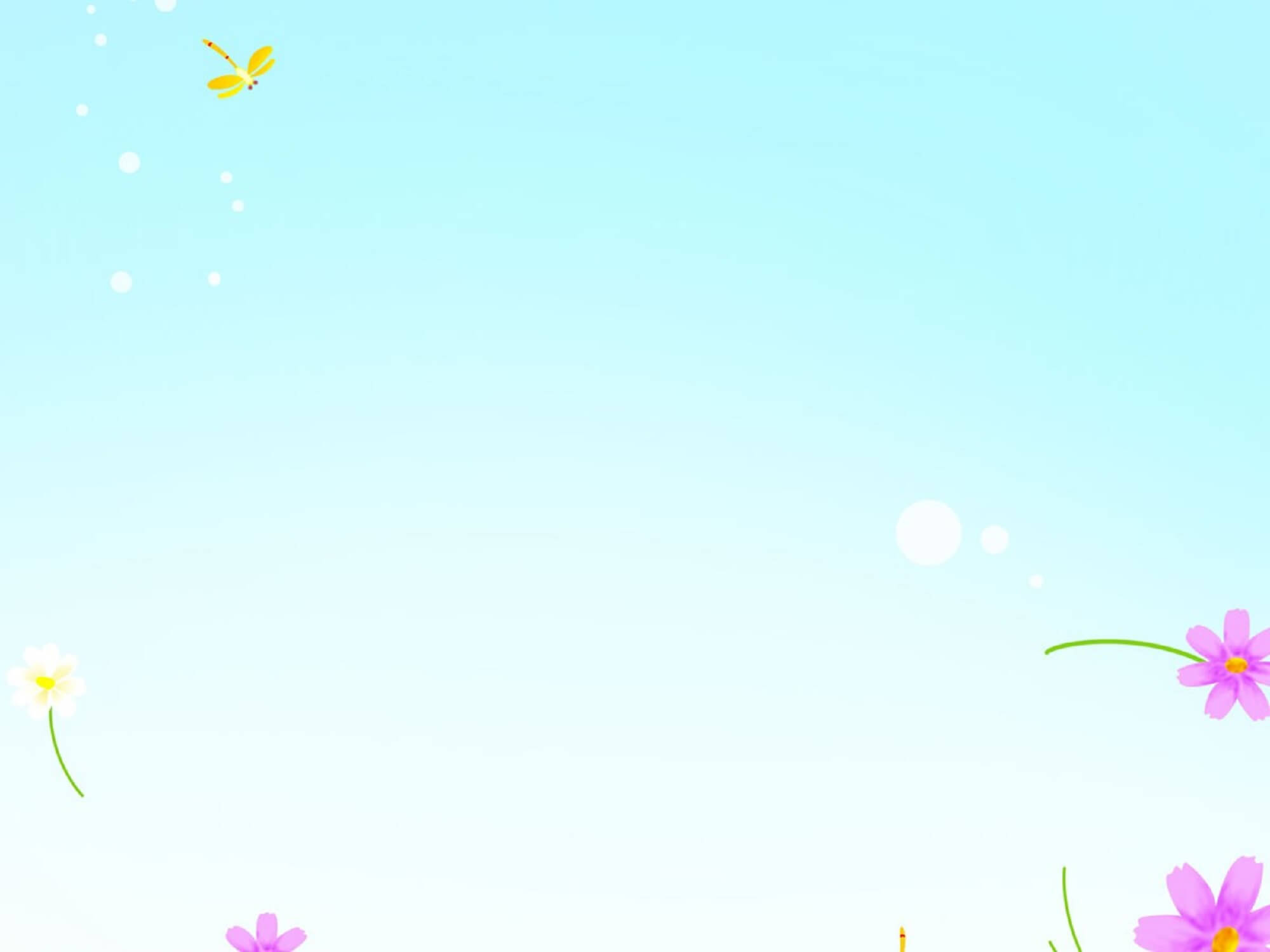 18 октября
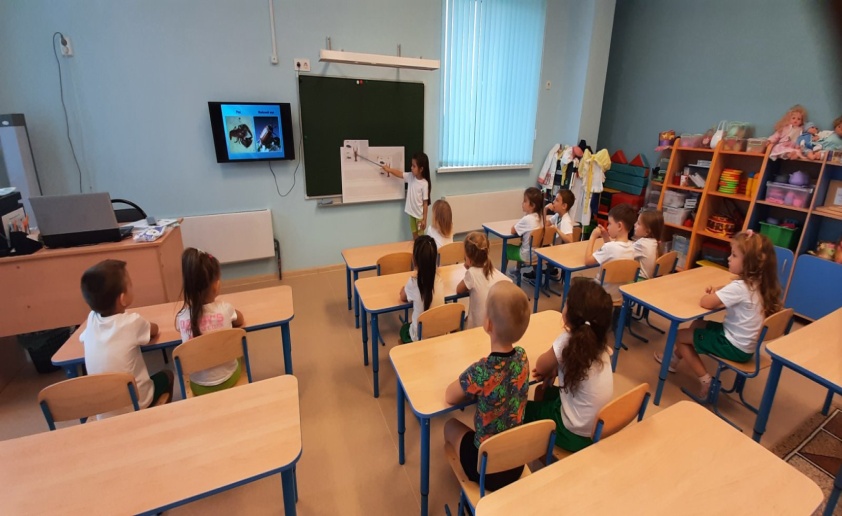 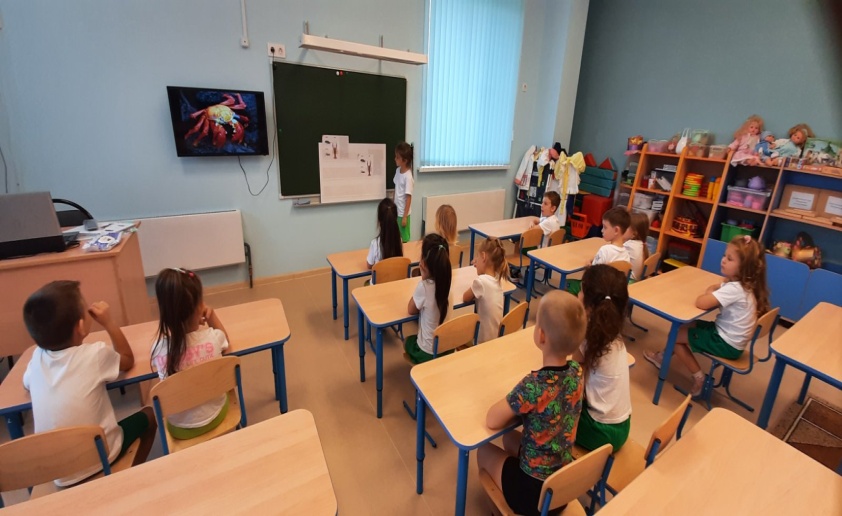 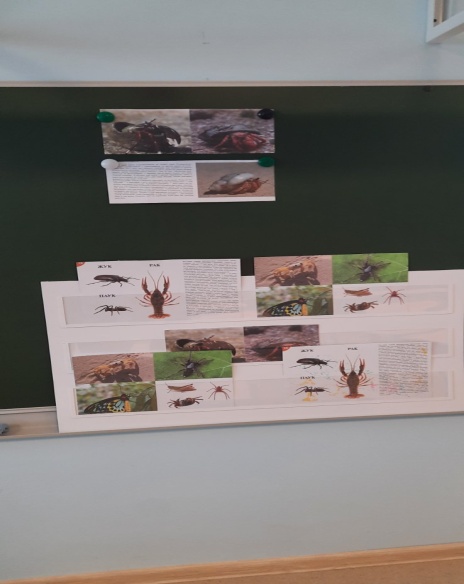 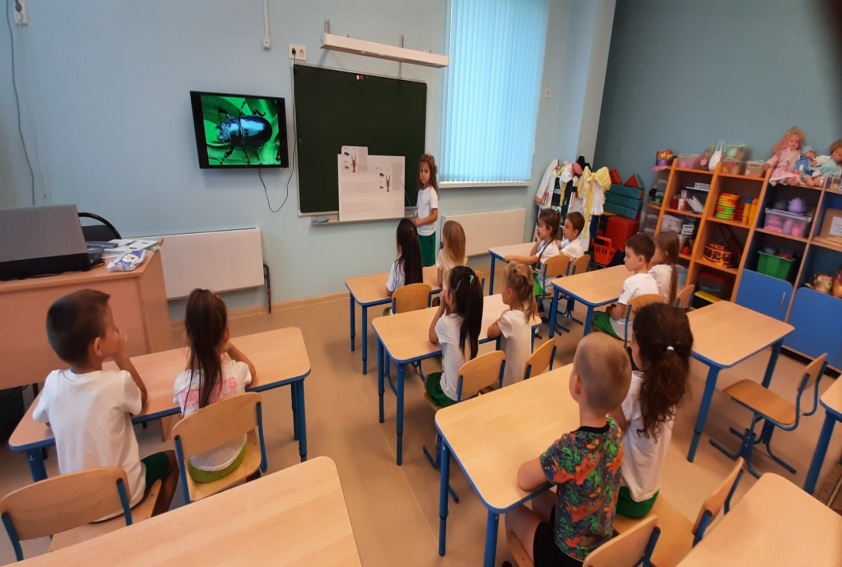 Дети посмотрели видео про животных и насекомых, определили схожесть между ними.
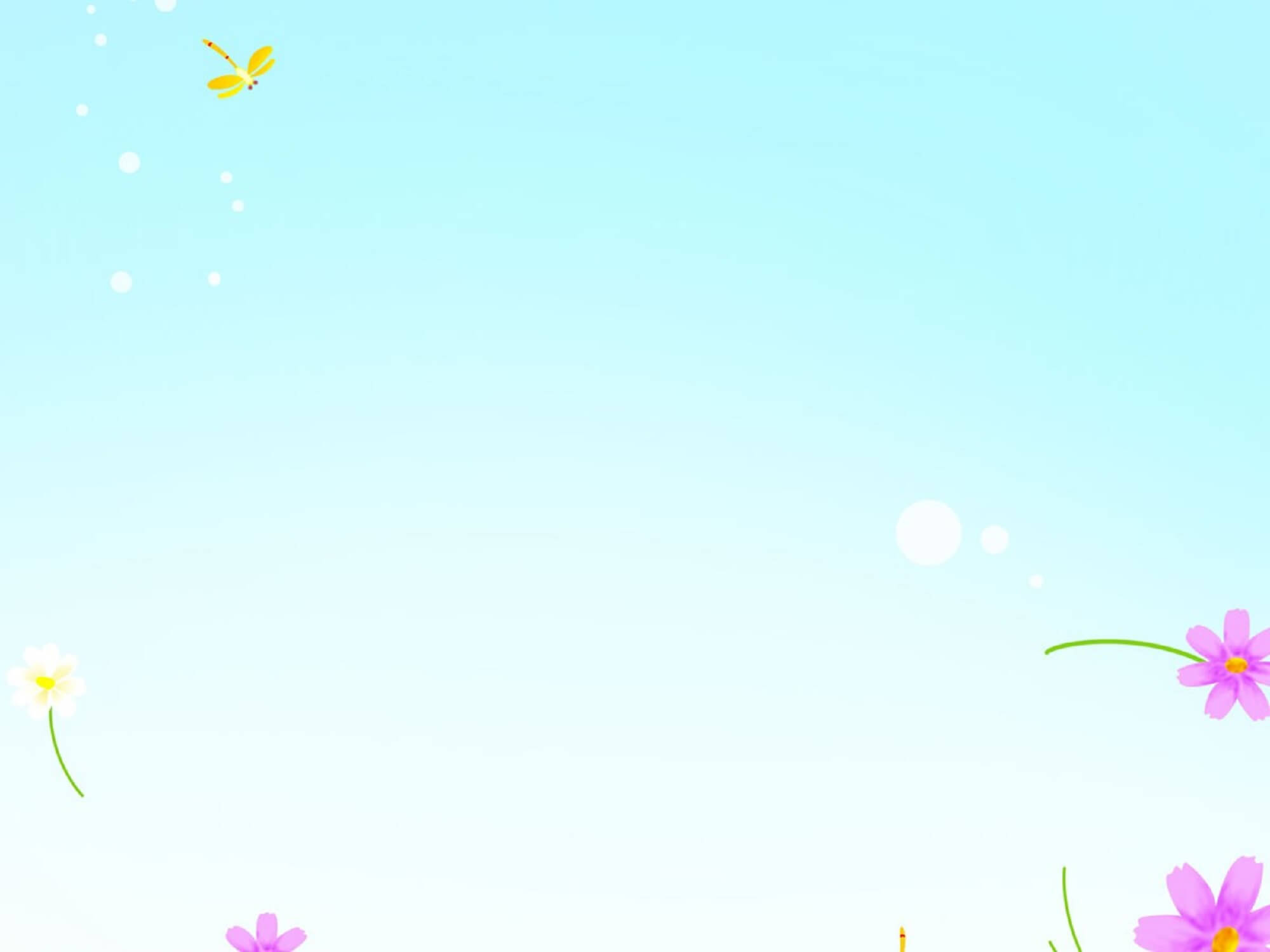 19 октября
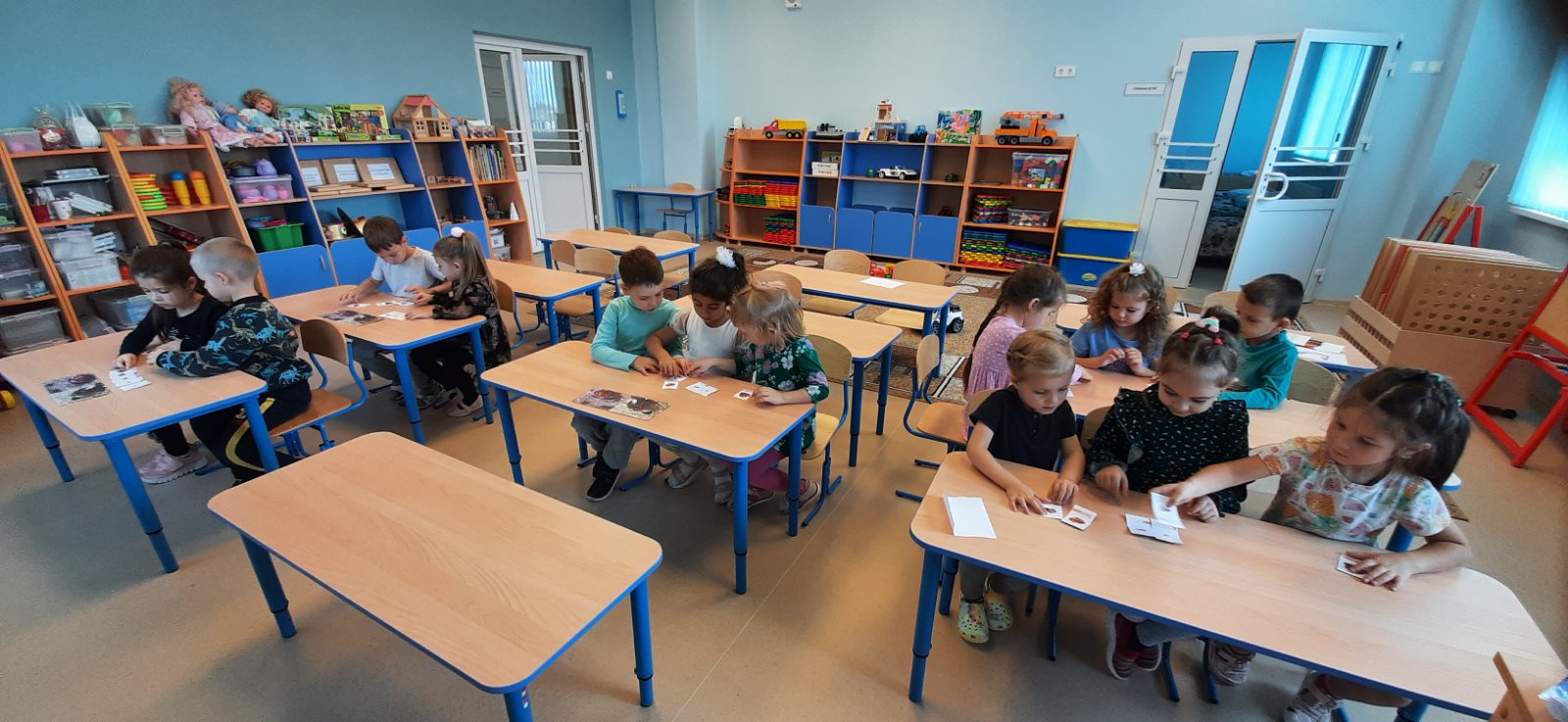 Дети рассказывали отличия между раком-отшельником и обычным раком. 
Раскладывали карточки по возрастанию.
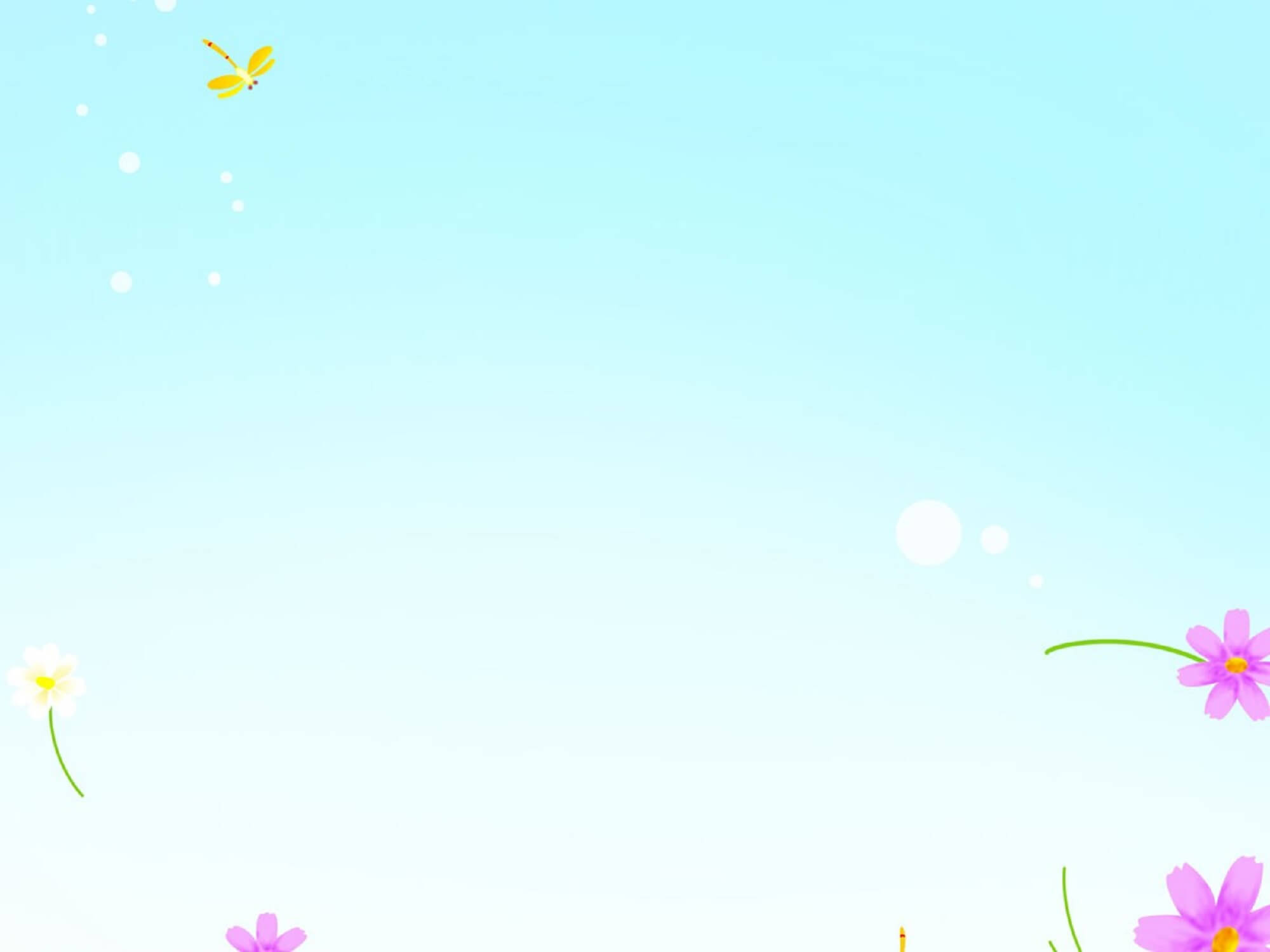 20 октября
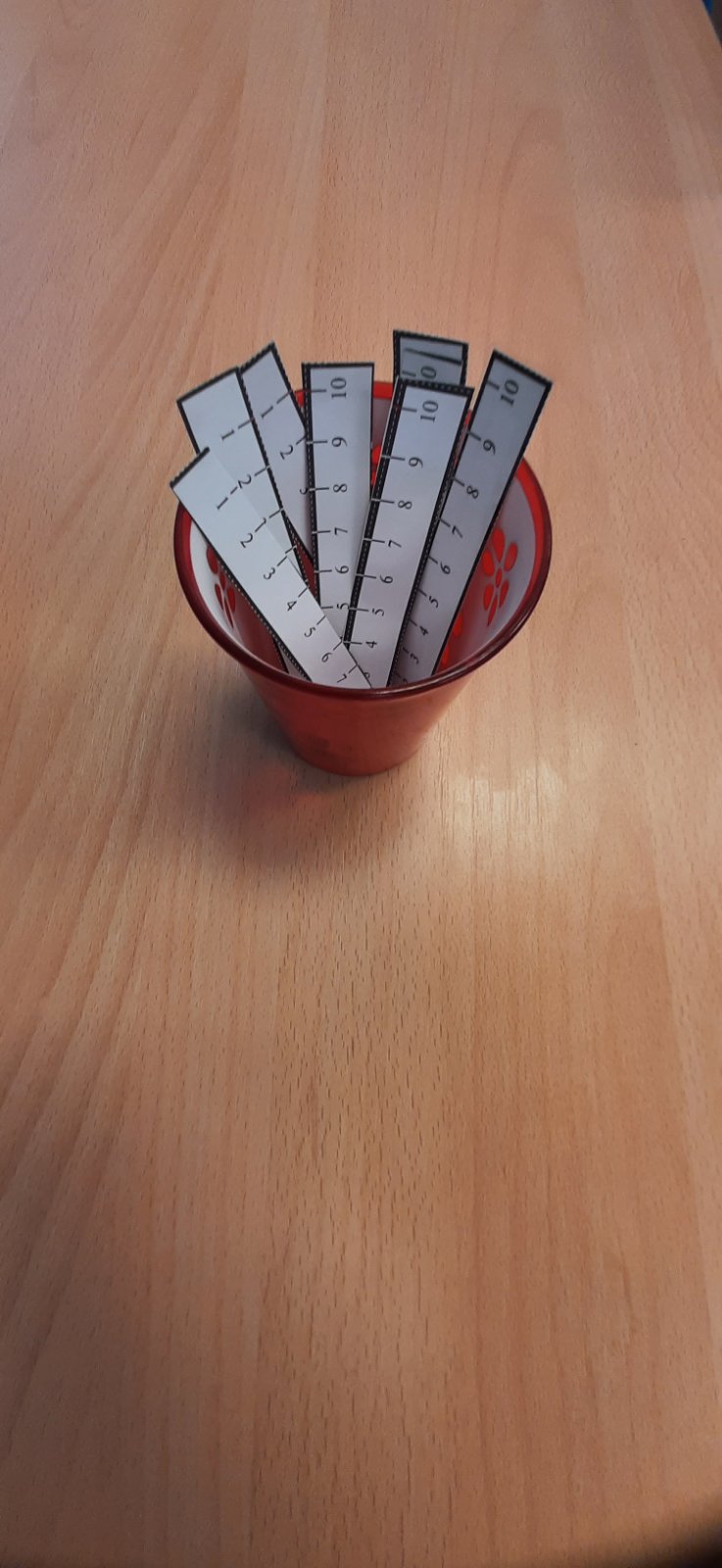 Познакомились с дидактическим пособием – линейкой. Узнали, 
как измерить предмет с помощью линейки.
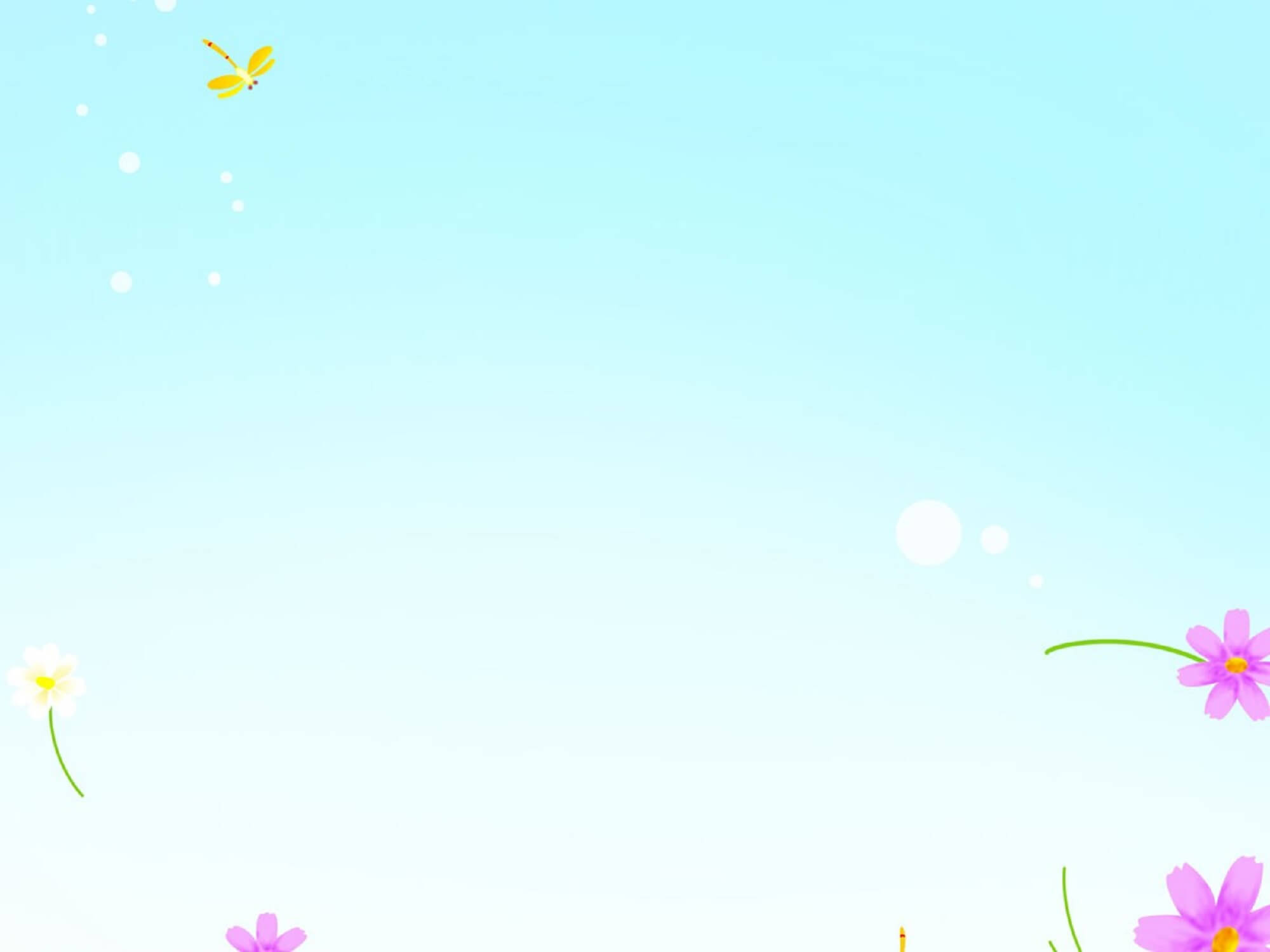 21 и 22 октября
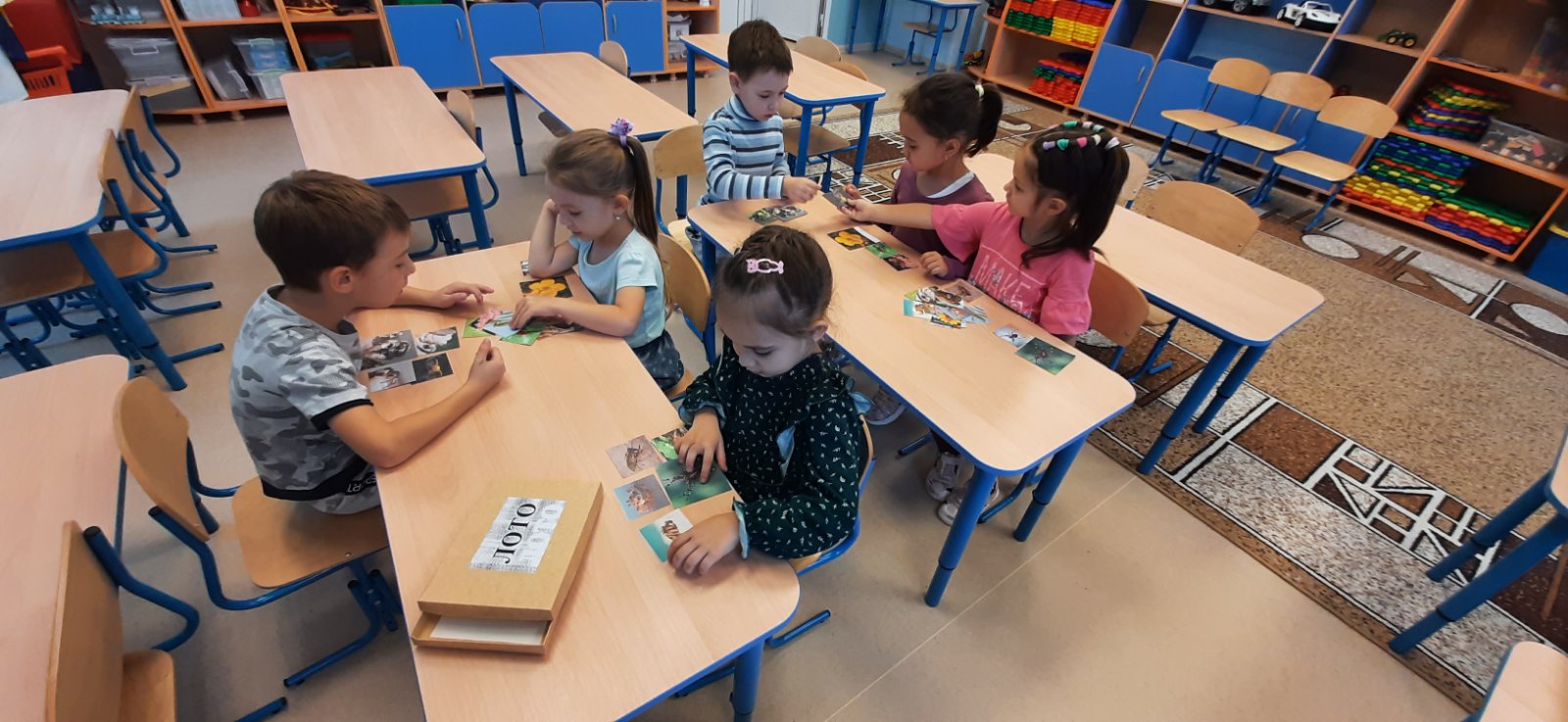 Дети играли в игру «Лото».
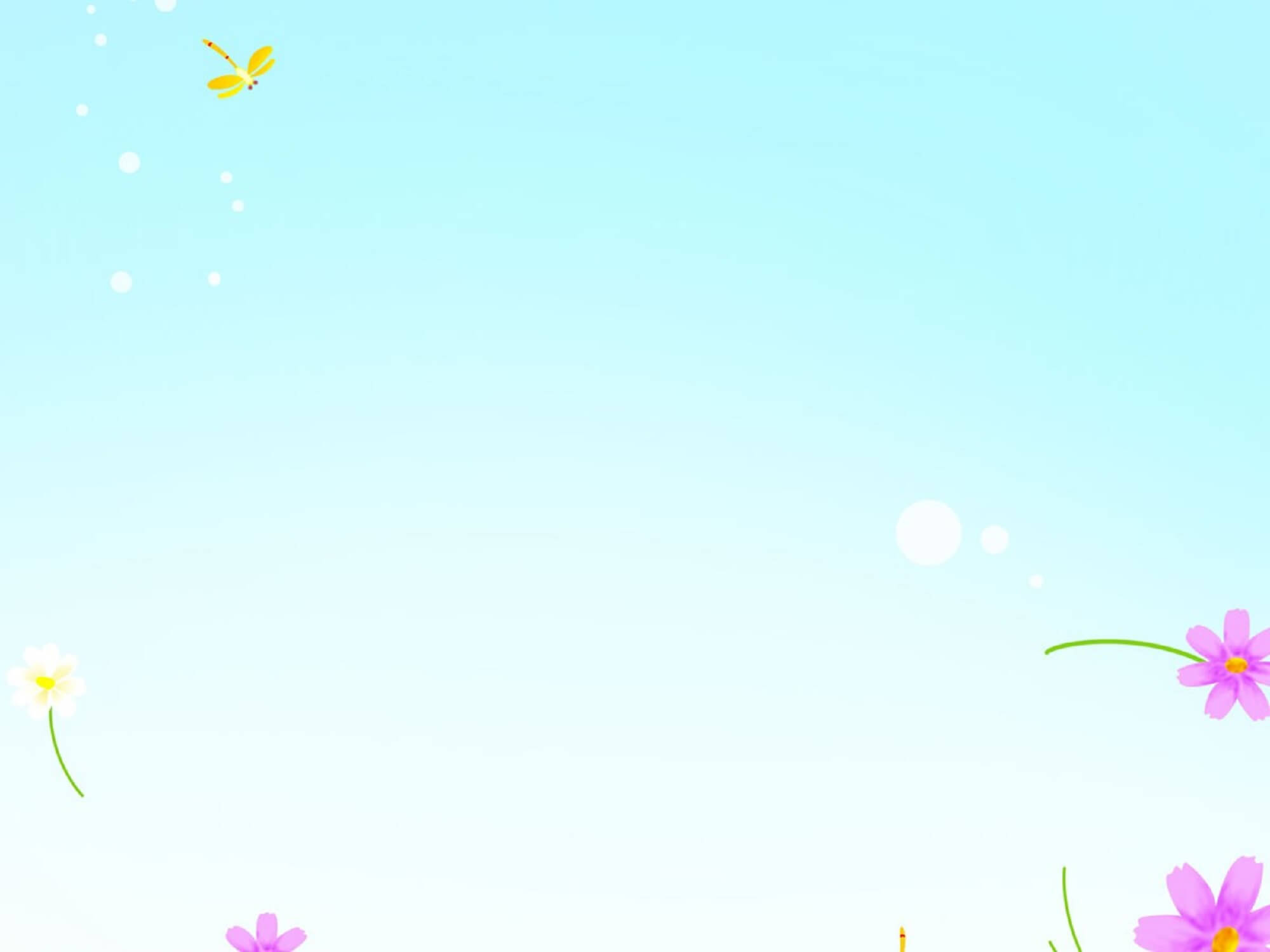 23 октября
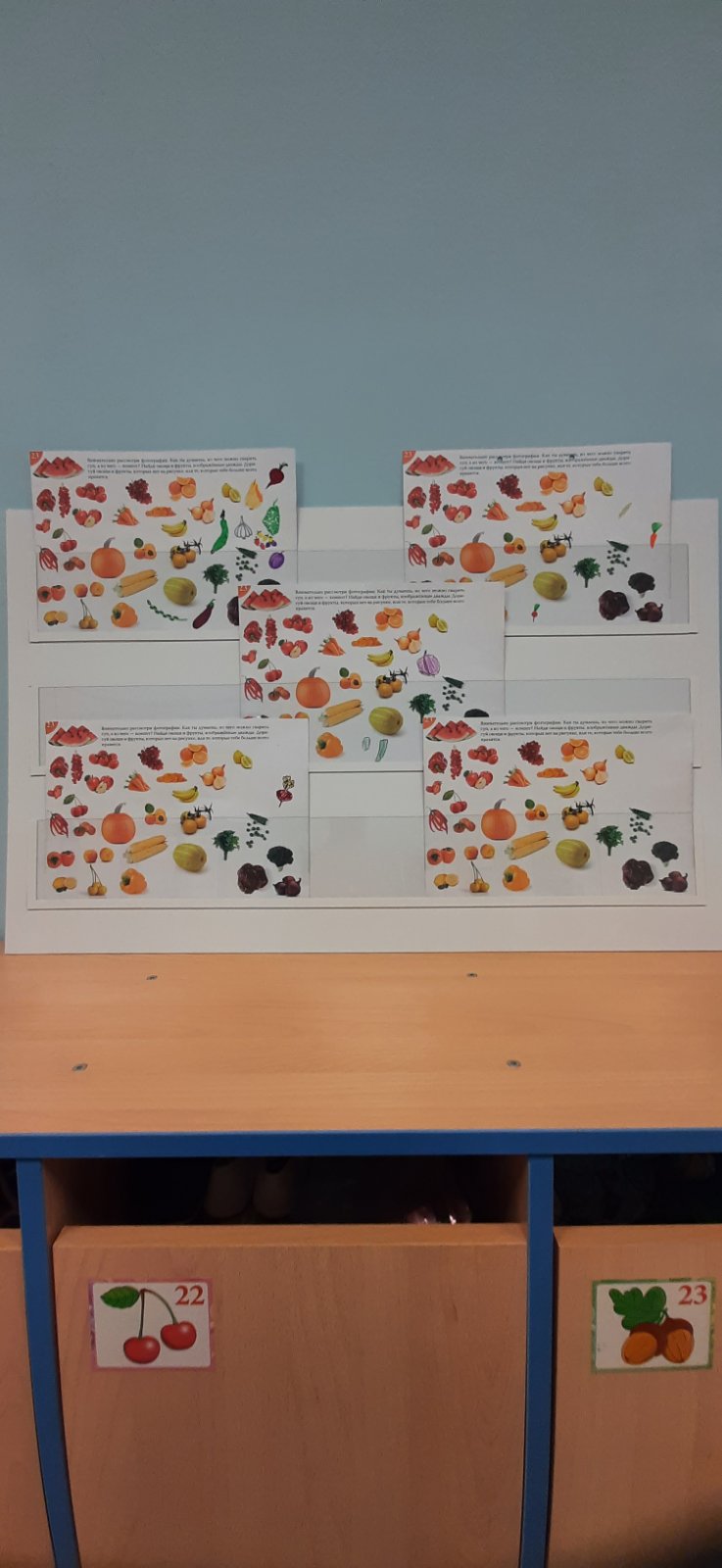 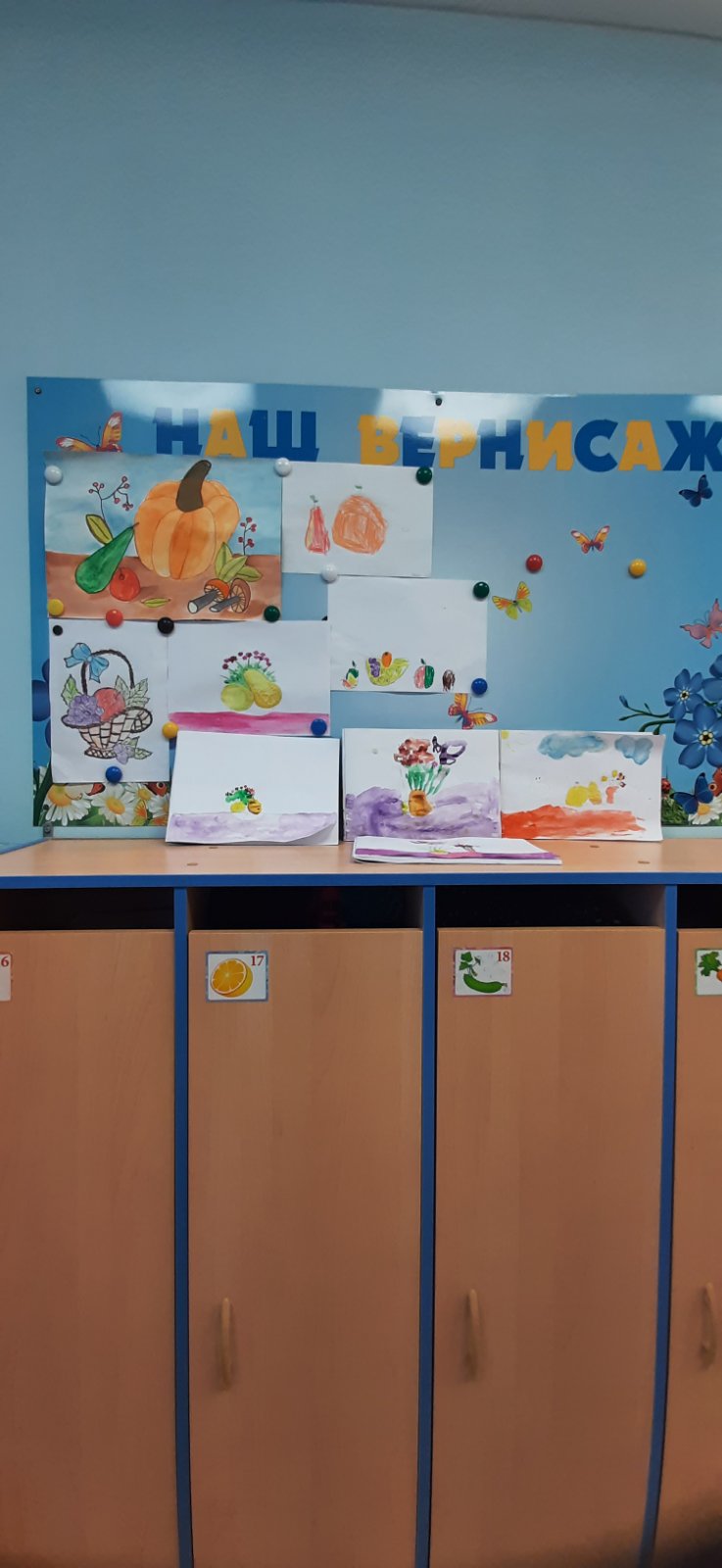 Дети дорисовали фрукты и овощи, которых не было на картинке. А также
 принесли нарисованные натюрморты.
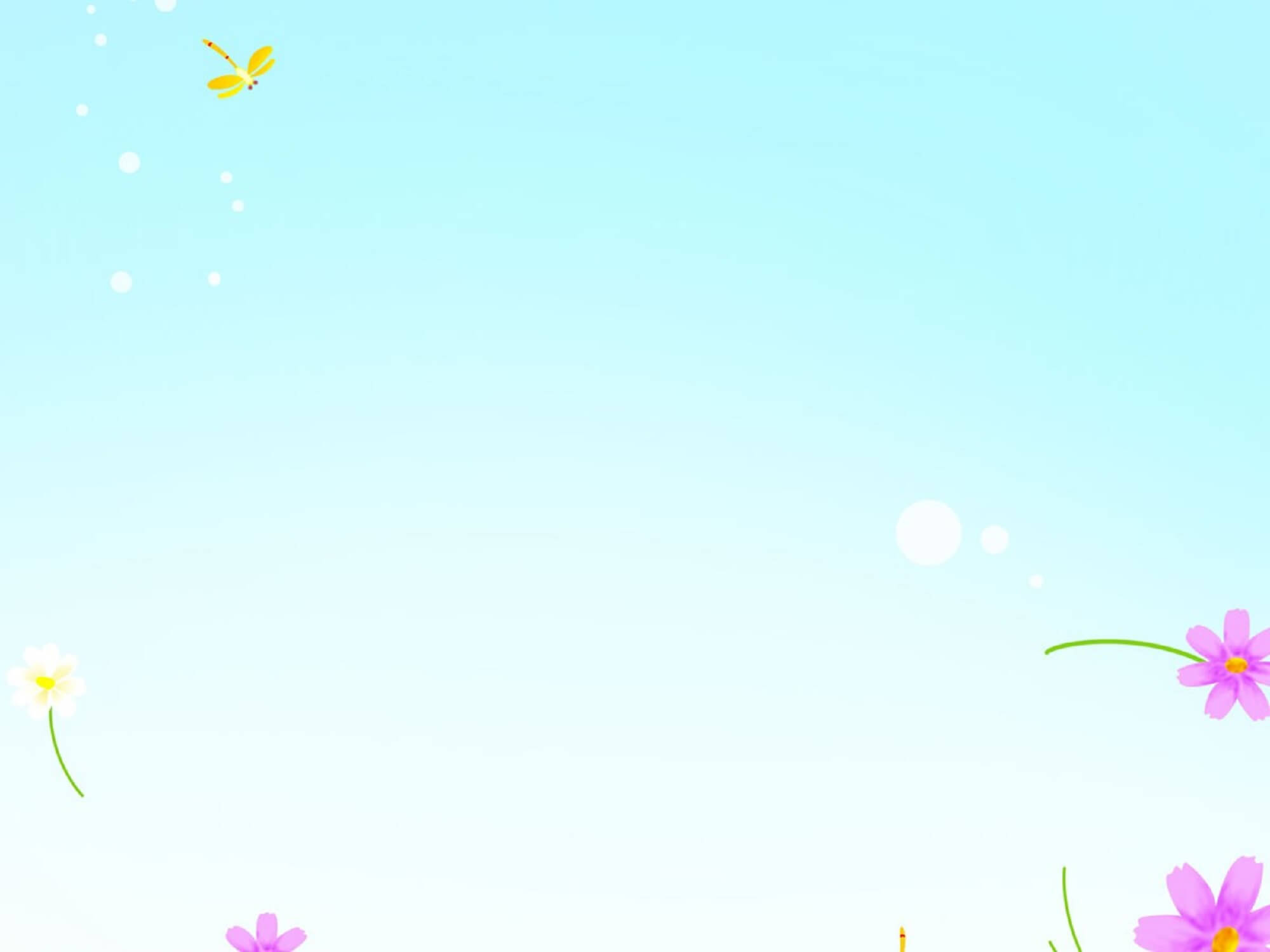 24 октября
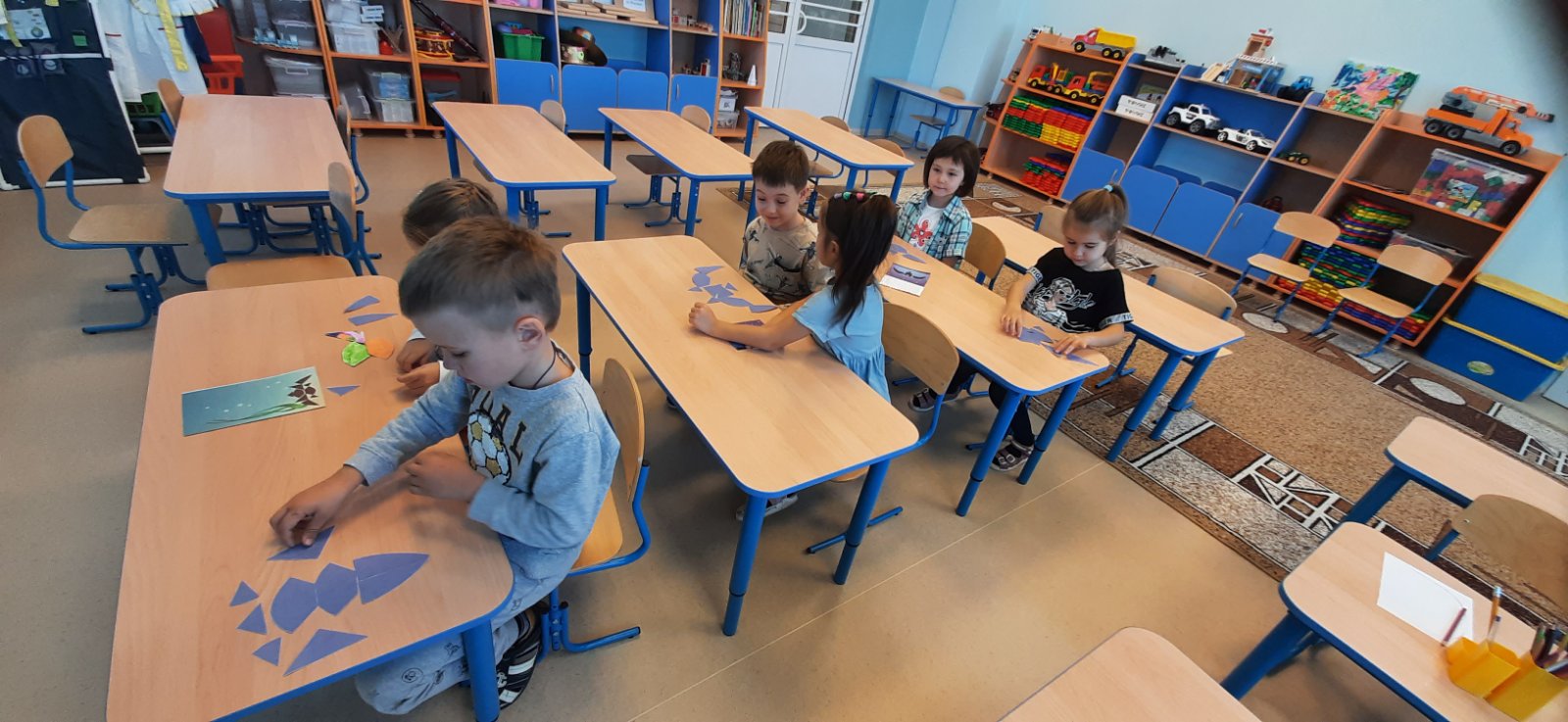 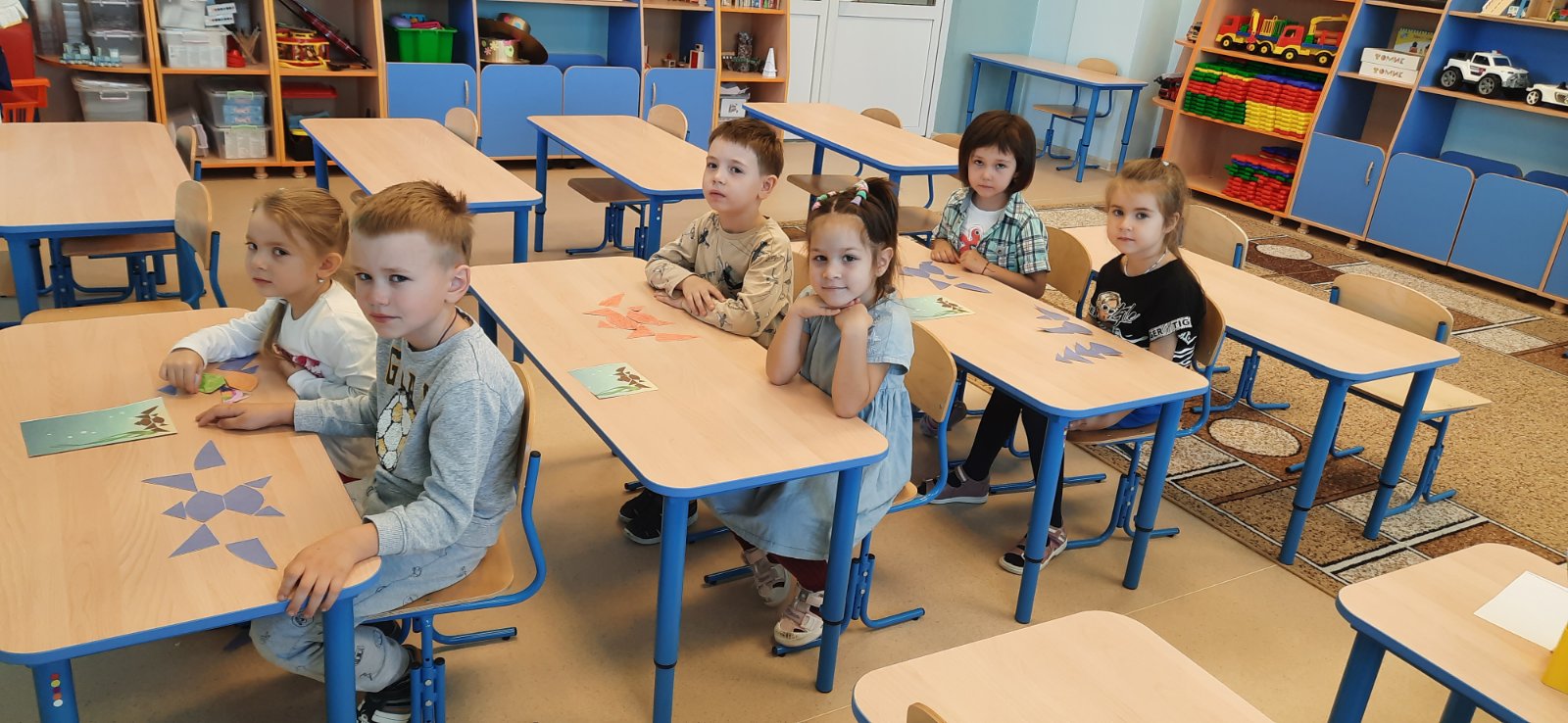 Дети вырезали головоломку 
«Колумбово яйцо» и принесли в 
группу для совместной игровой 
деятельности.
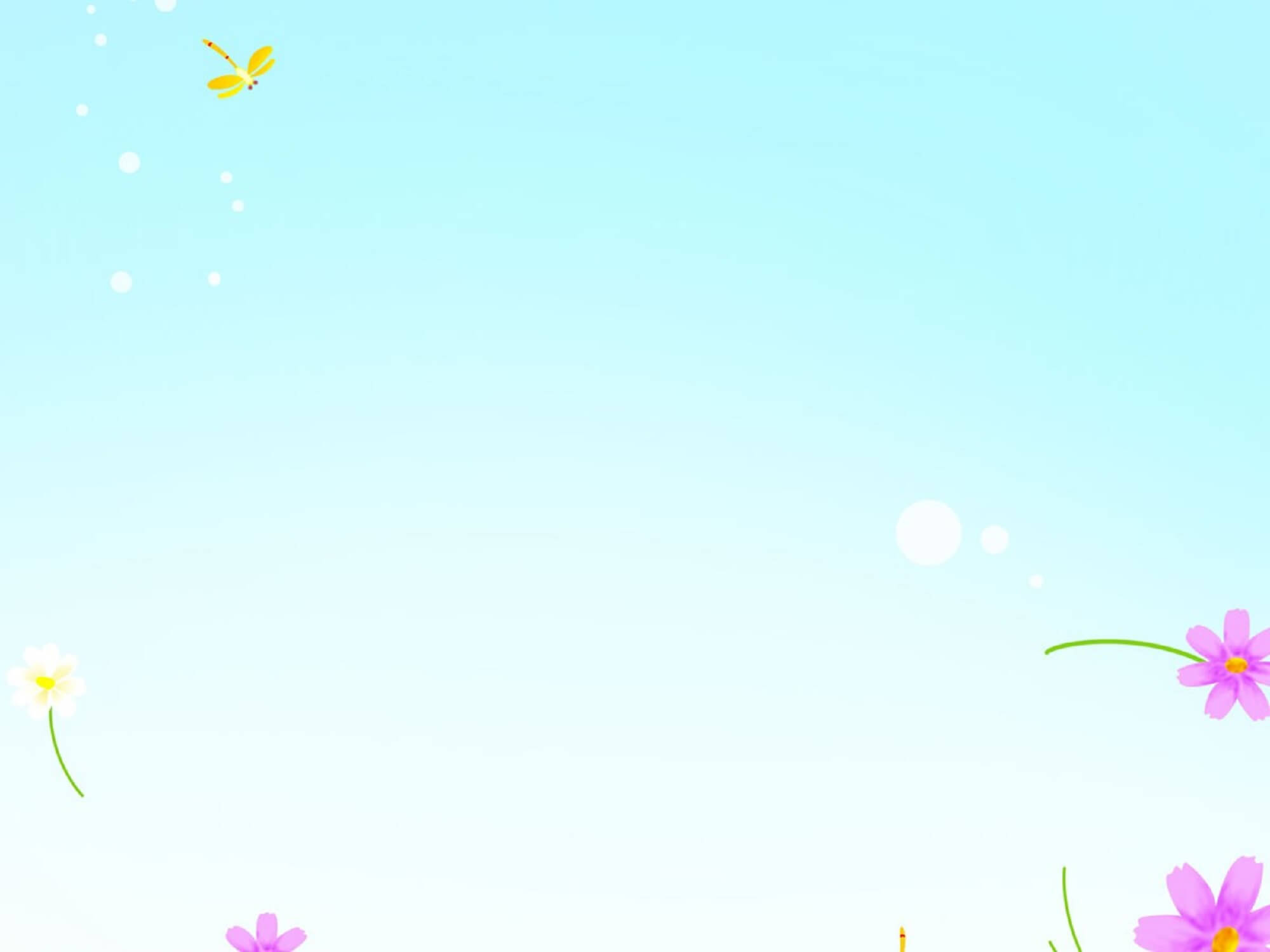 25 октября
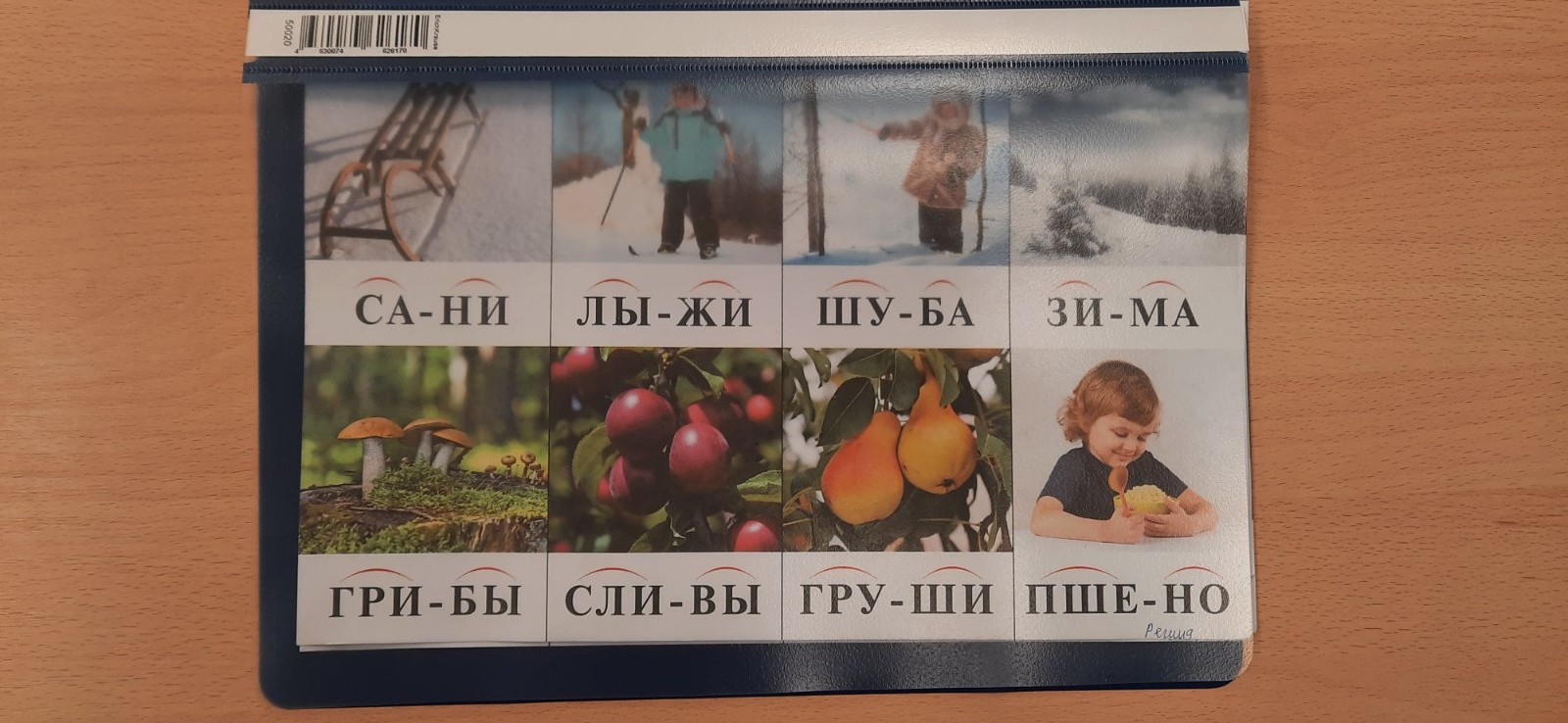 Пособие для занятий в группе.
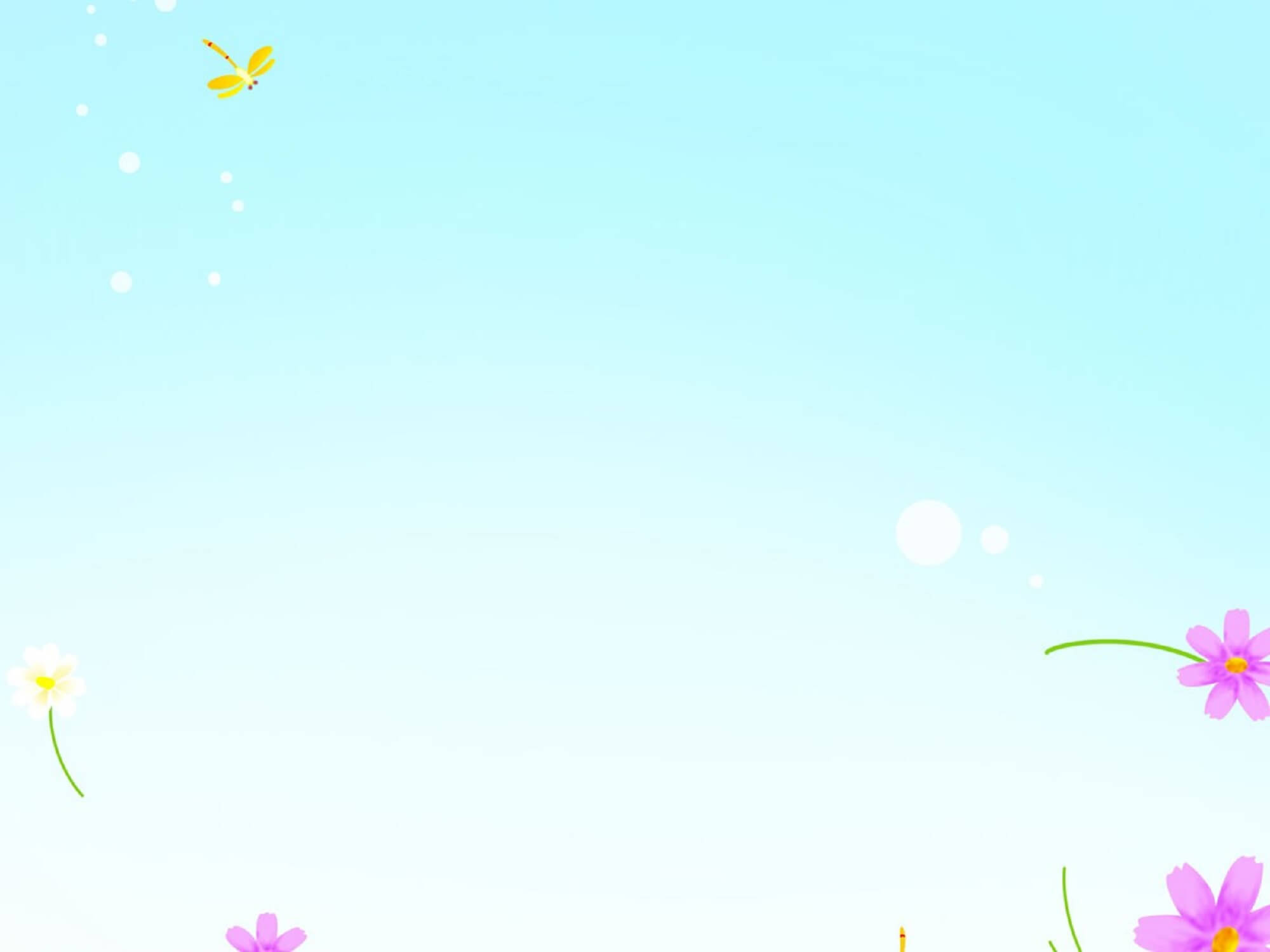 26 октября
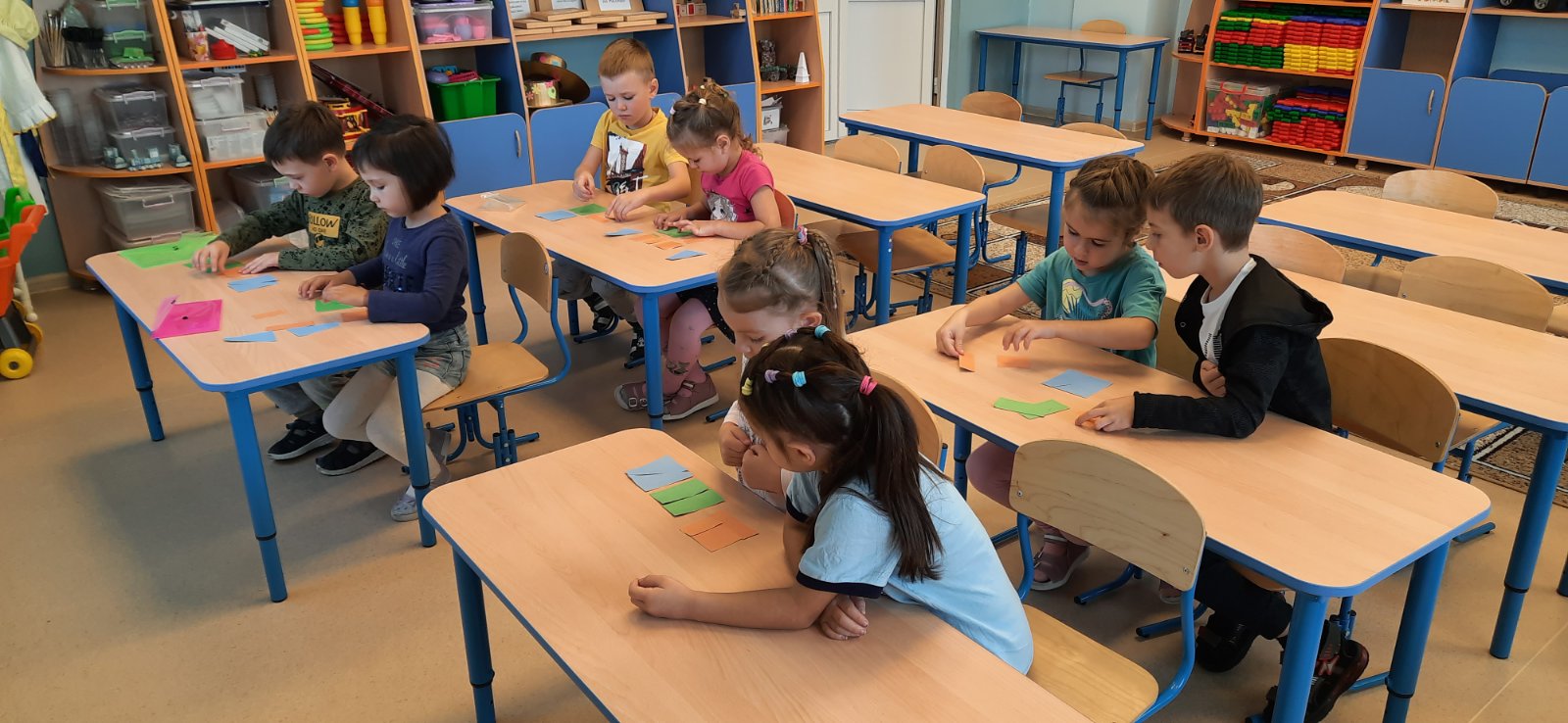 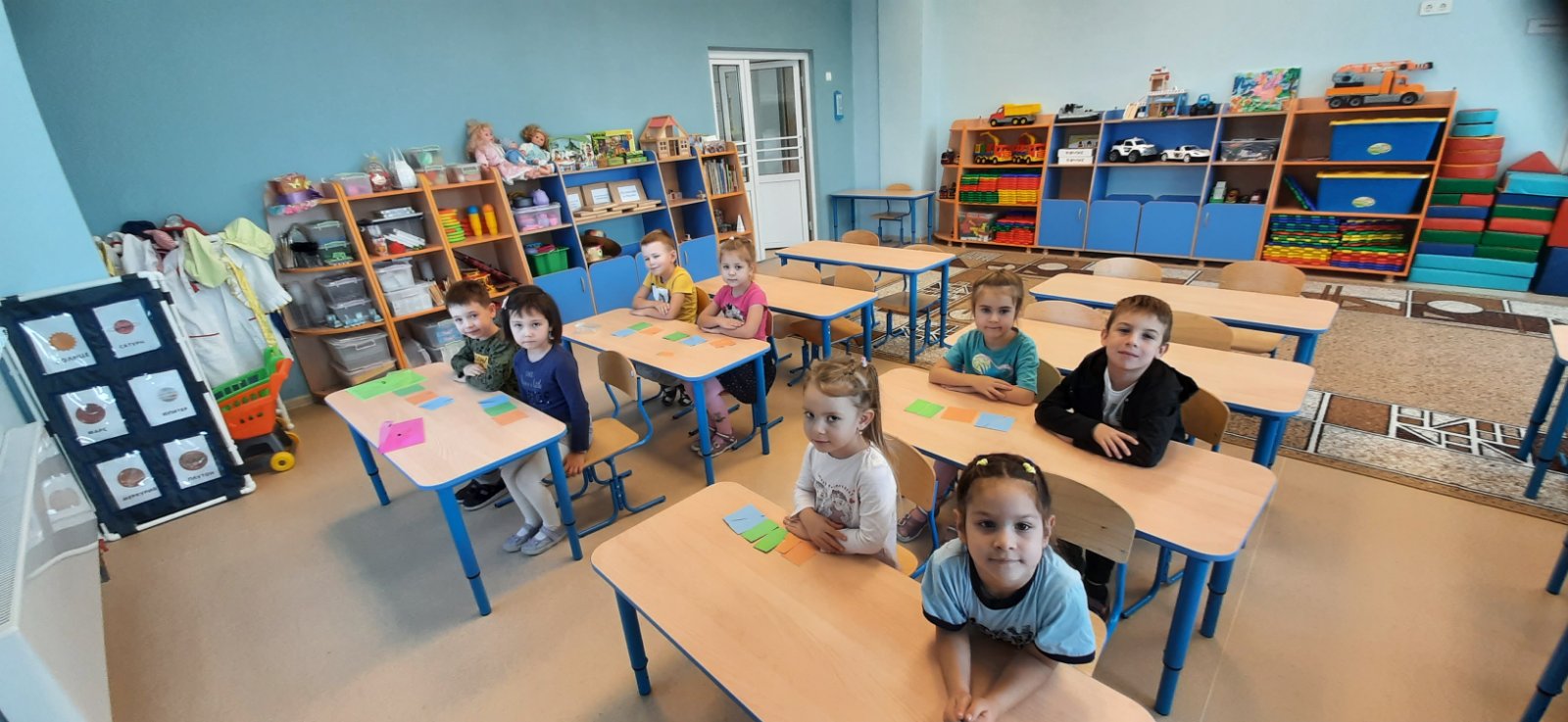 Дети вырезали головоломку  «Собери квадрат» и принесли в 
группу для совместной игровой деятельности.
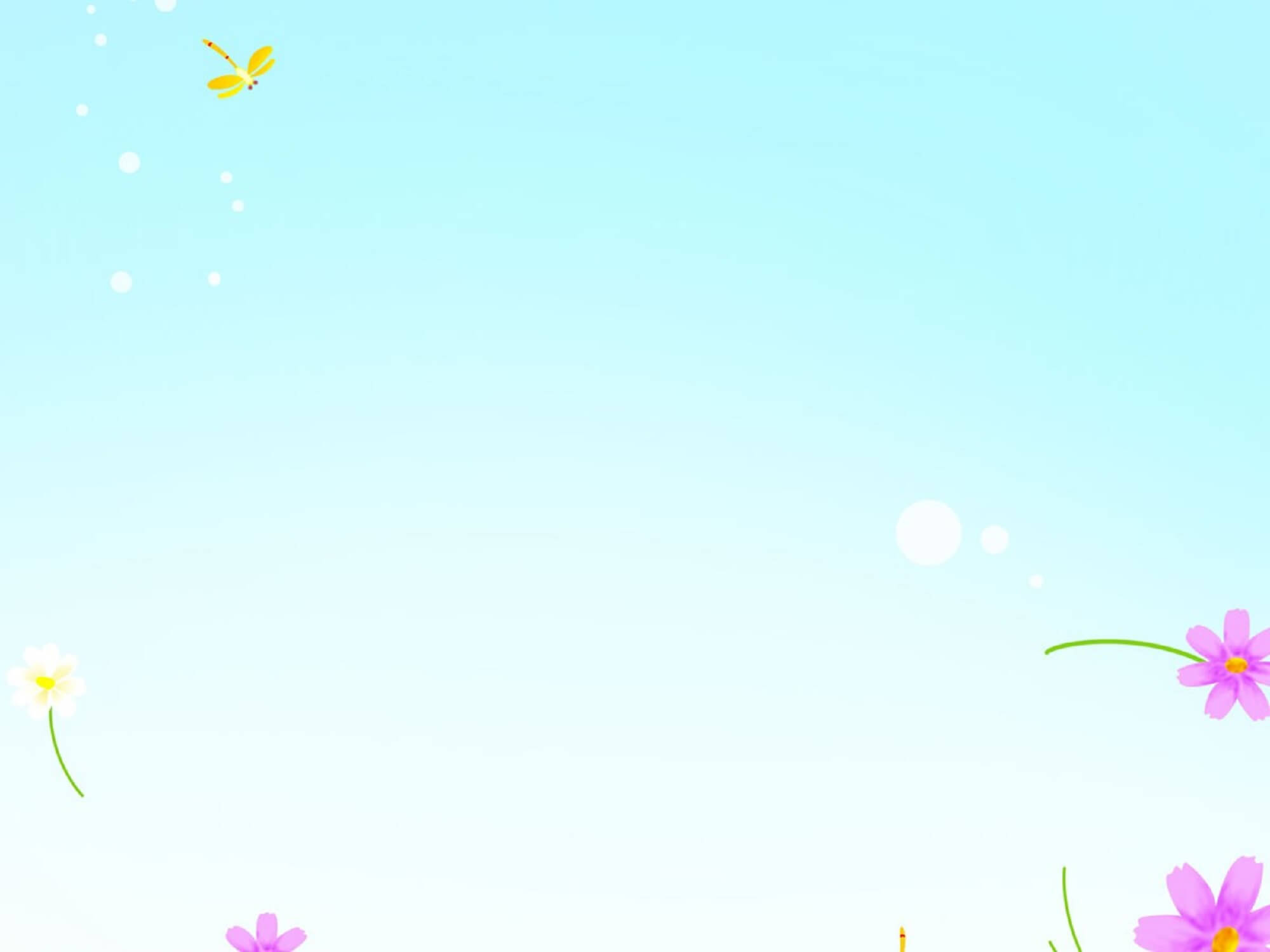 27 октября
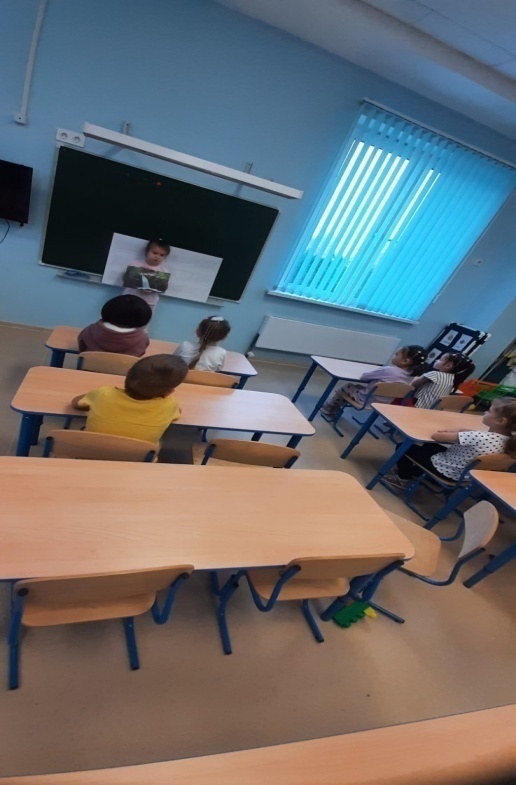 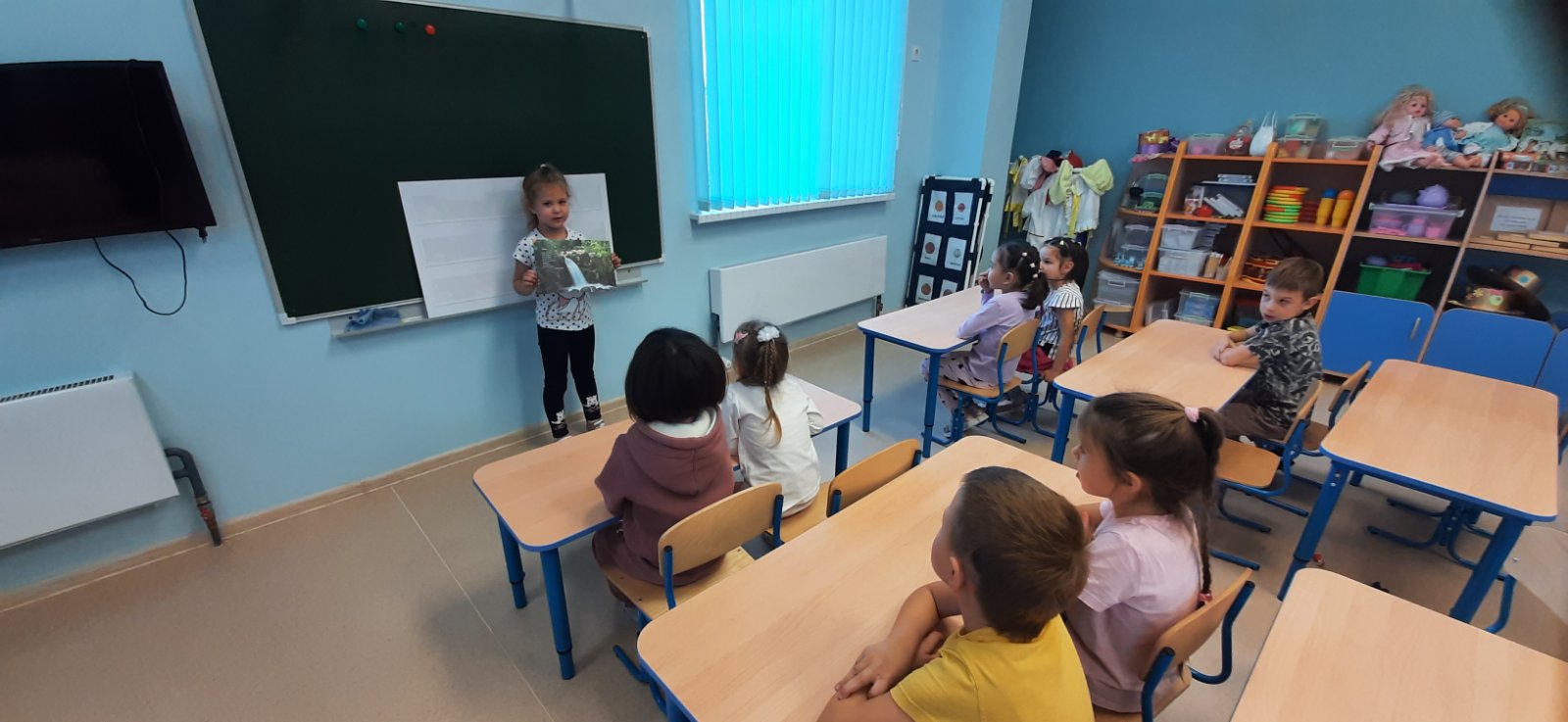 Выученное стихотворение дети рассказывали на занятии 
 по «Развитию речи» 28 октября. Поговорили о ключах.
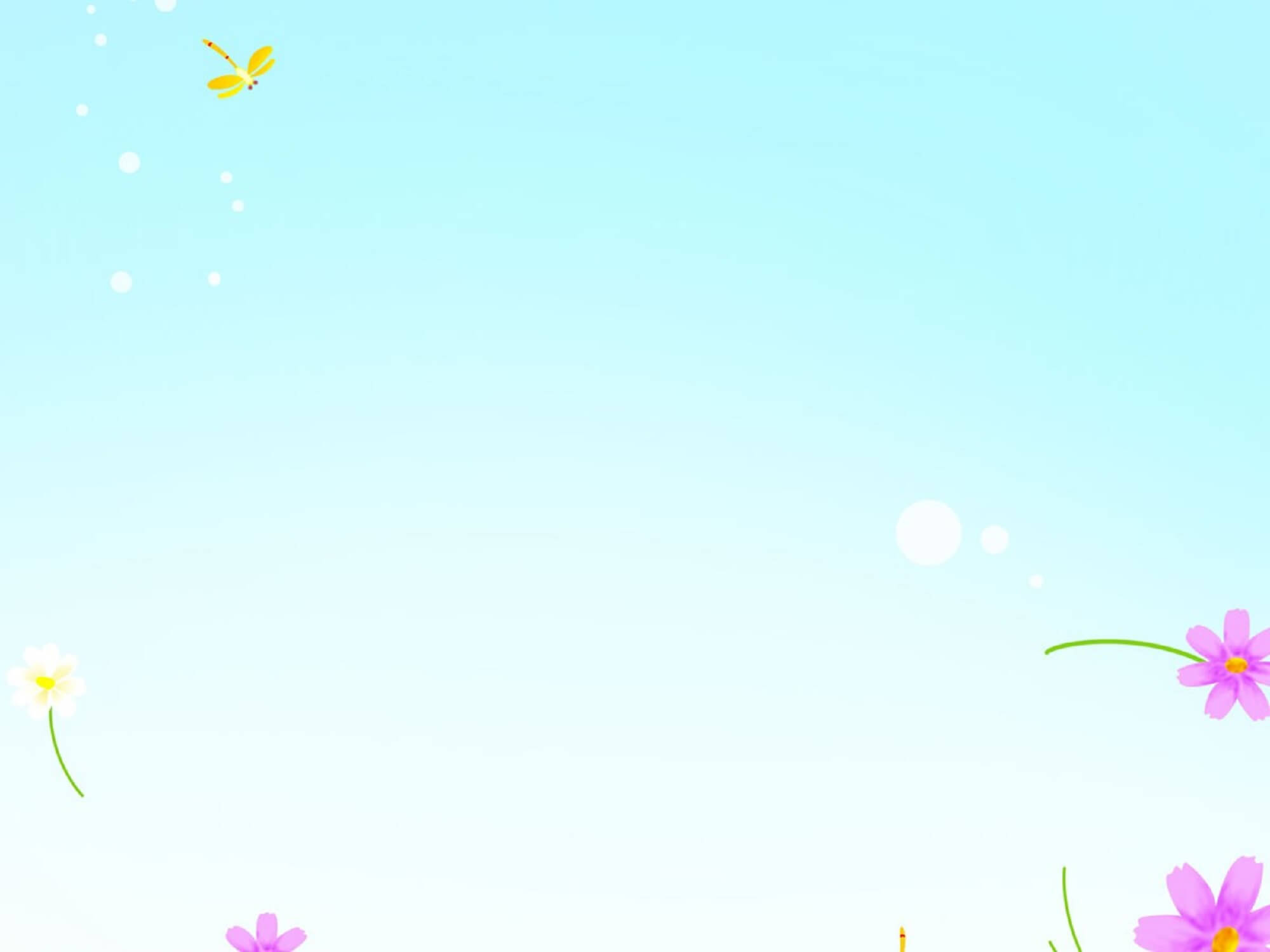 28 октября
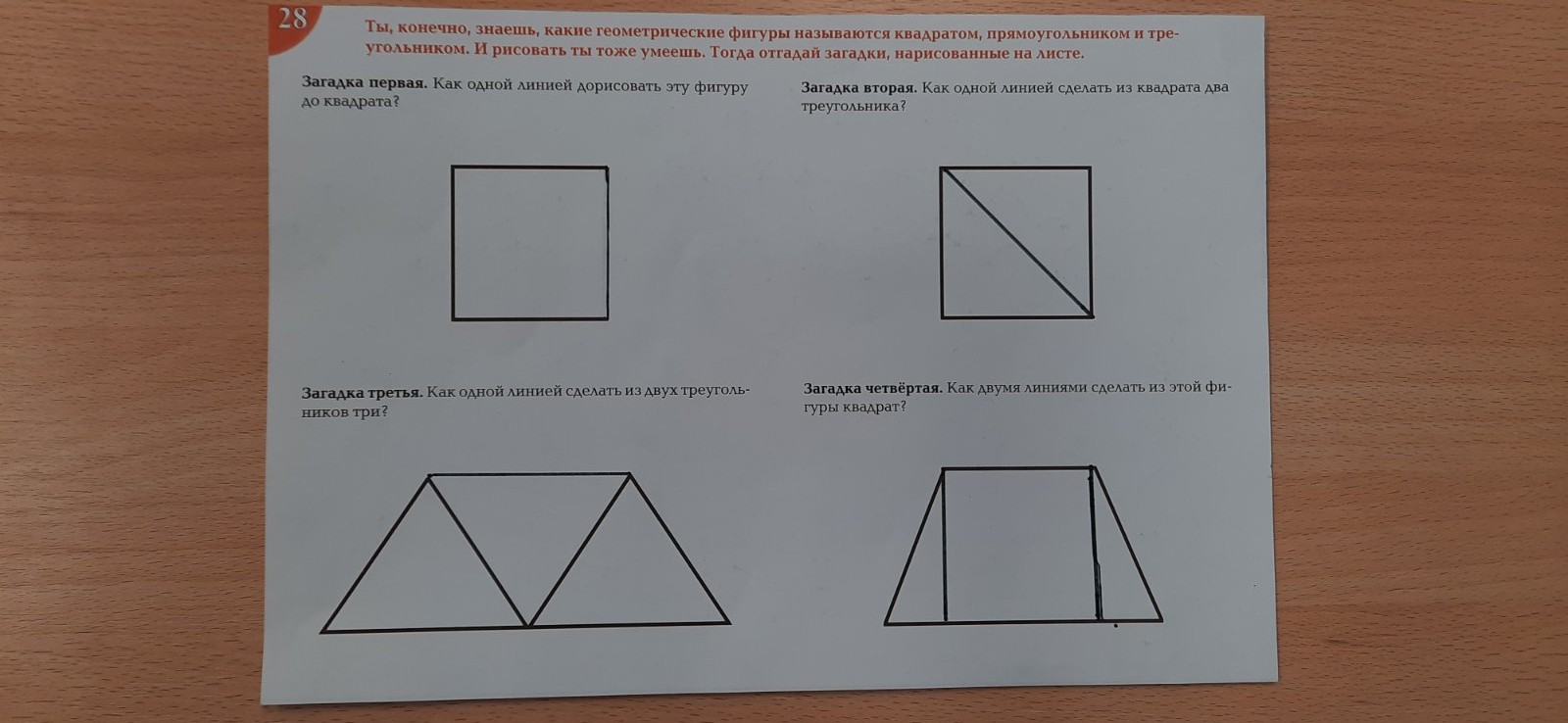 Закрепили с детьми названия о геометрических фигурах,
внешний вид. Соотносили предметы с фигурами.
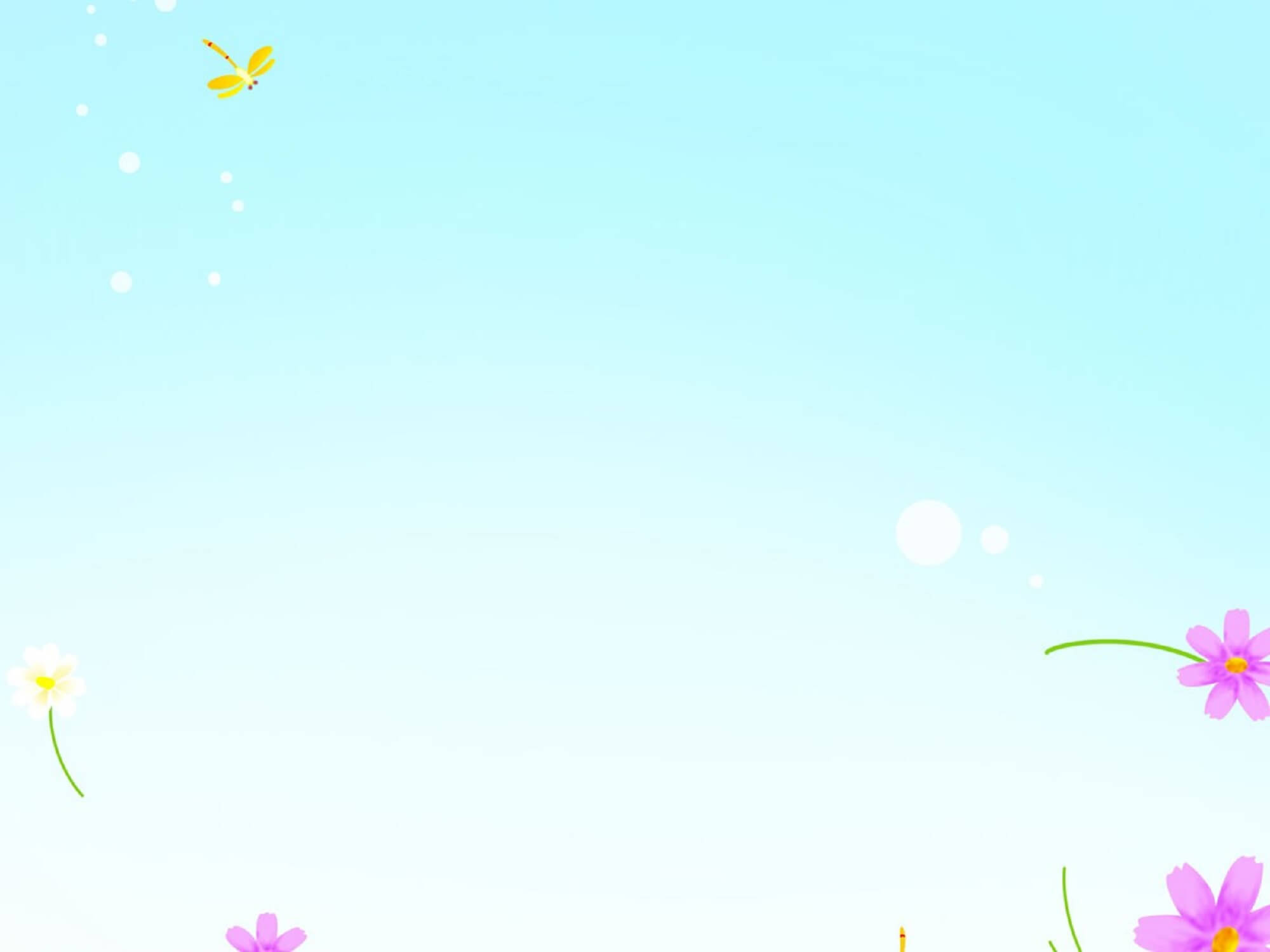 29 октября
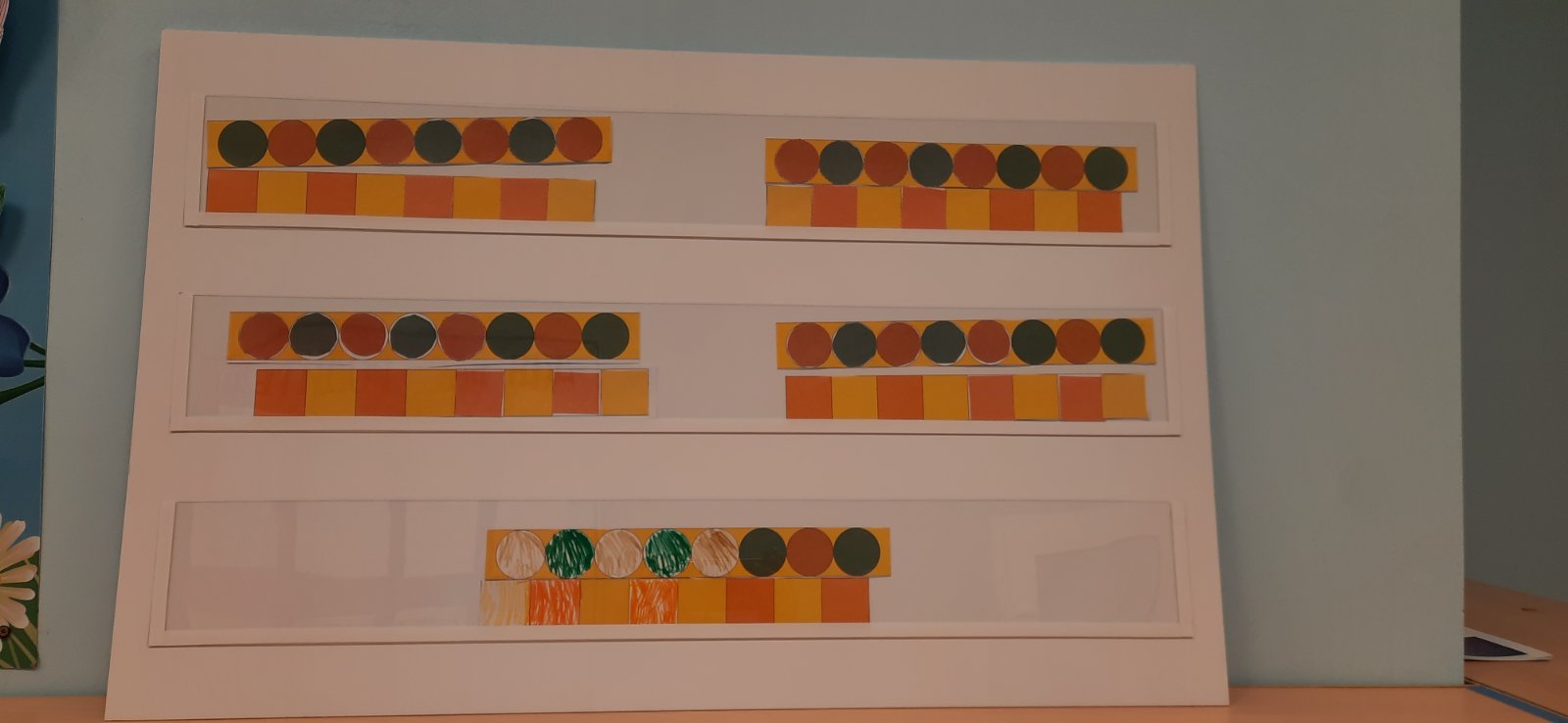 Доделанные детьми орнаменты в определенном порядке.
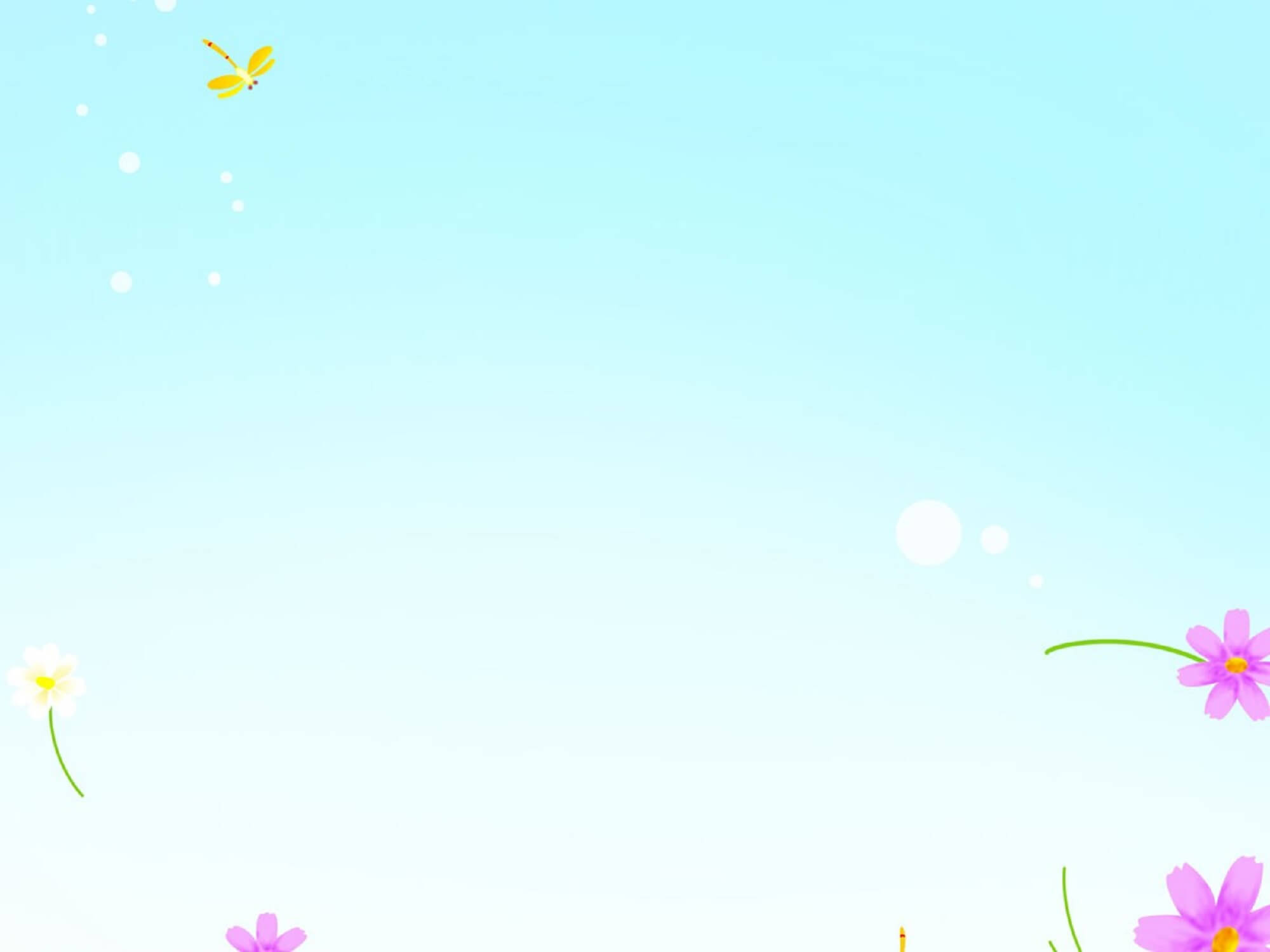 30 октября
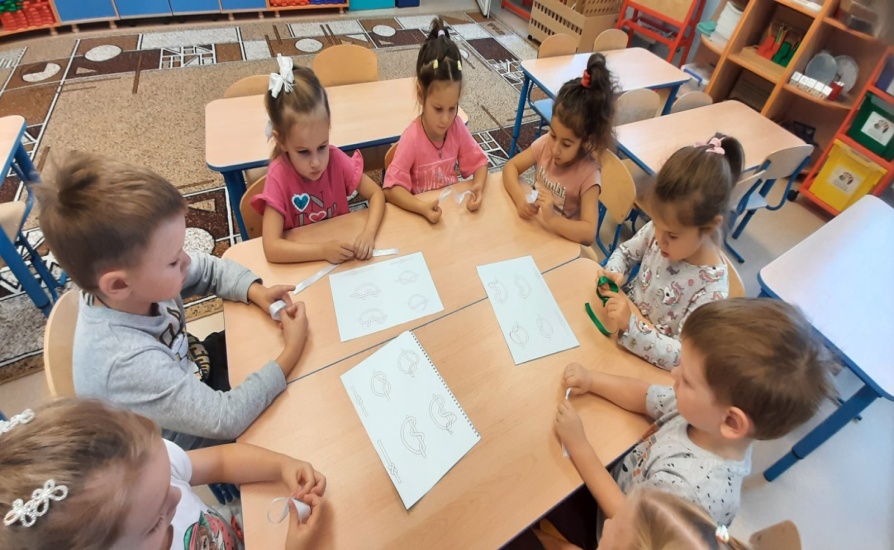 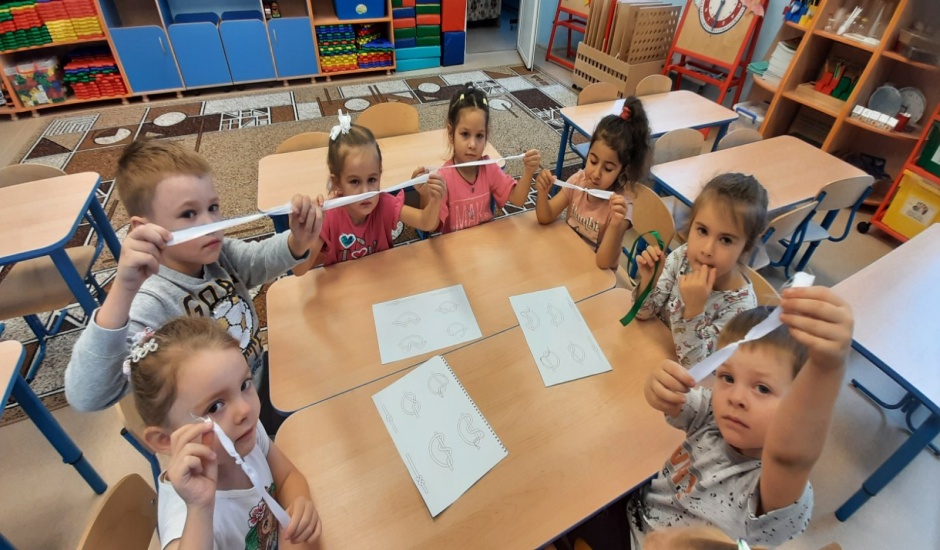 Дети показали навыки в завязывании узлов.
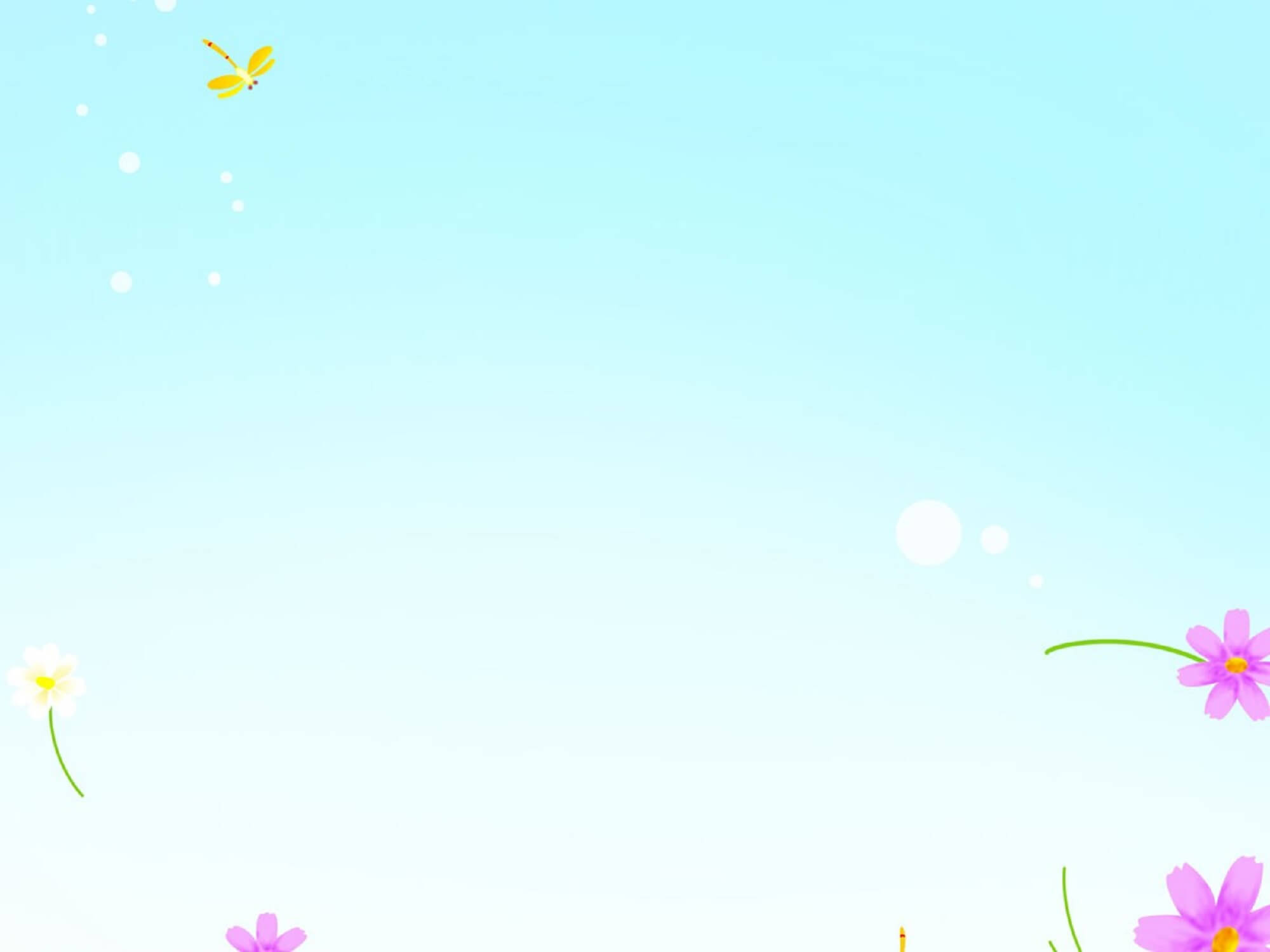 31 октября
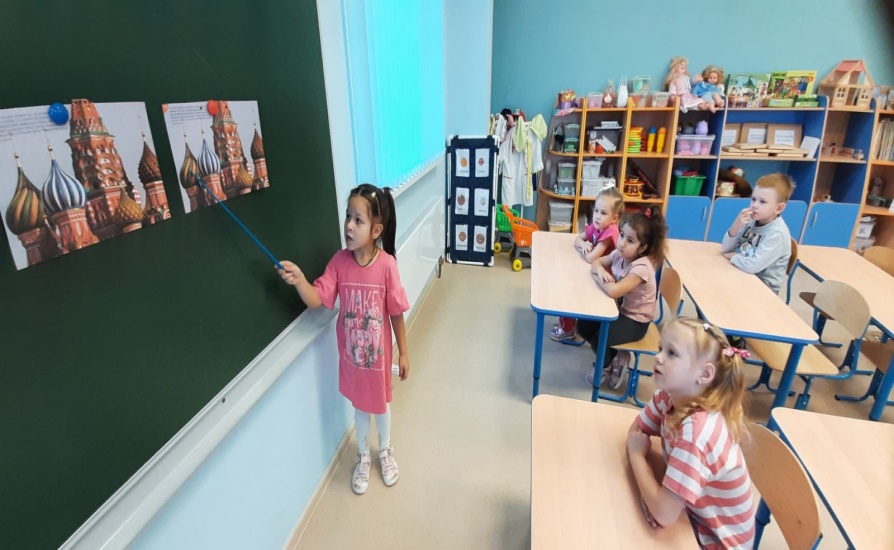 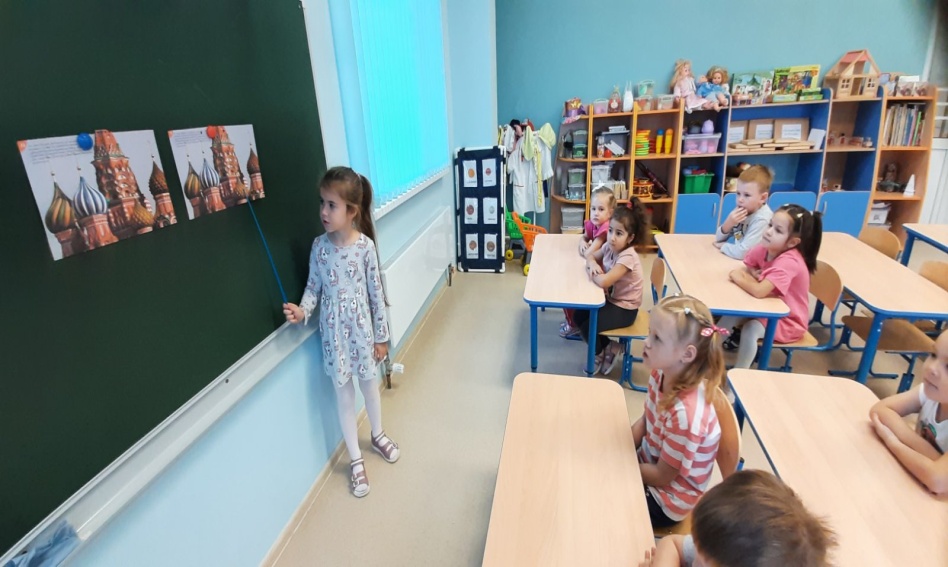 Поиграли в игру «Кто больше найдет орнаментов».
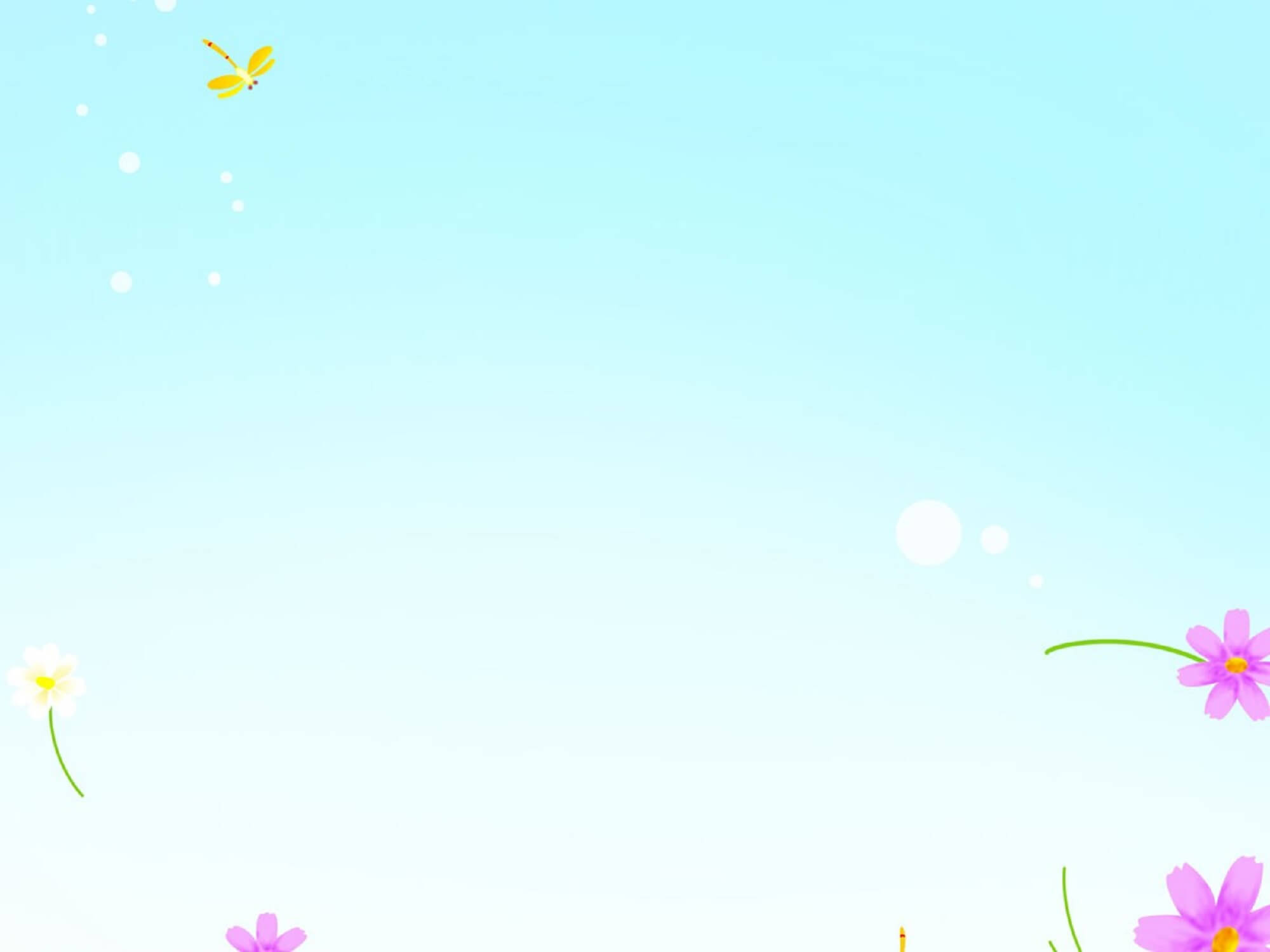 Спасибо за внимание!